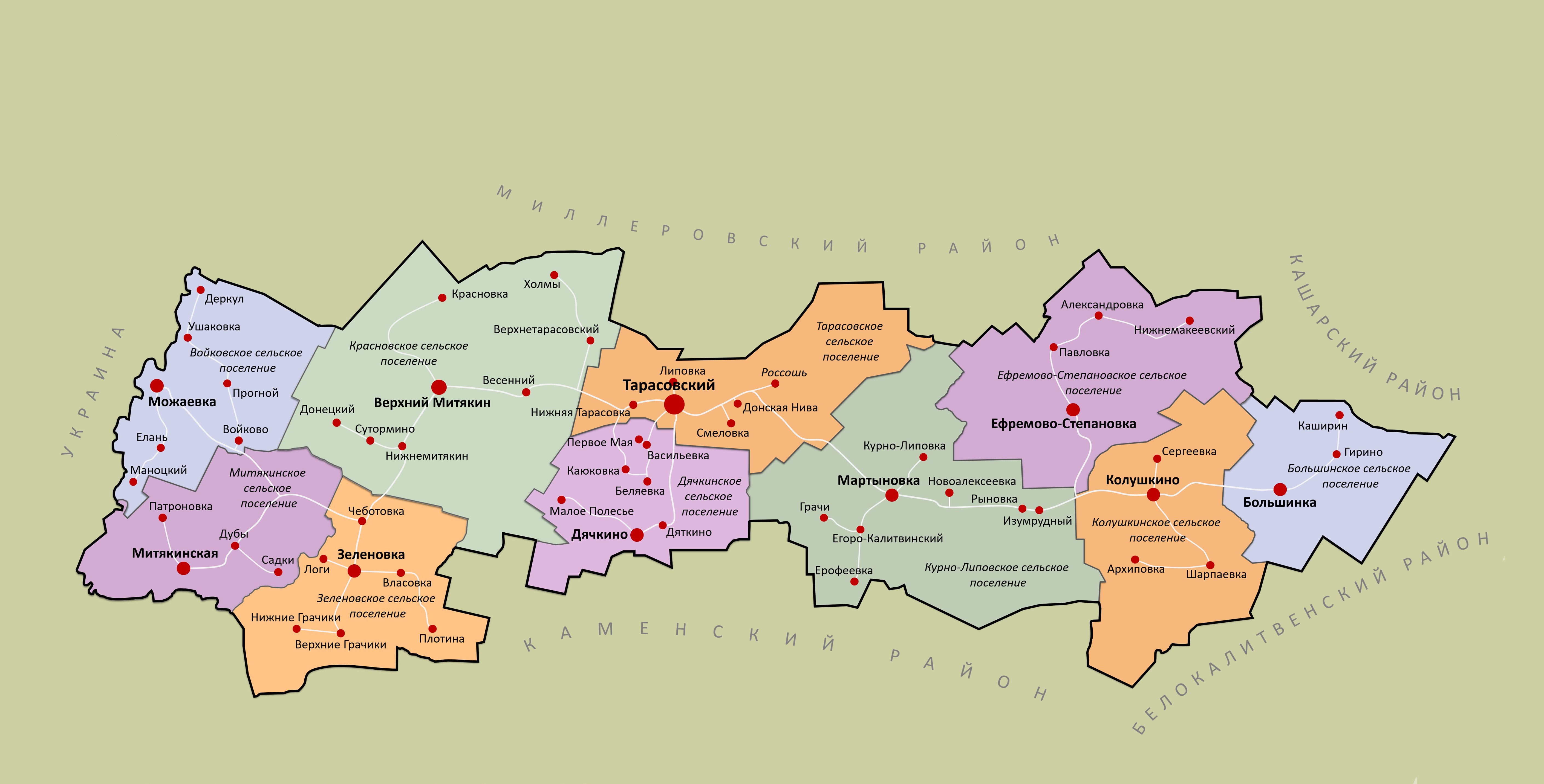 ДОКЛАД ГЛАВЫ АДМИНИСТРАЦИИ ТАРАСОВСКОГО РАЙОНАБАДАЕВА ГРИГОРИЯ ВАСИЛЬЕВИЧА
[Speaker Notes: Чтобы изменить изображение на этом слайде, выберите рисунок и удалите его. Затем нажмите значок «Рисунки» в заполнителе, чтобы вставить изображение.]
БЮДЖЕТ ТАРАСОВСКОГО РАЙОНА
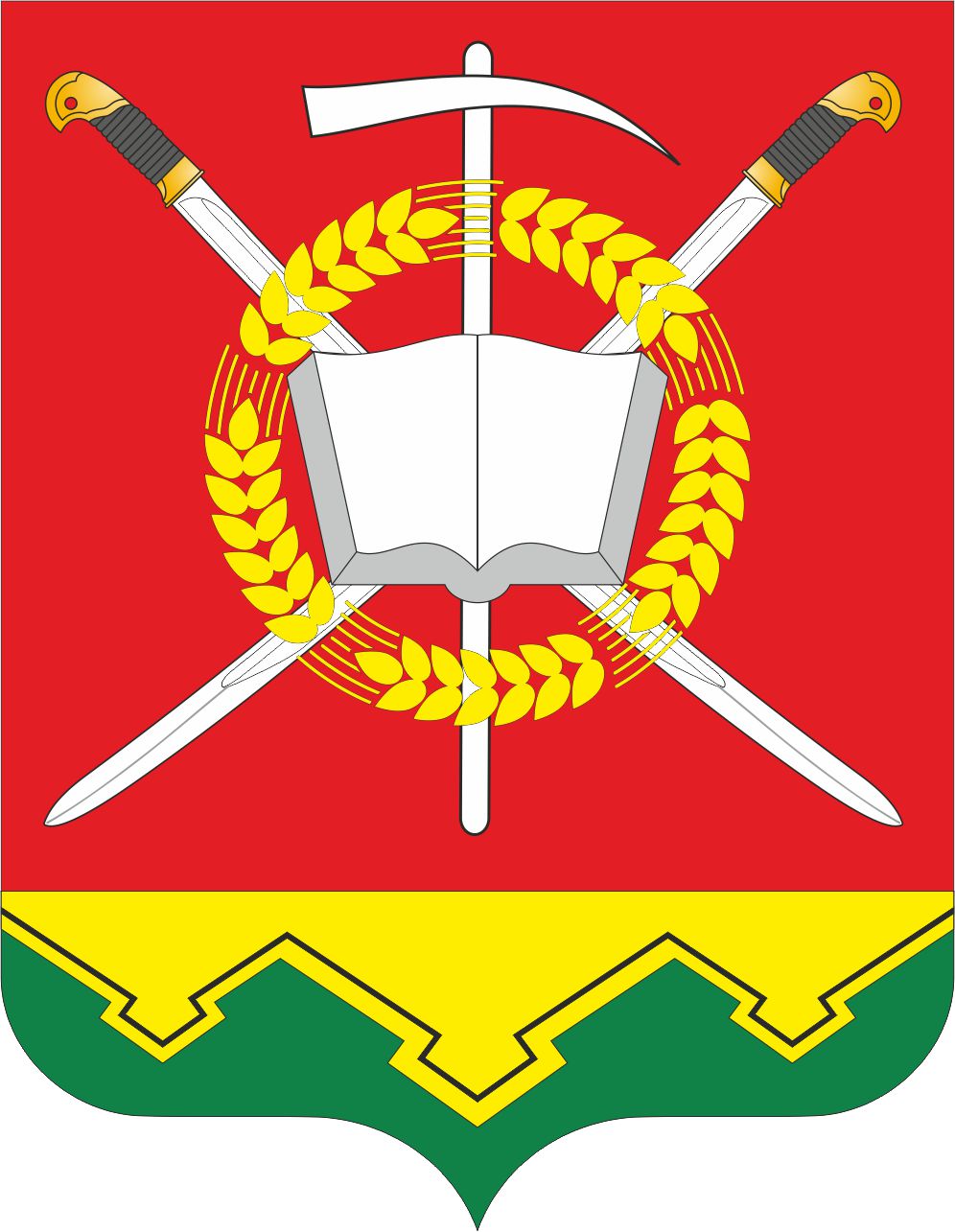 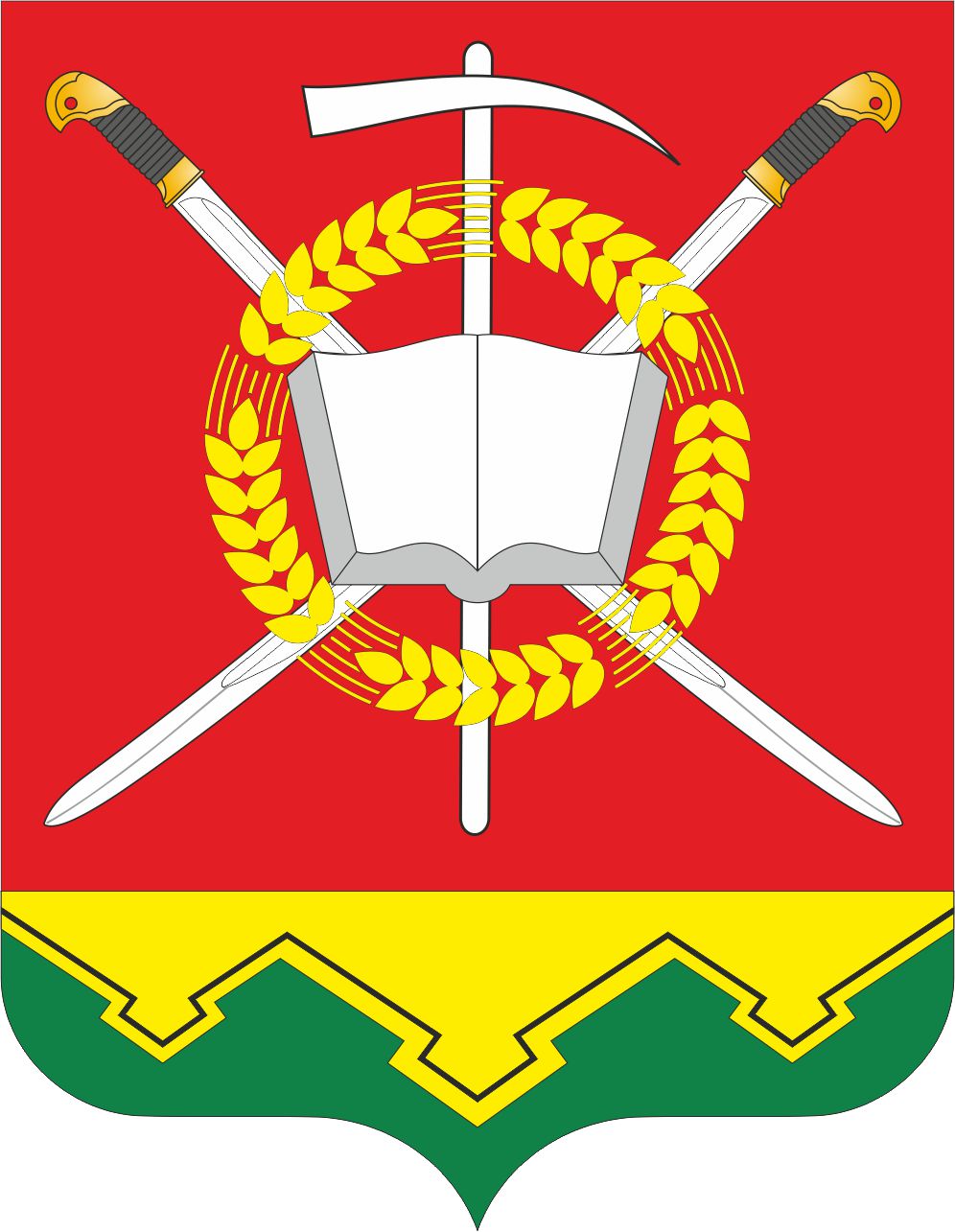 БЮДЖЕТНАЯ ПОЛИТИКА
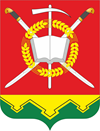 БЮДЖЕТНАЯ ПОЛИТИКА
БЮДЖЕТНАЯ ПОЛИТИКА
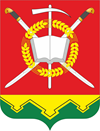 БЮДЖЕТНАЯ ПОЛИТИКА
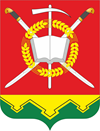 Демографическая ситуация
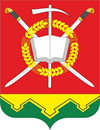 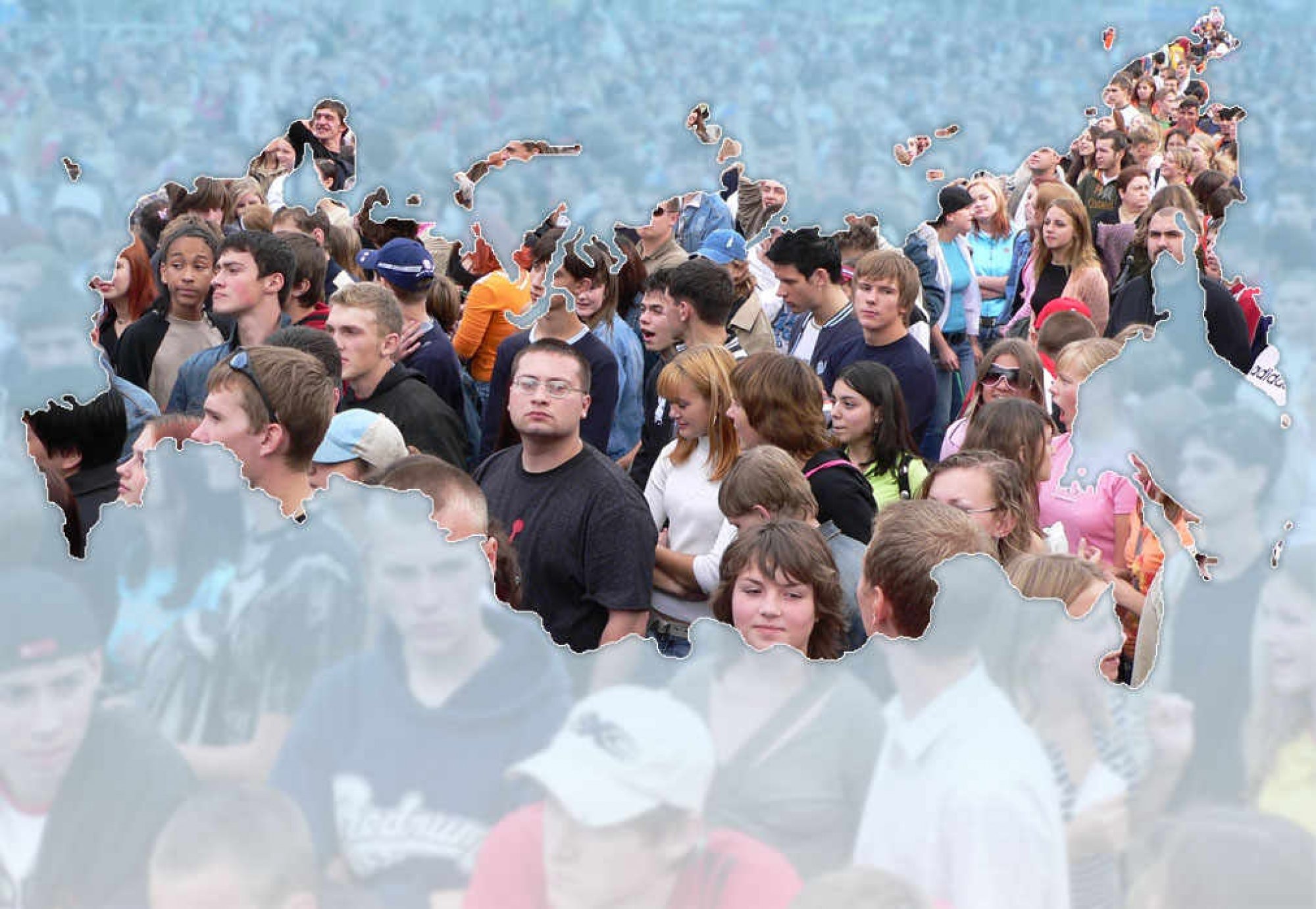 Демографическая ситуация
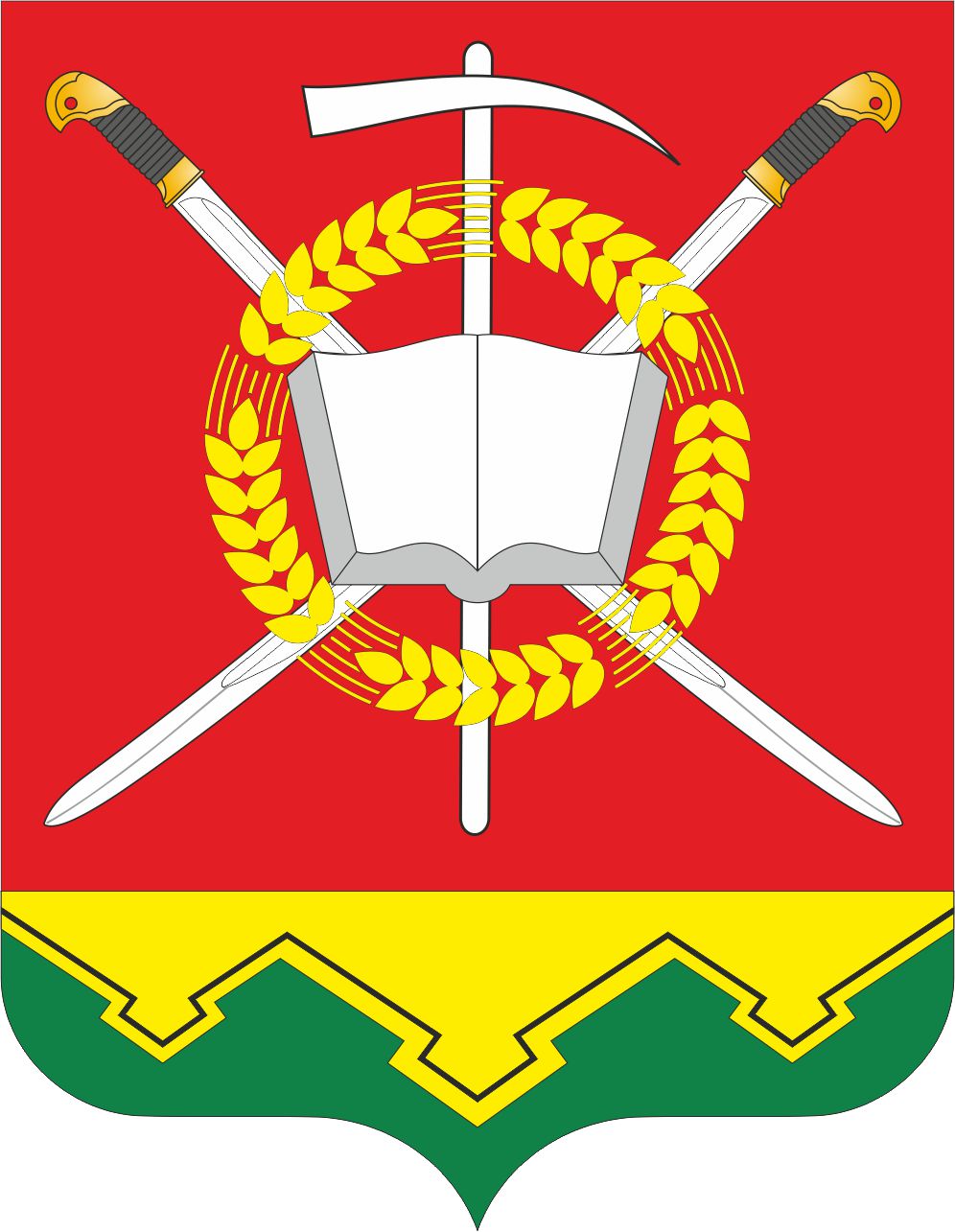 Занятость населения
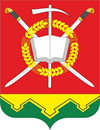 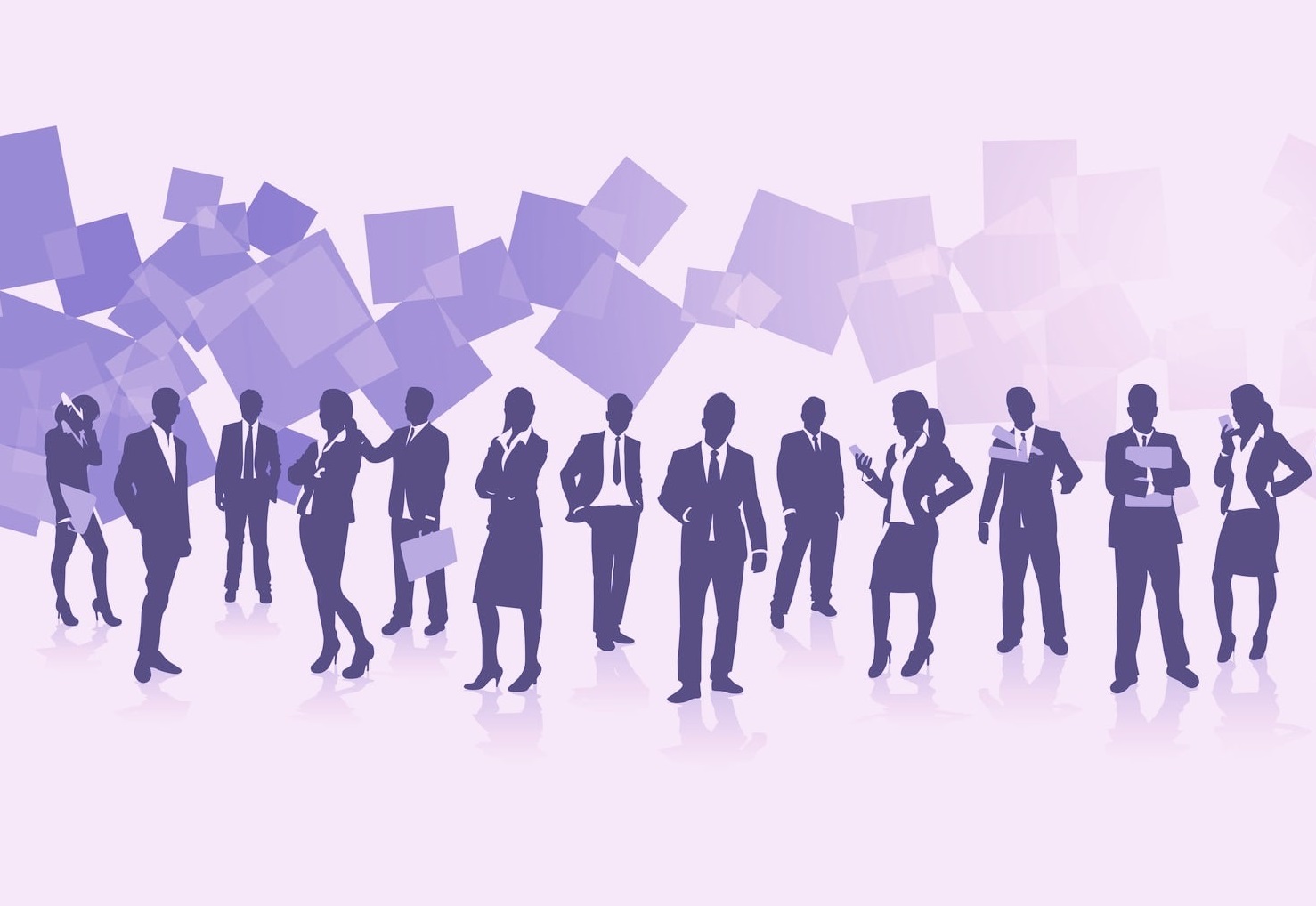 Ситуация на рынке труда
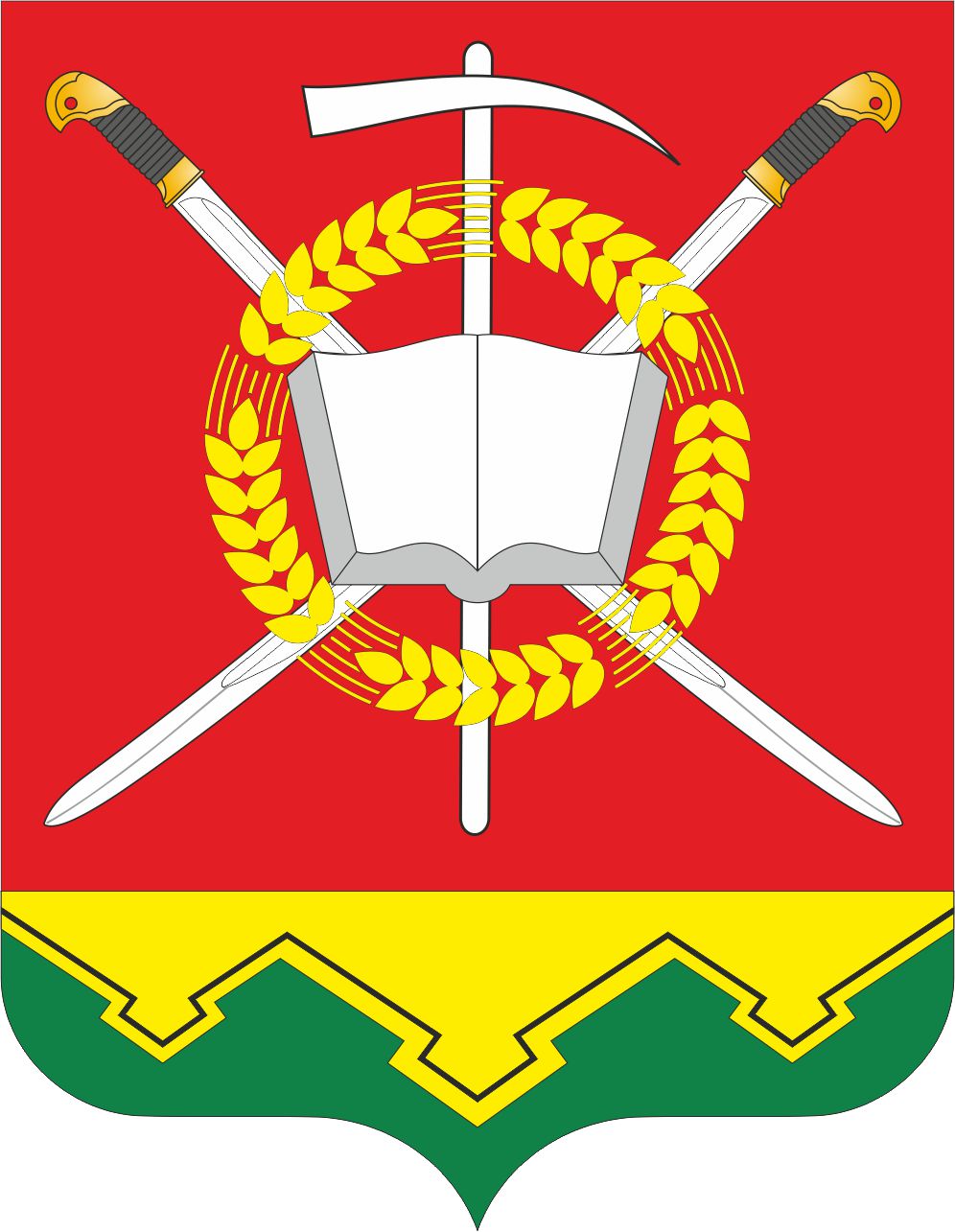 заработная плата
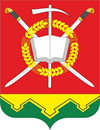 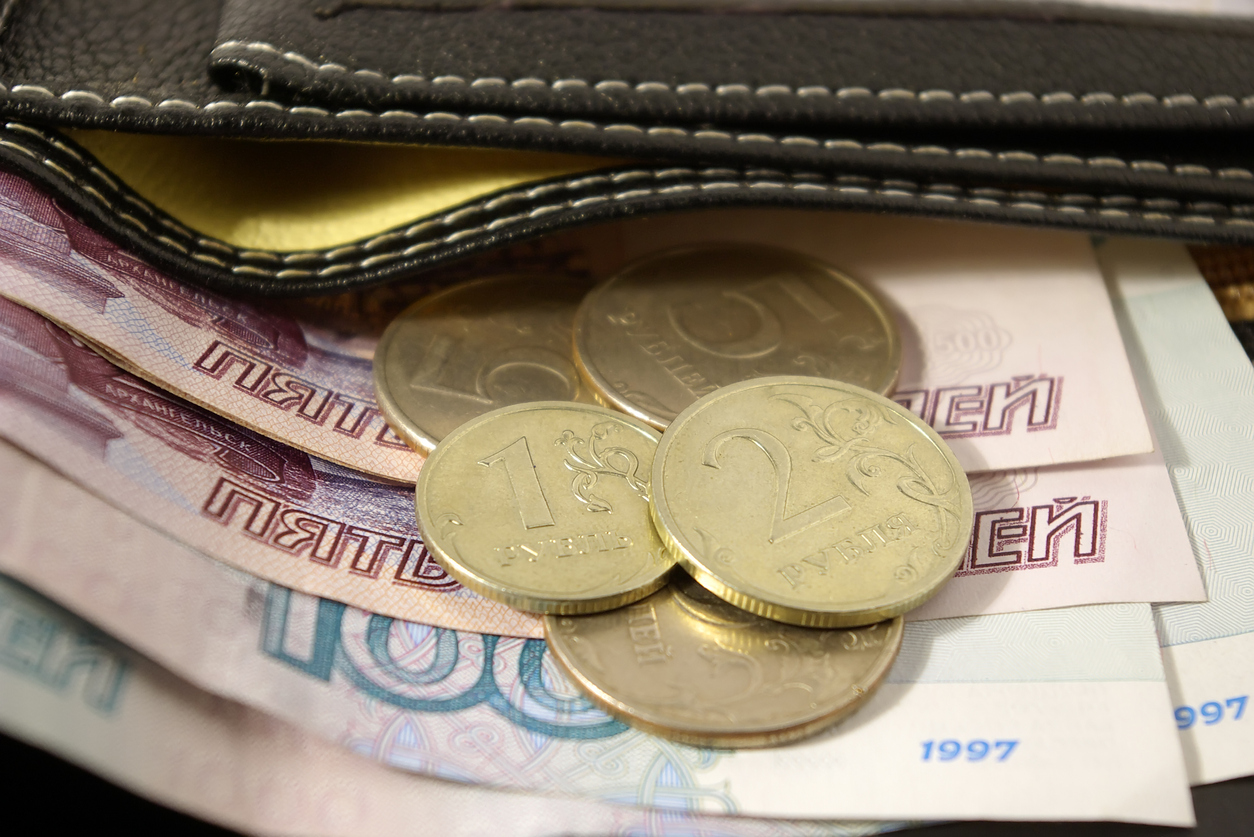 Рост заработной платы
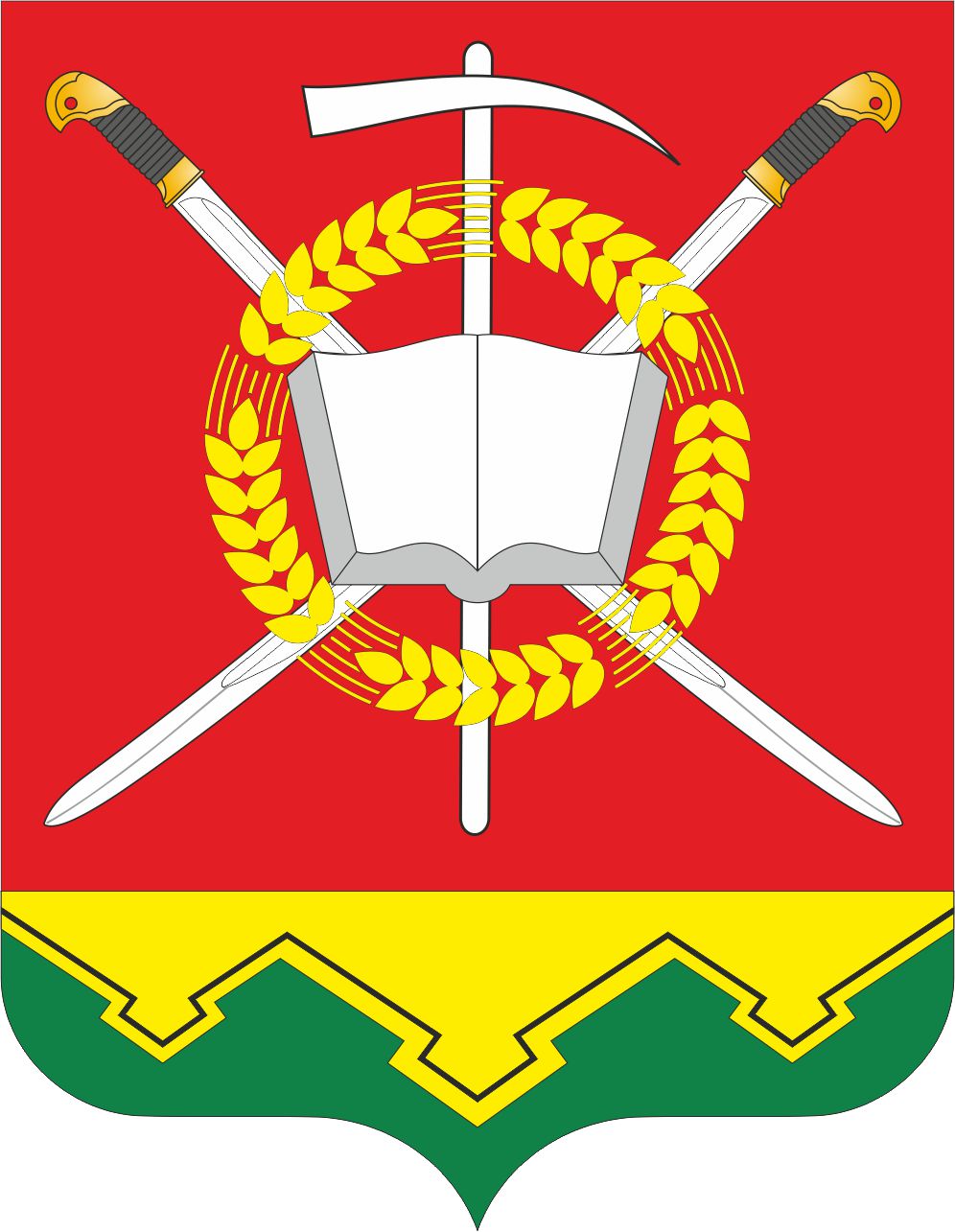 21,6 %
41994,5
рублей
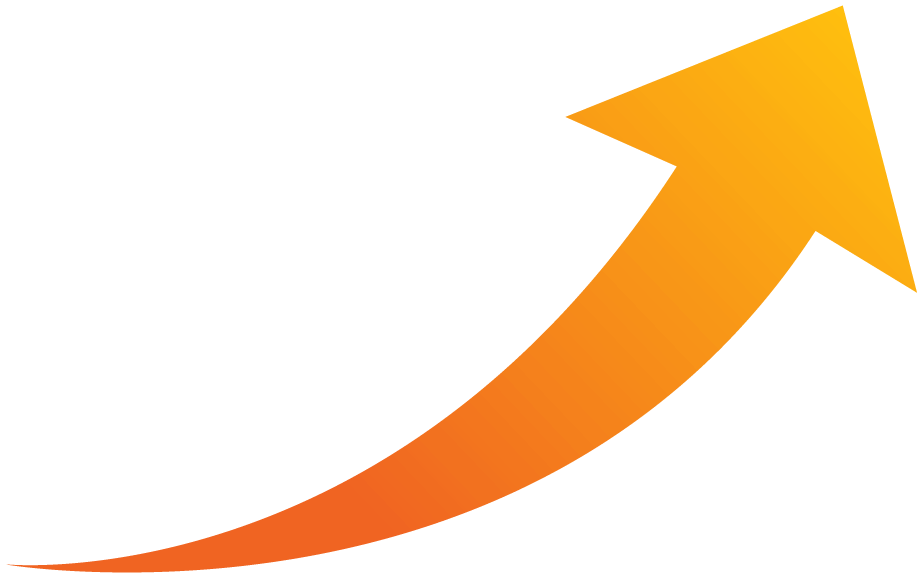 33330,1
рублей
январь-август 2023 года
январь-август 2022 года
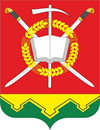 Сельское хозяйство
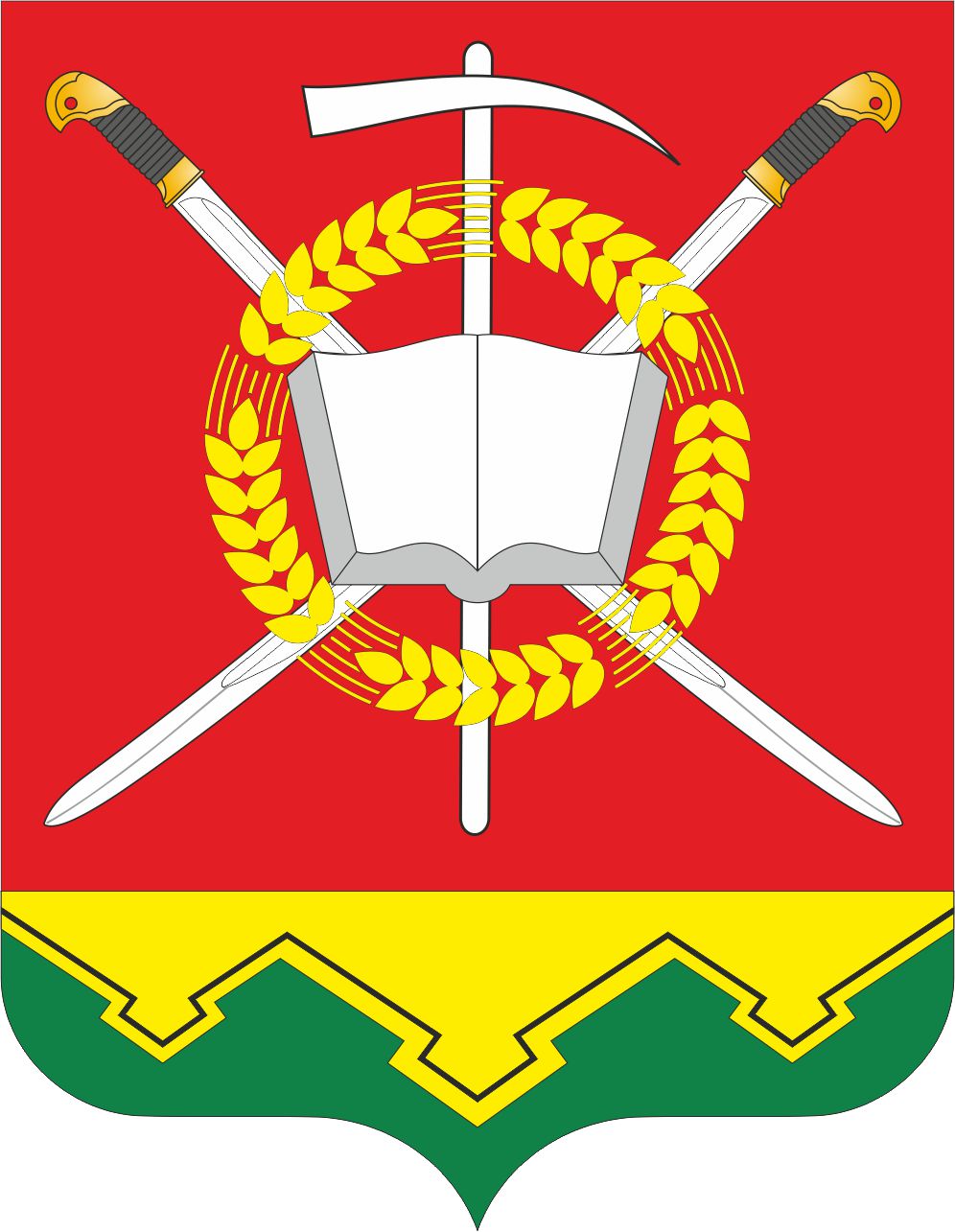 ПРОИЗВОДСТВО ПРОДУКЦИИ РАСТЕНИЕВОДСТВА
2022 год
2023 год
287,0
тыс. тонн
332,0 
тыс. тонн
Валовый сбор зерновых и зернобобовых
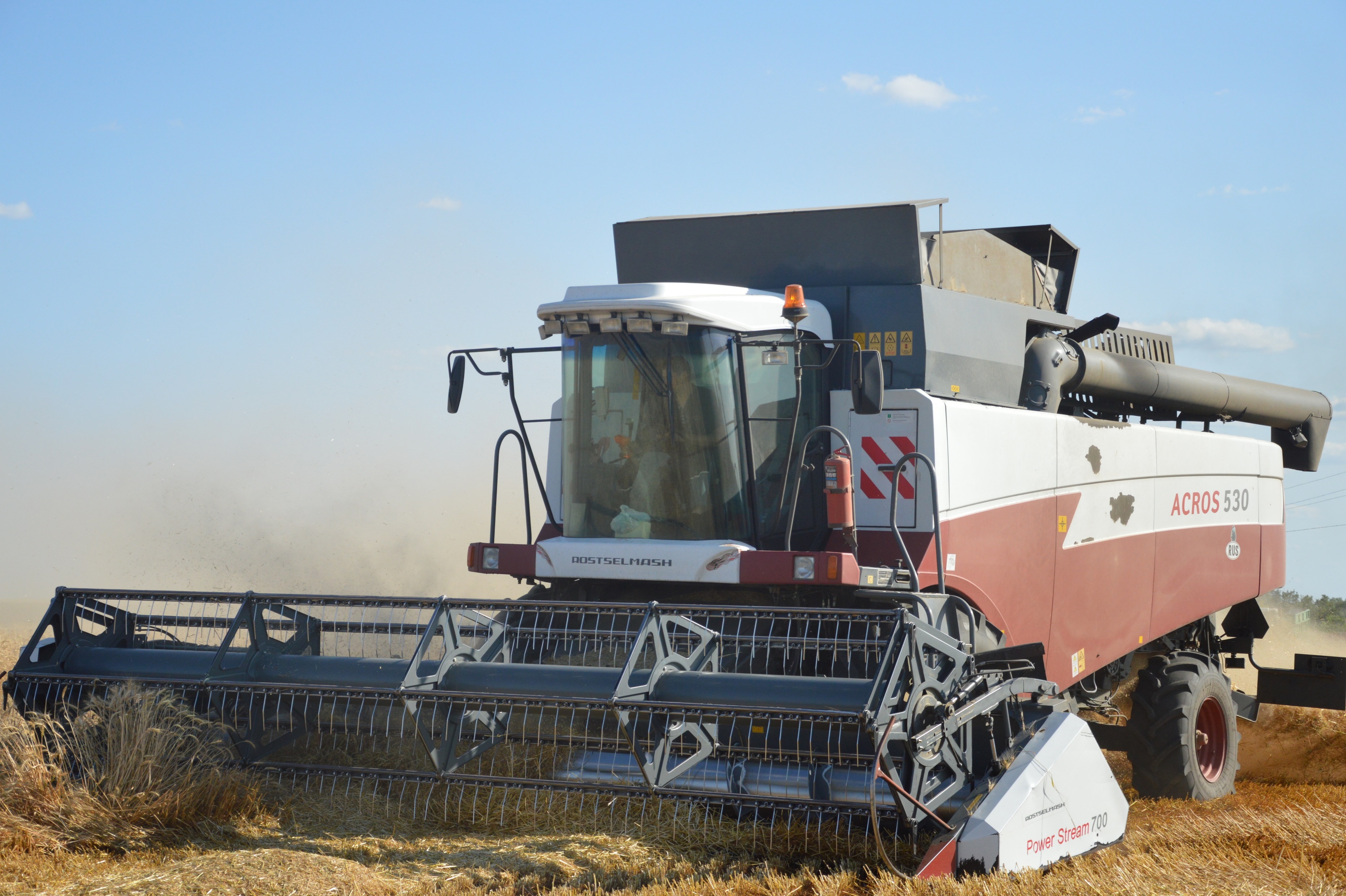 Валовый сбор подсолнечника
65,43 
тыс. тонн
65,5
тыс. тонн
Урожайность зерновых
и зернобобовых
40,7 ц/га
36,2 ц/га
22,0 ц/га
21,7 ц/га
Урожайность подсолнечника
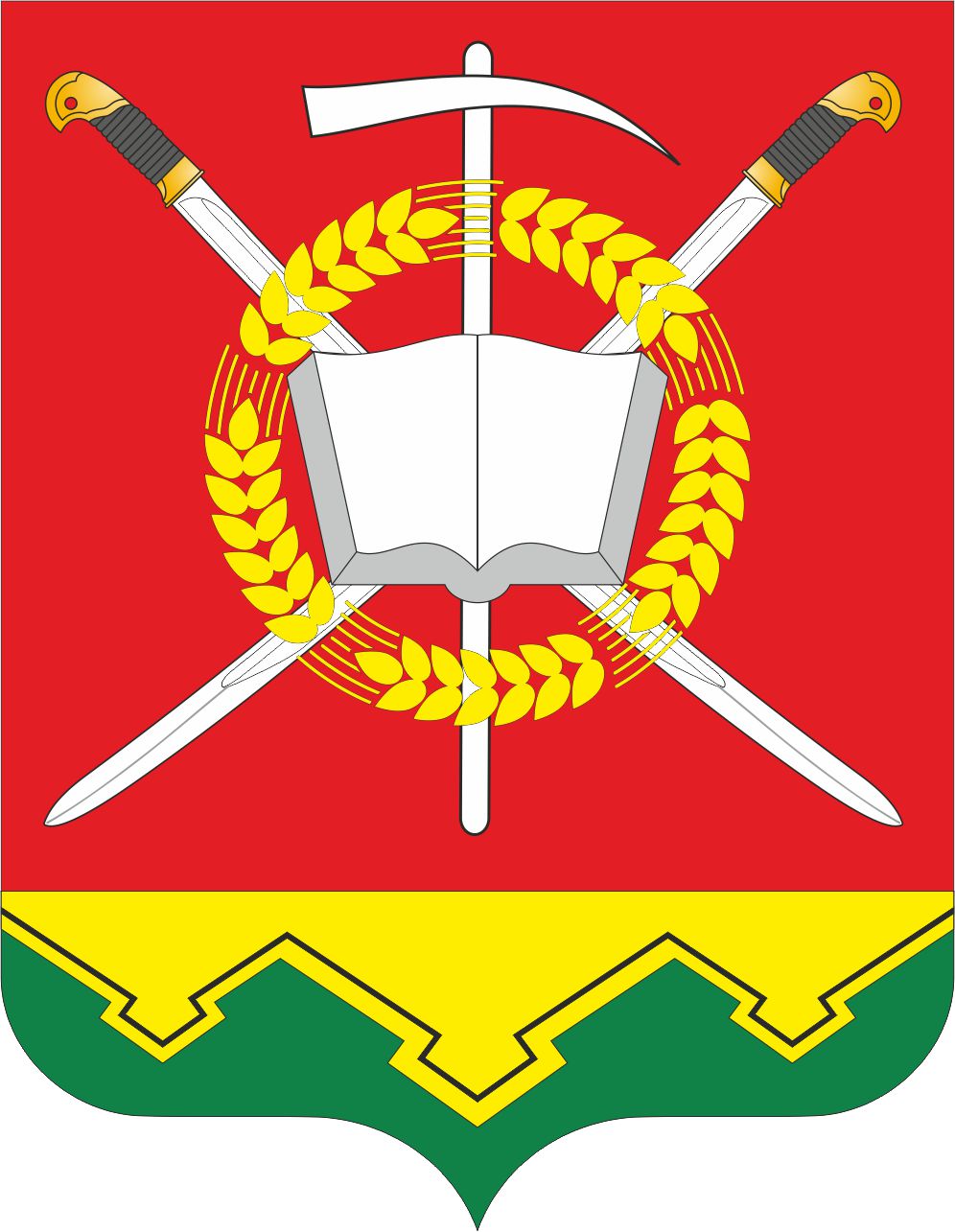 ПОГОЛОВЬЕ 
СЕЛЬСКОХОЗЯЙСТВЕННЫХ ЖИВОТНЫХ
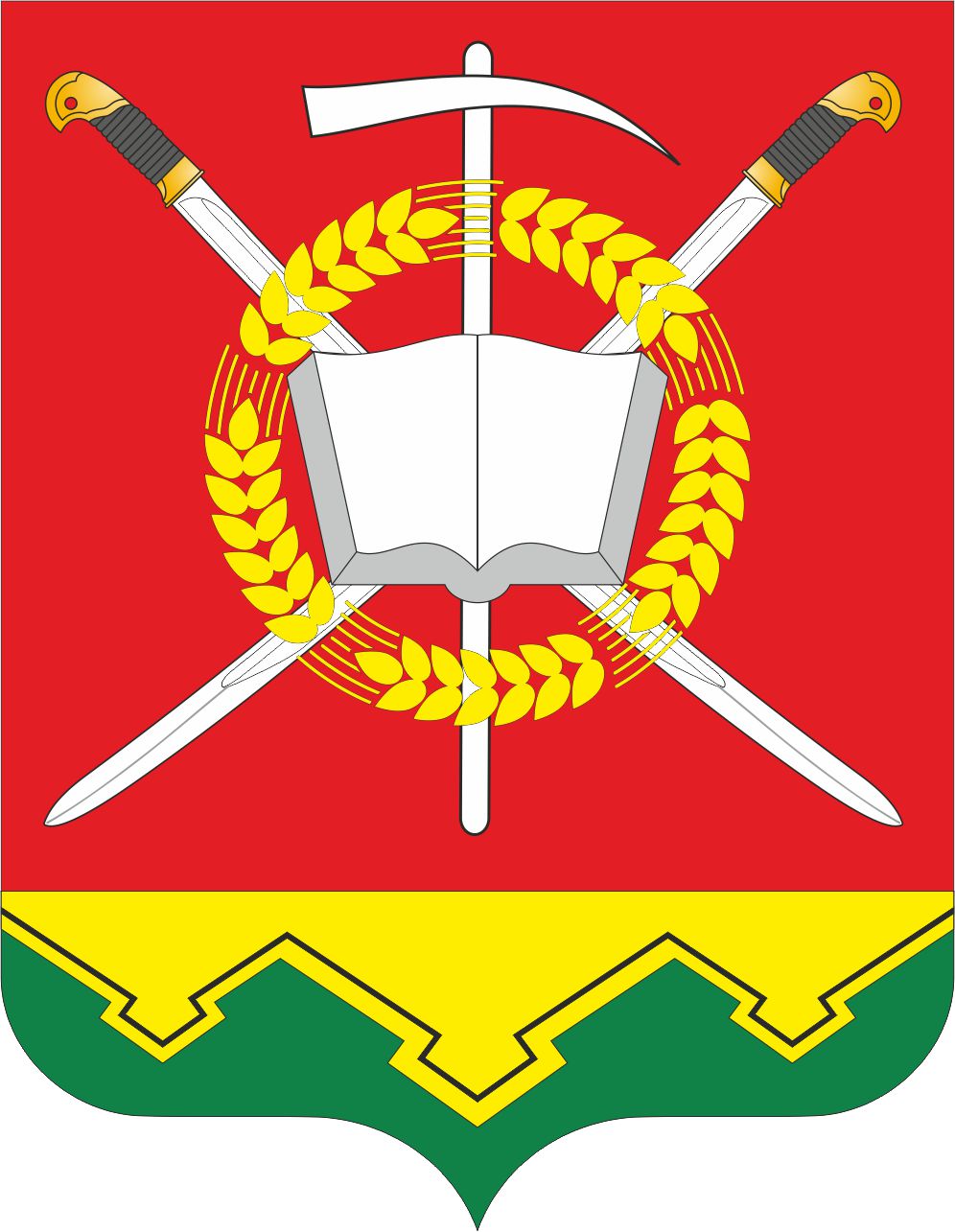 ПРОИЗВОДСТВО МОЛОКА И МЯСА
тонн
Объем инвестиций в основной капитал на предприятиях агропромышленного комплекса
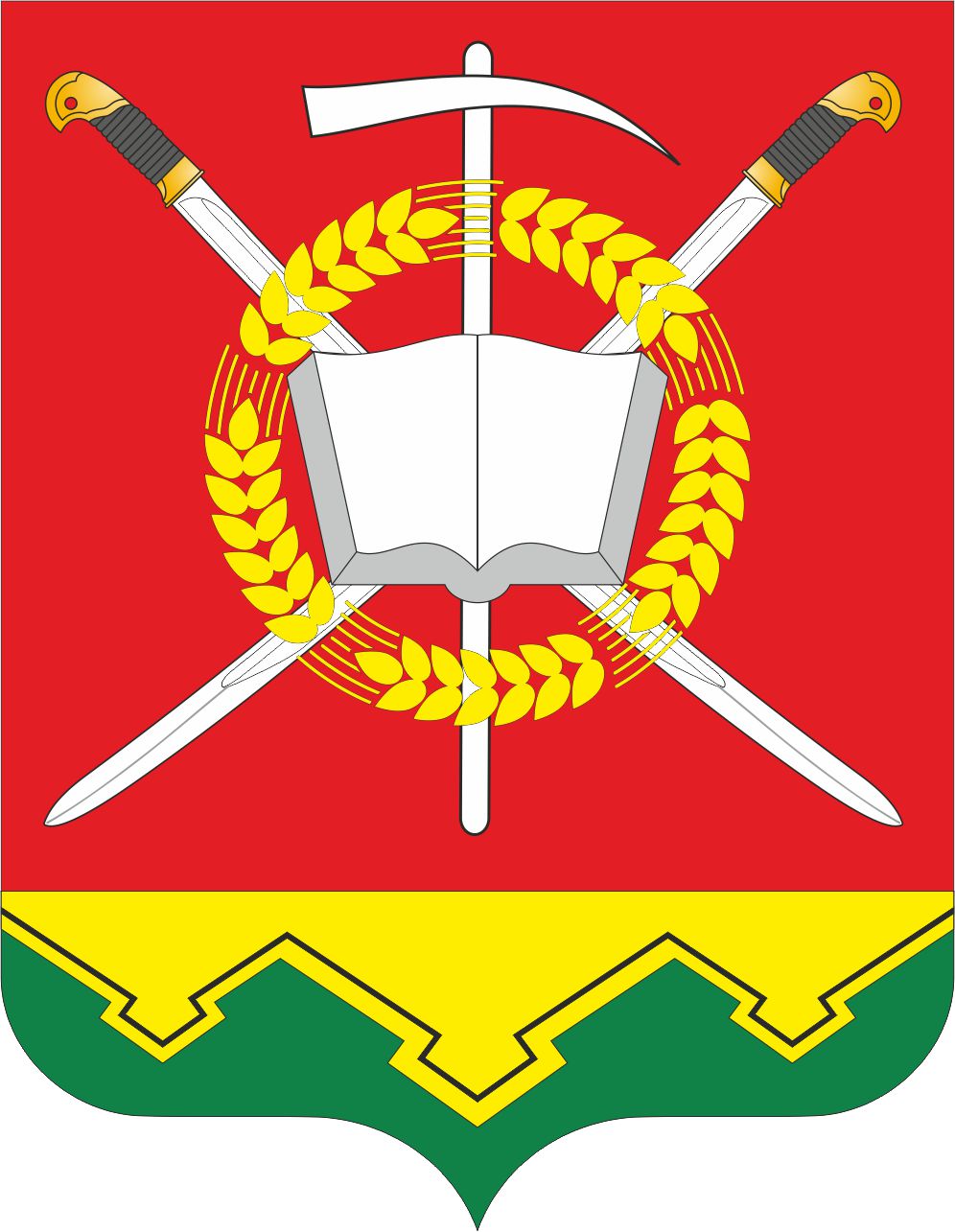 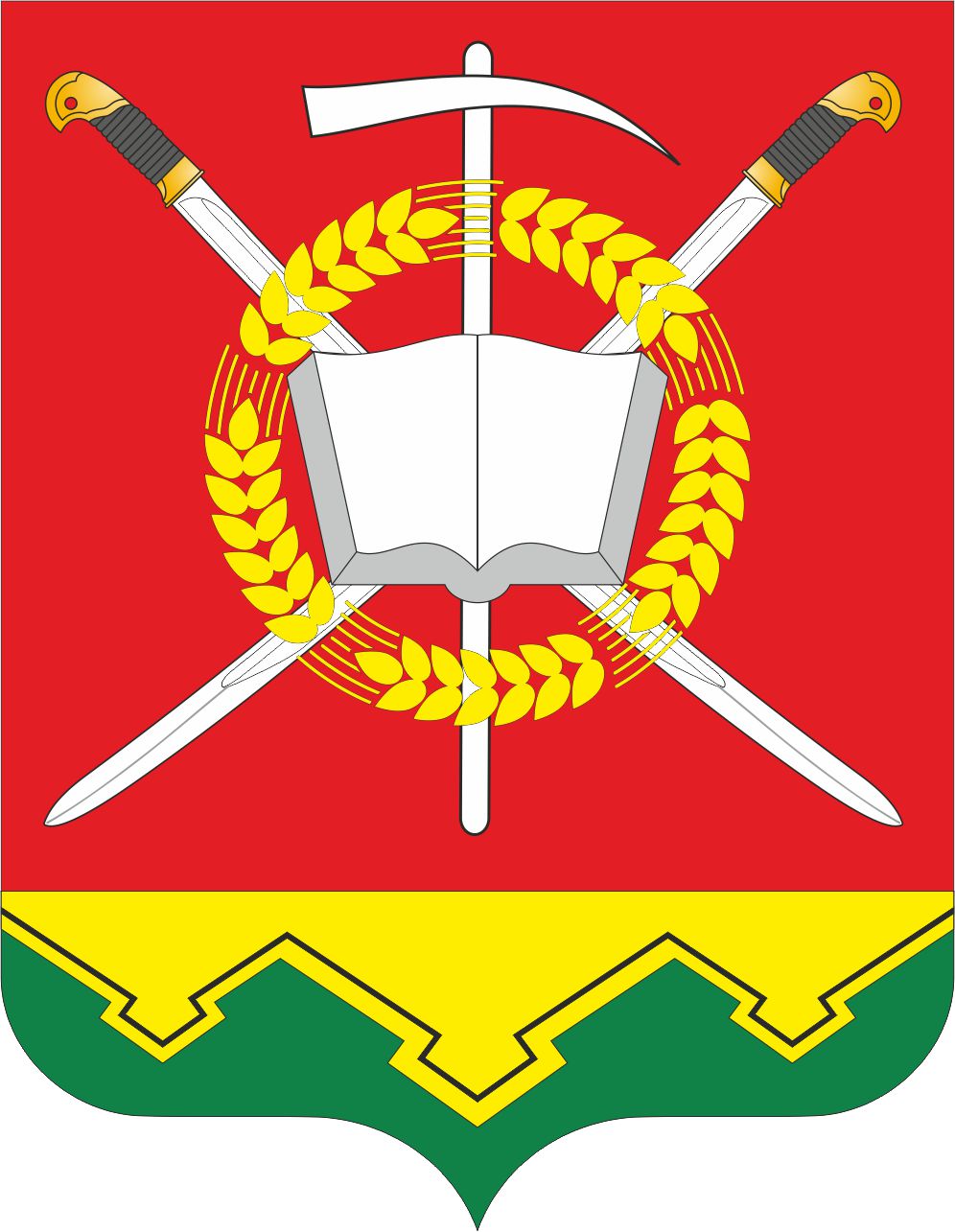 ОБЪЕМ ГОСУДАРСТВЕННОЙ ПОДДЕРЖКИ
Более
181,0 
млн
рублей
162,2 млн
рублей
2023 год
2022 год
ЖКХ Тарасовского района
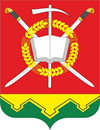 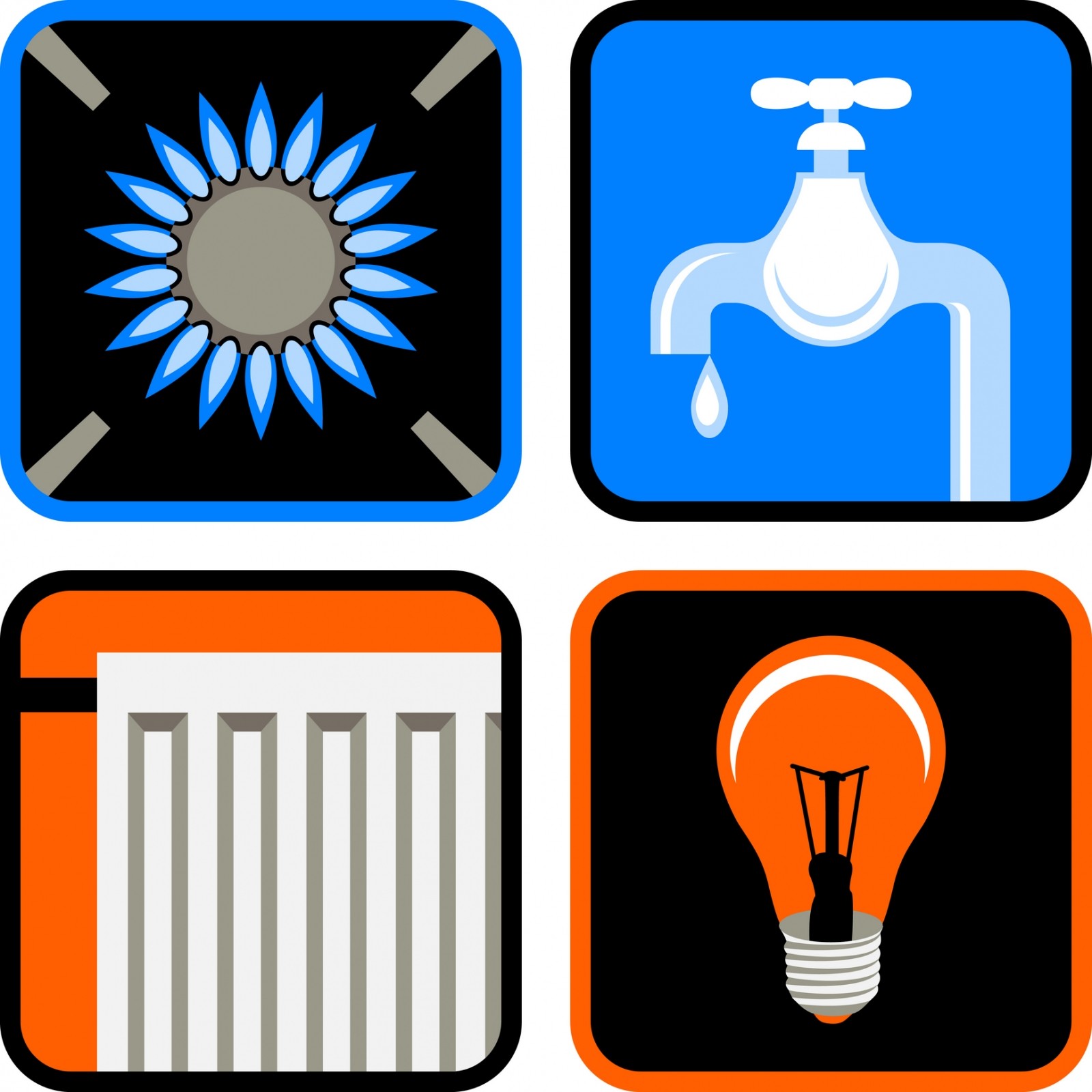 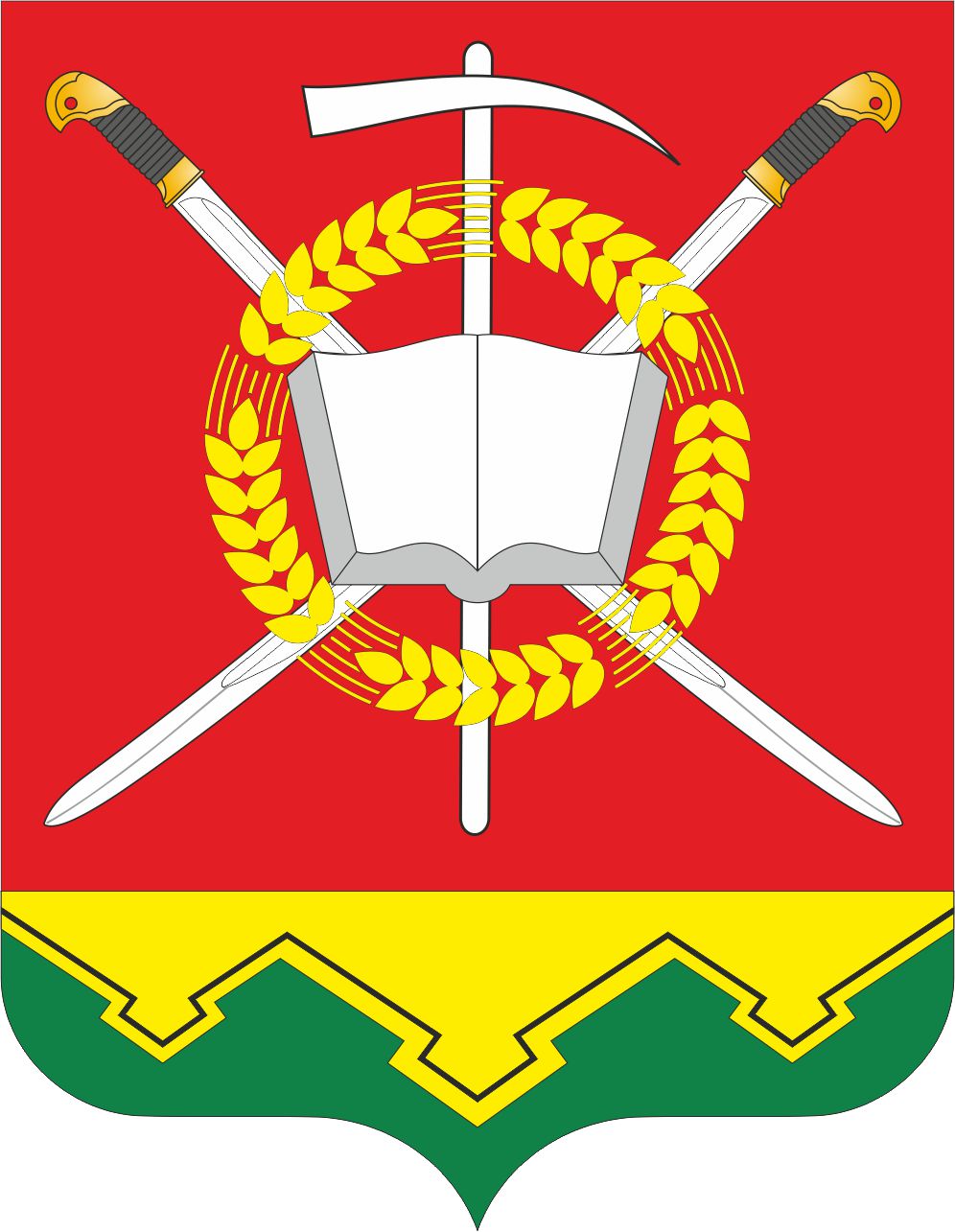 ЖКХ Тарасовского района
Реализован проект по строительству водопровода в пос. Тарасовский по ул. Донская 

Освоено 12,9 млн рублей
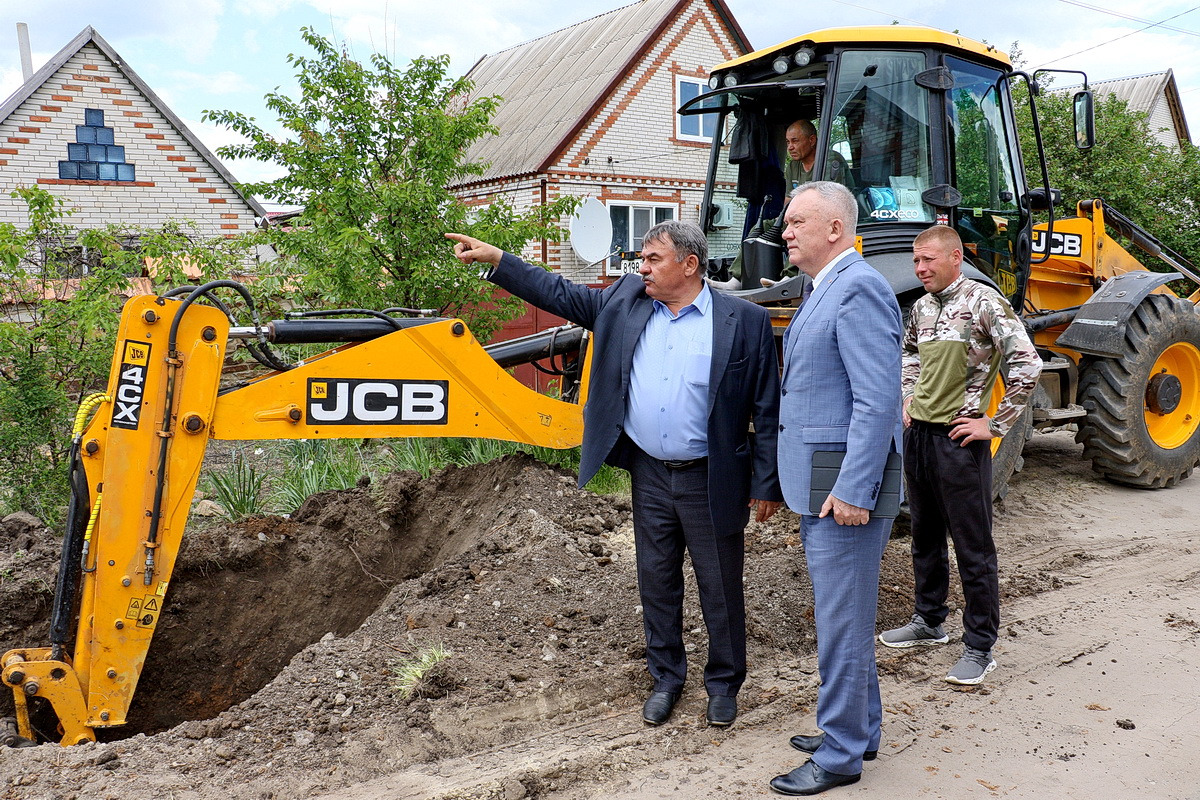 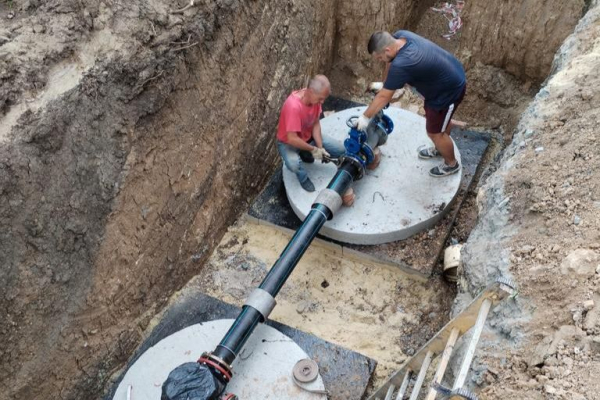 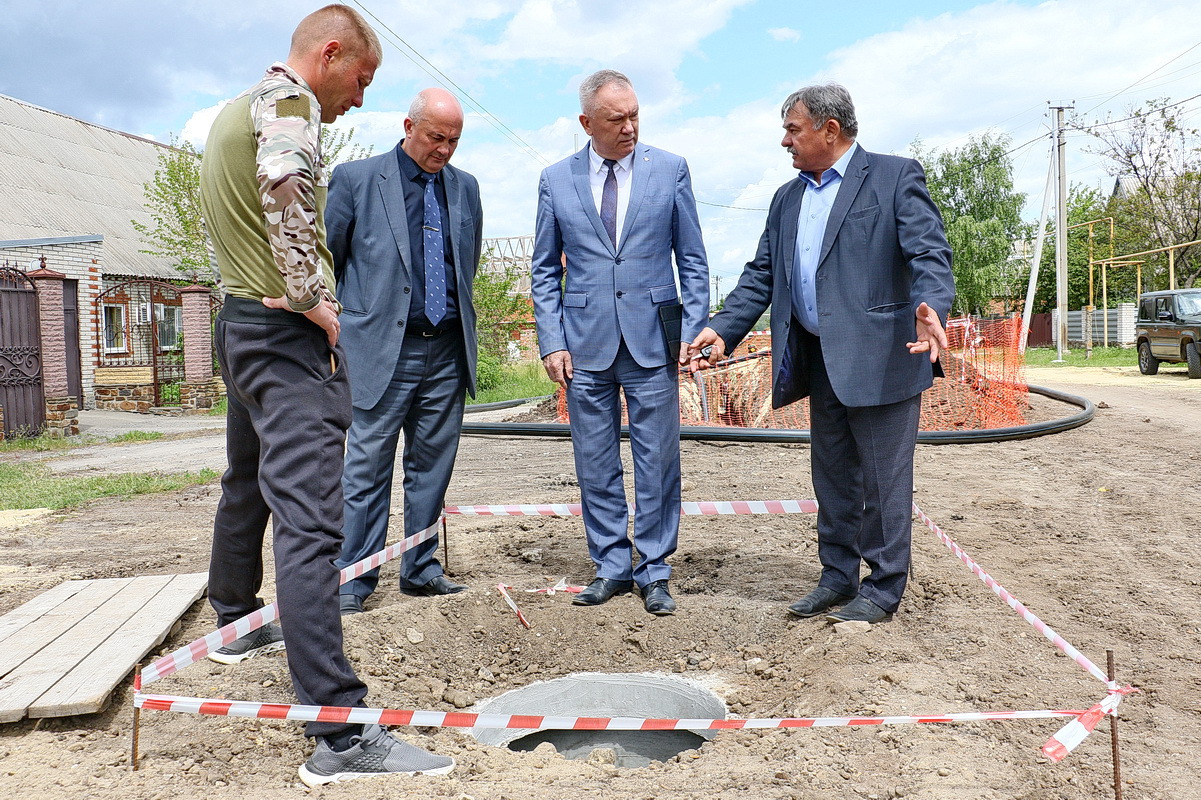 Система обращения с Твердыми коммунальными отходами
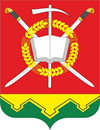 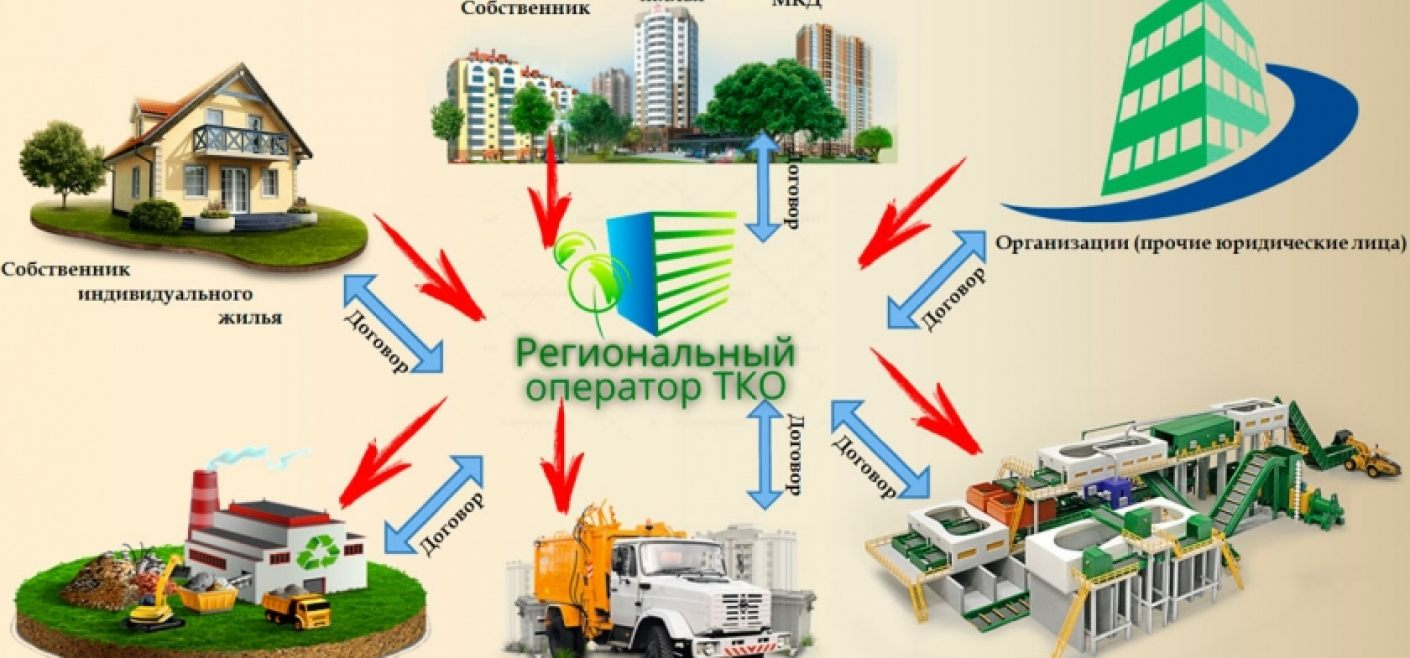 Система обращения с Твердыми коммунальными отходами
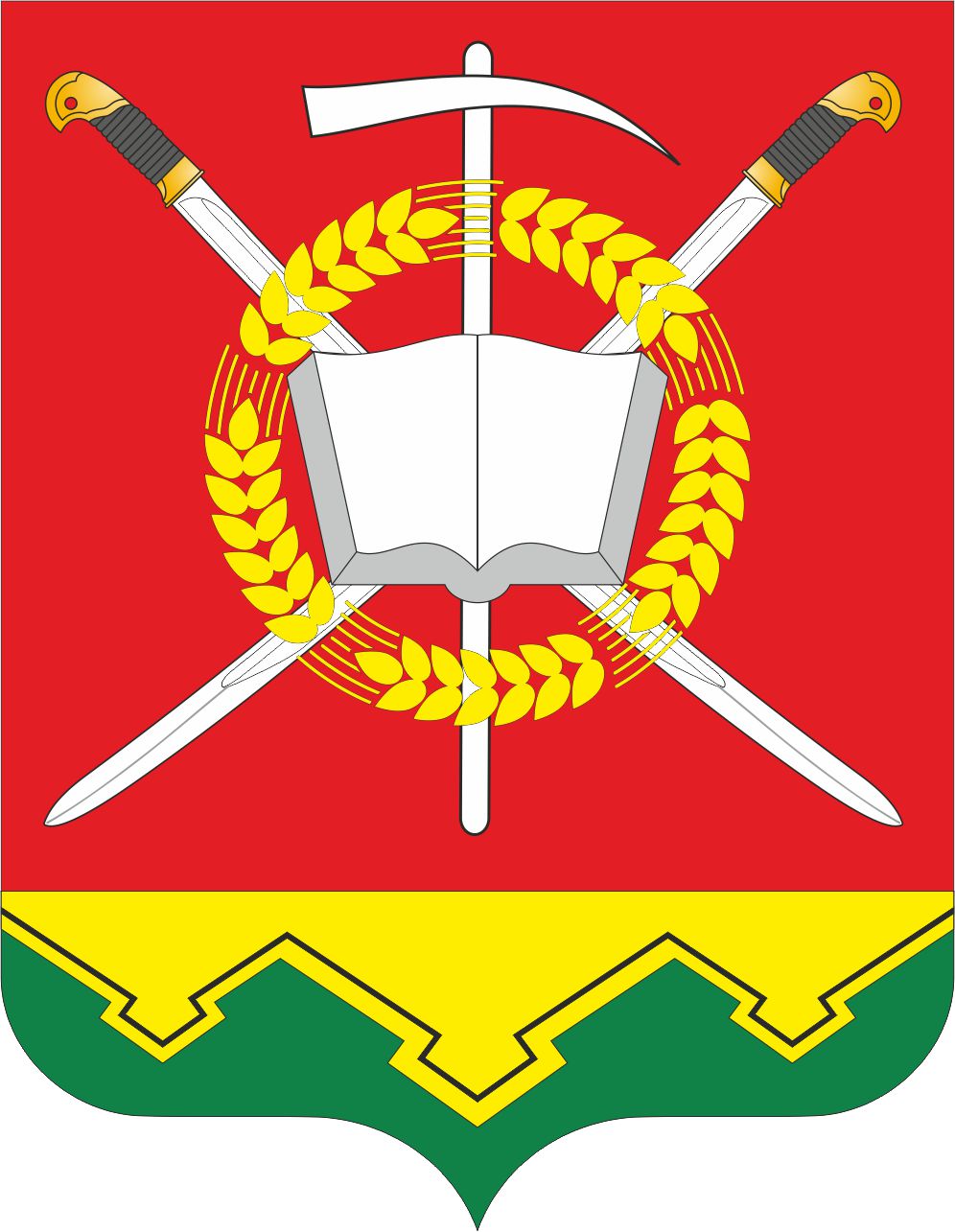 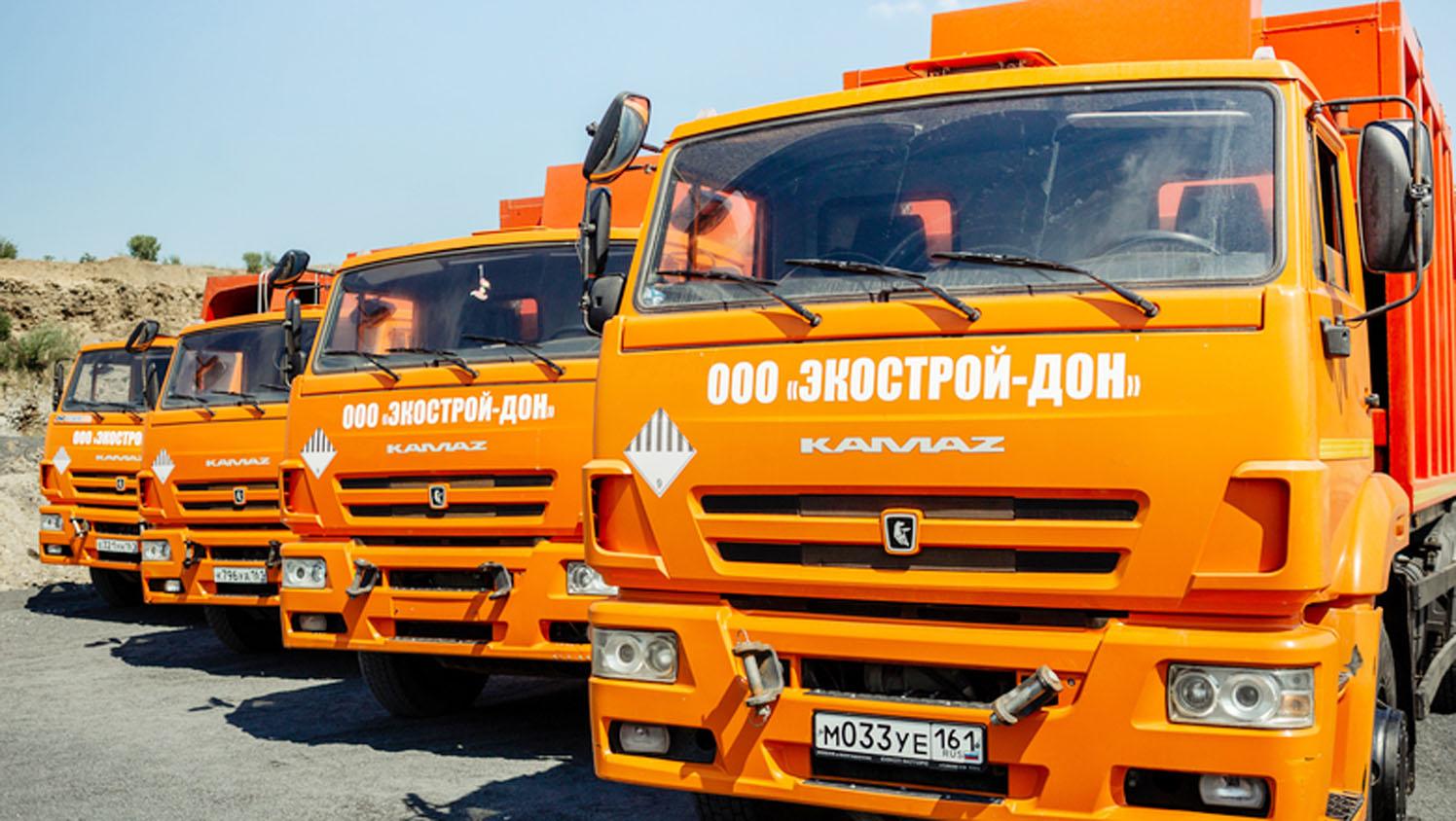 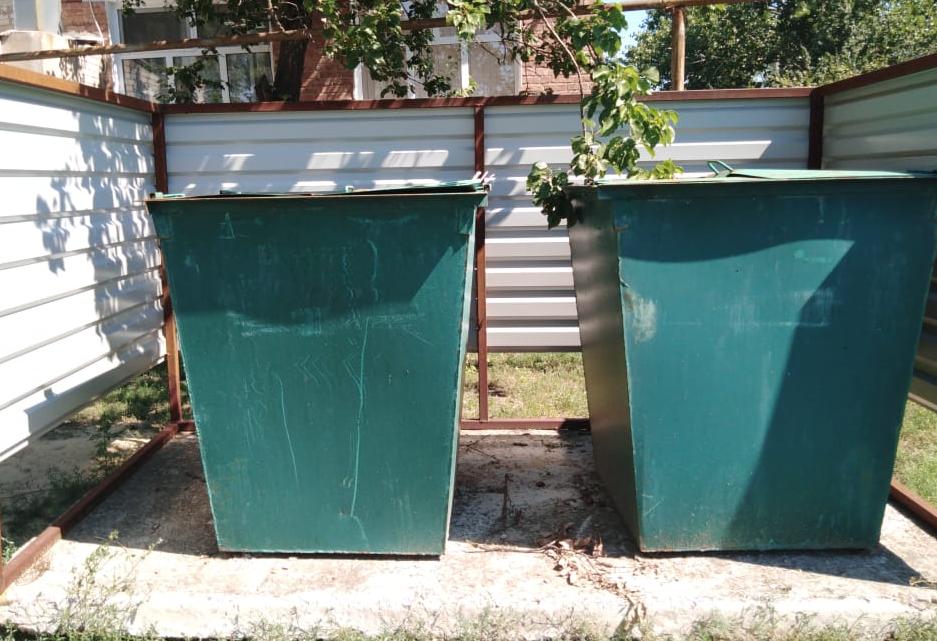 Оборудована 441 контейнерная площадка
Установлено 723 контейнера для сбора ТКО
Газификация
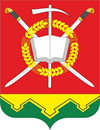 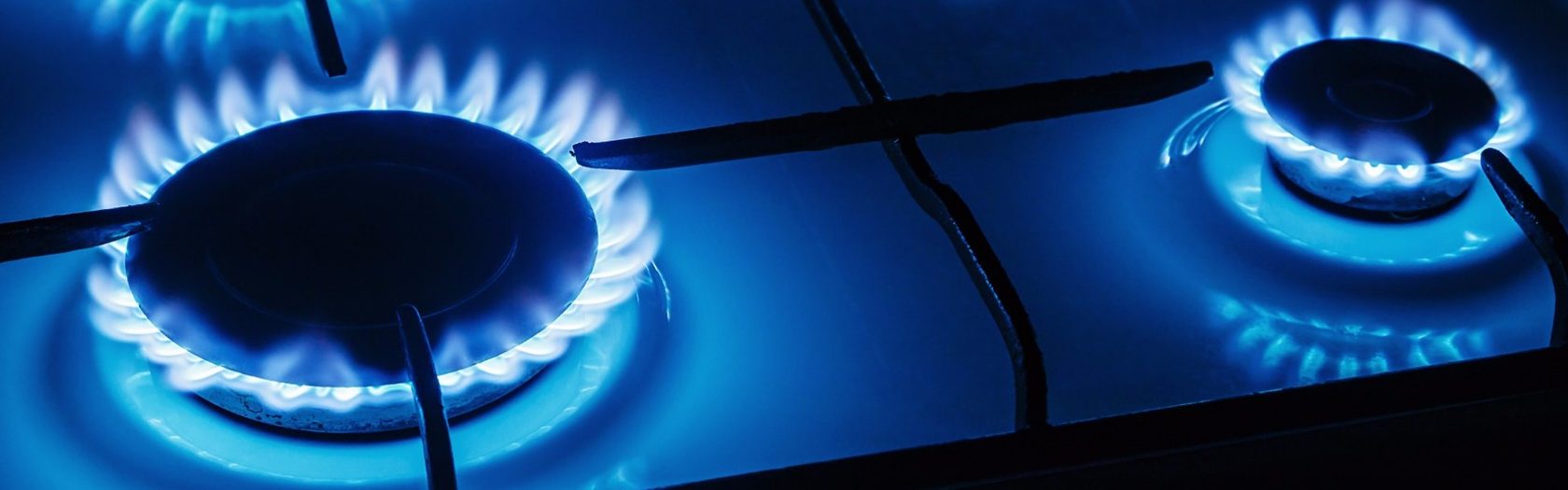 ГАЗИФИКАЦИЯ НАСЕЛЕННЫХ ПУНКТОВ ТАРАСОВСКОГО РАЙОНА
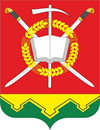 Протяженность газораспределительных сетей района 605,31 км
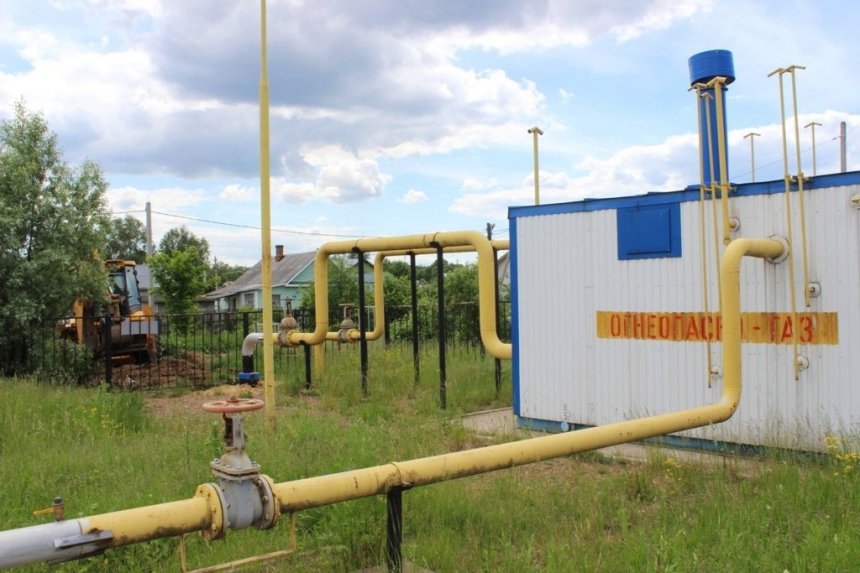 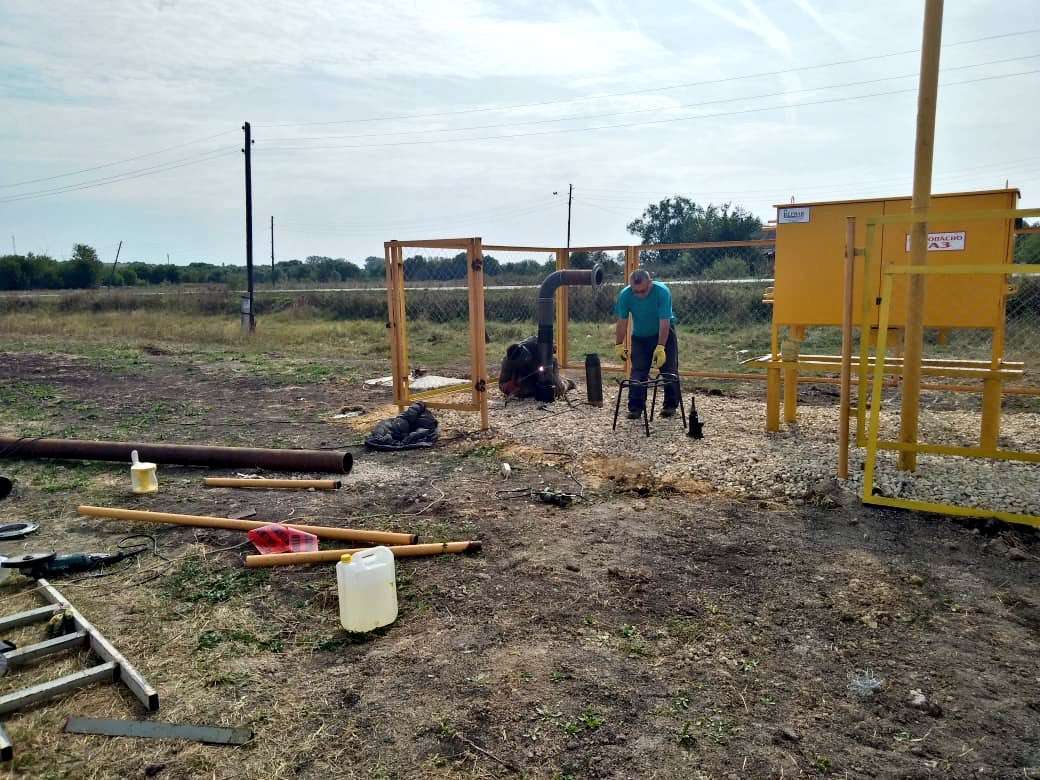 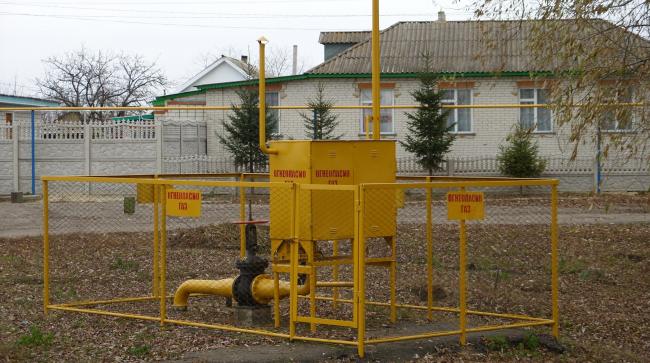 В 2023 году в хуторе Россошь состоялся пуск новой газовой котельной
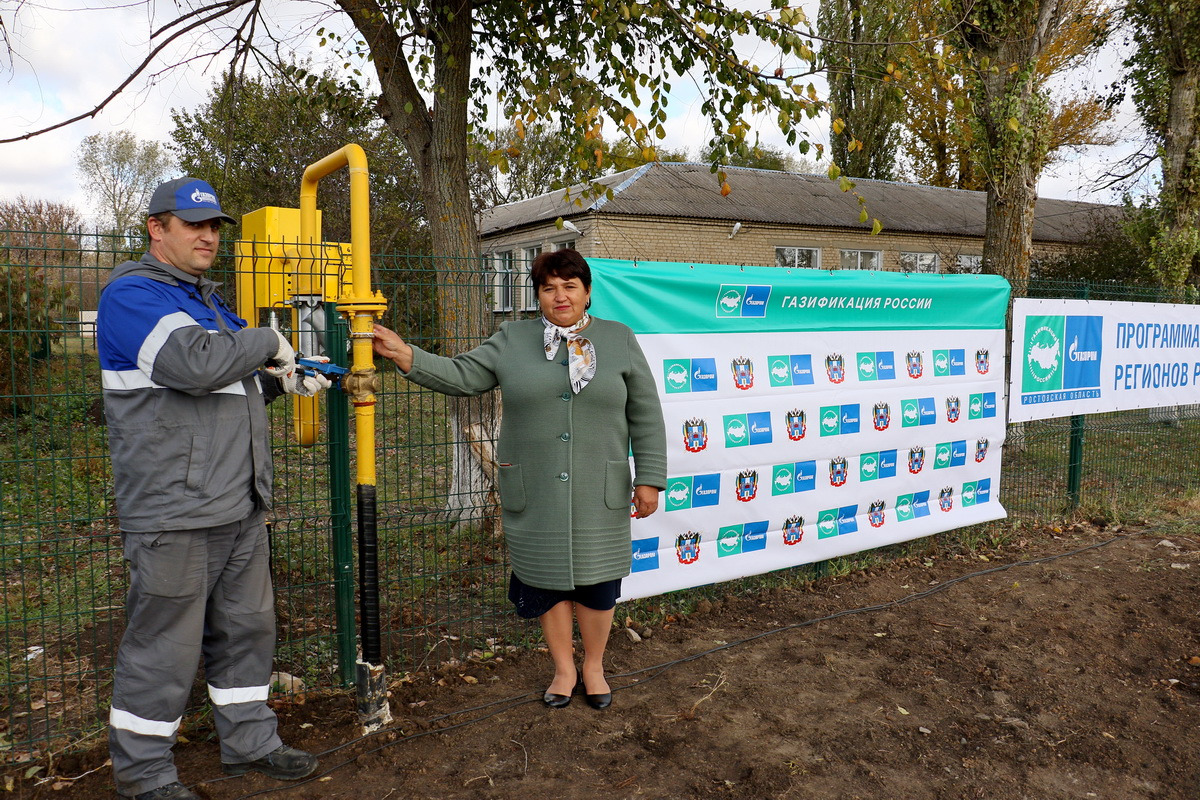 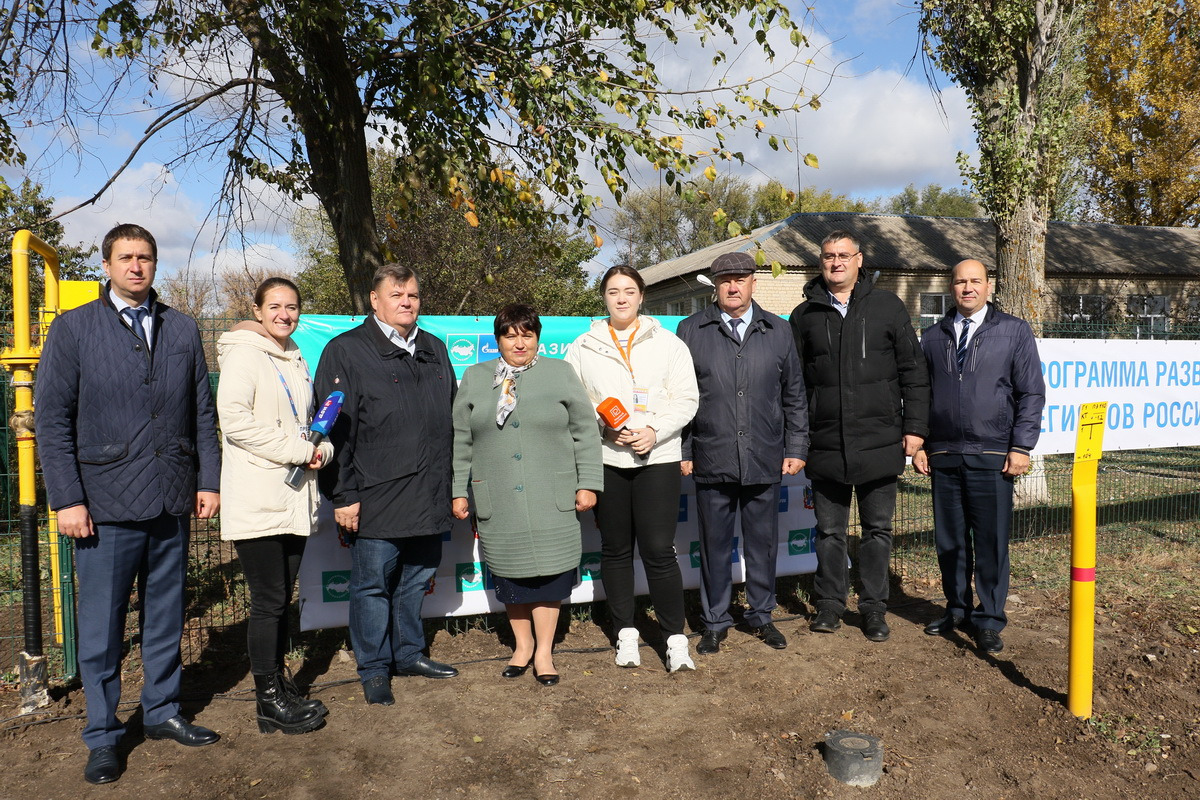 ОРГАНИЗАЦИЯ УЛИЧНОГО ОСВЕЩЕНИЯ
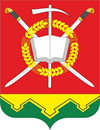 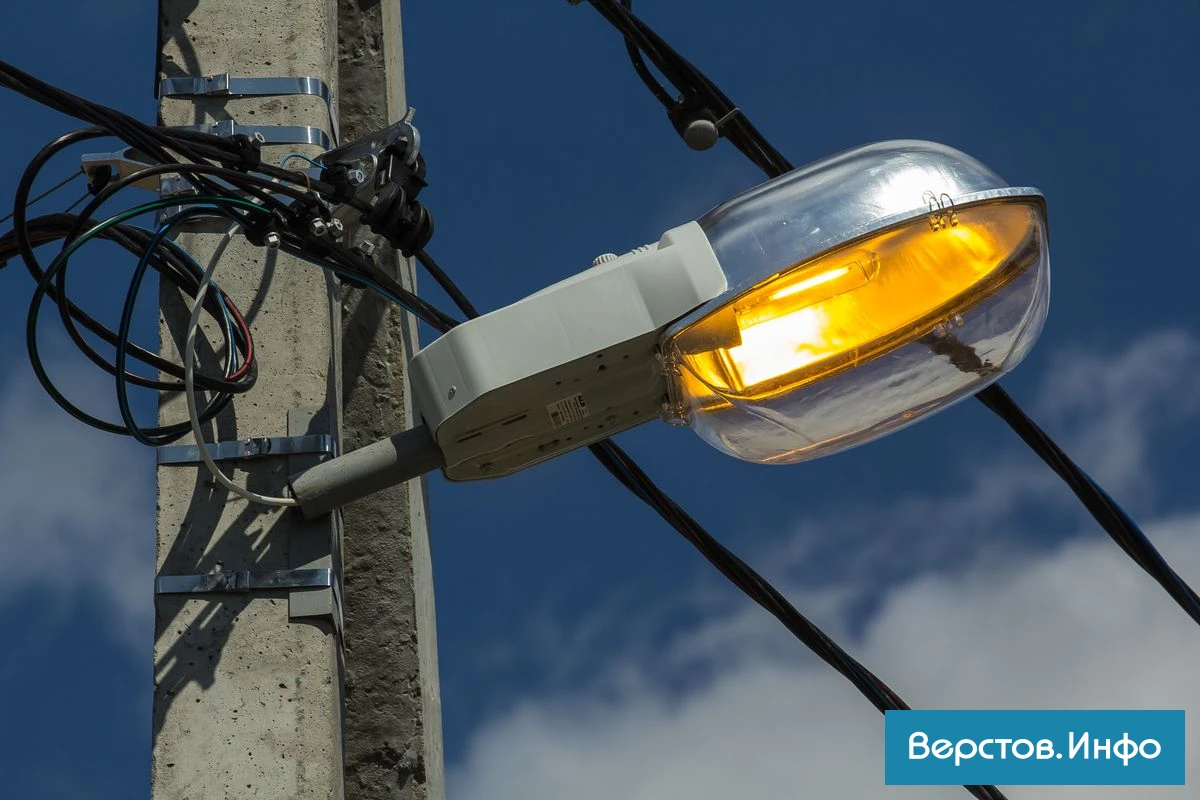 ОРГАНИЗАЦИЯ УЛИЧНОГО ОСВЕЩЕНИЯ
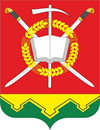 Освещенность улиц 
Динамика прироста количества осветительных приборов
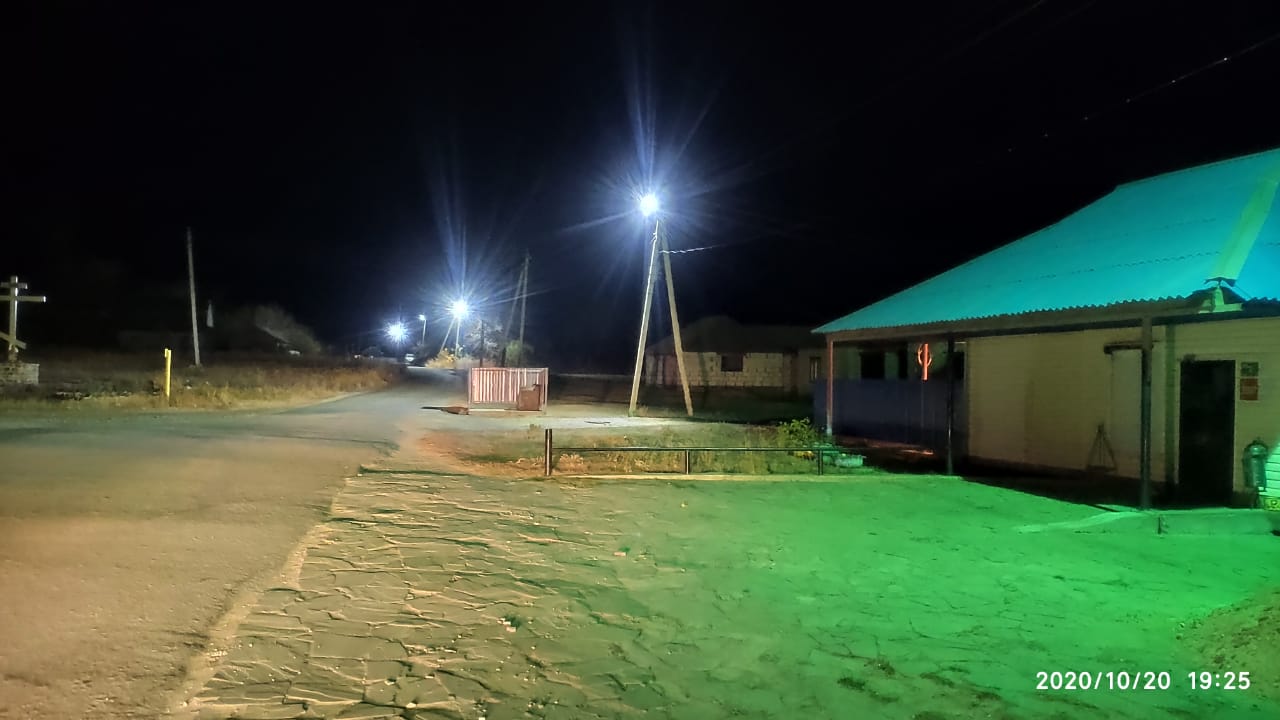 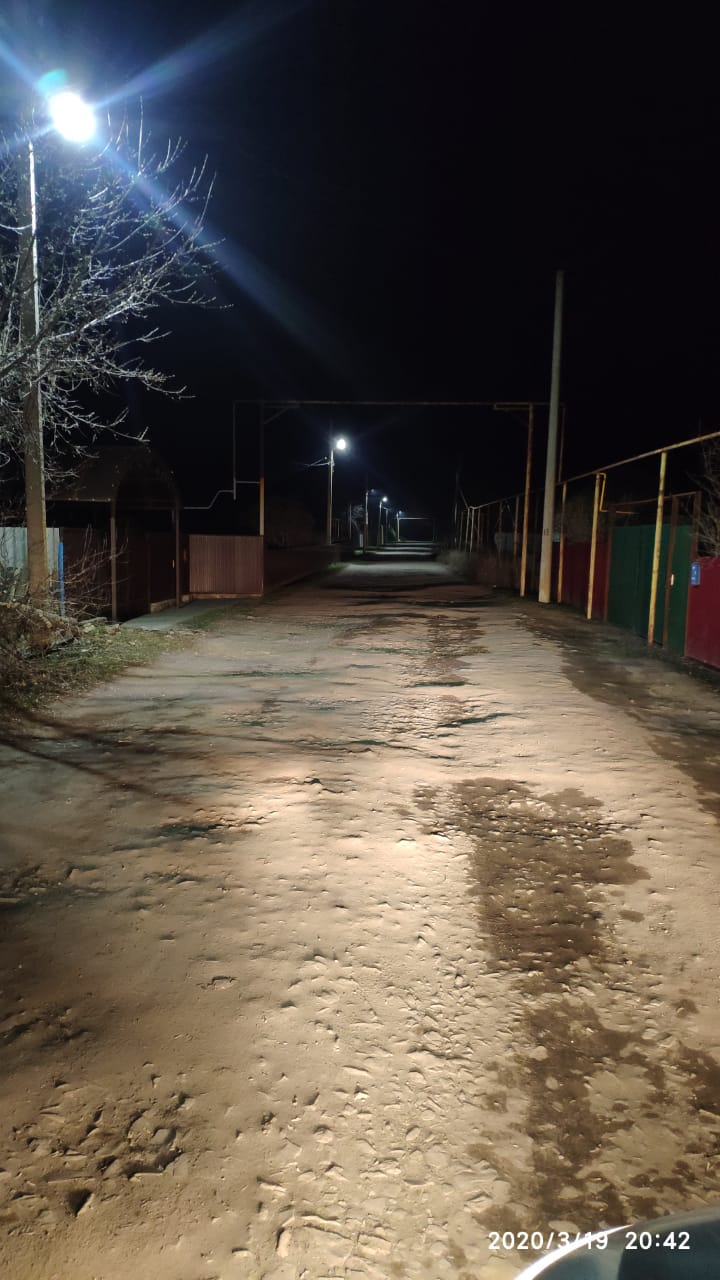 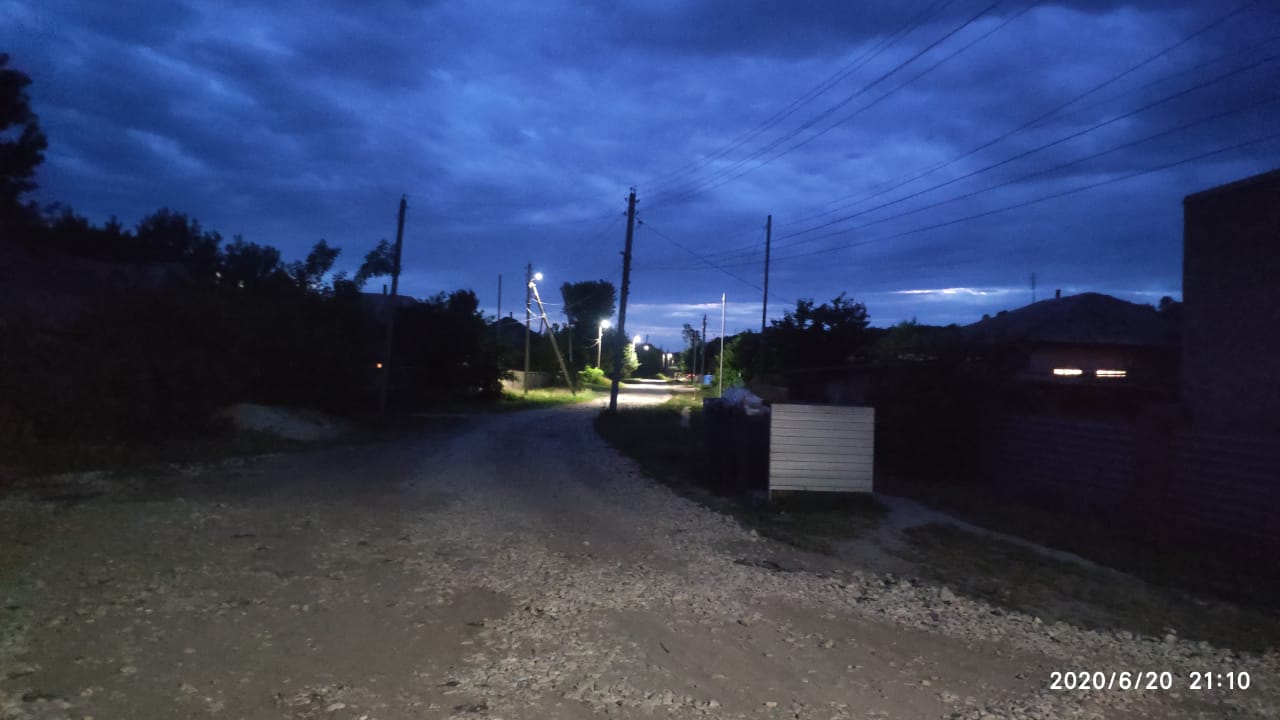 138,1 км освещенных участков улиц и проездов
6,1 км введено в 2023 году в Тарасовском, Митякинском и Колушкинском сельских поселениях
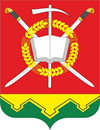 Инвестиционные проекты
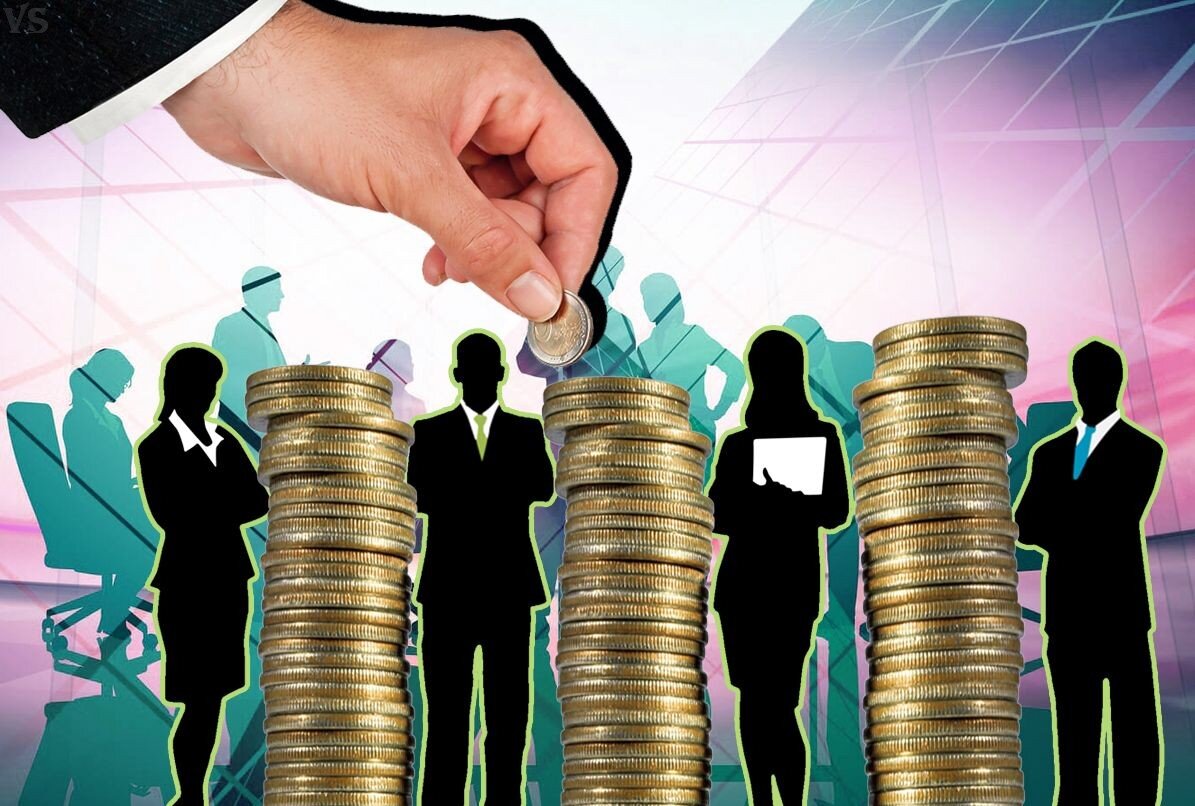 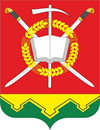 Инвестиционные проекты
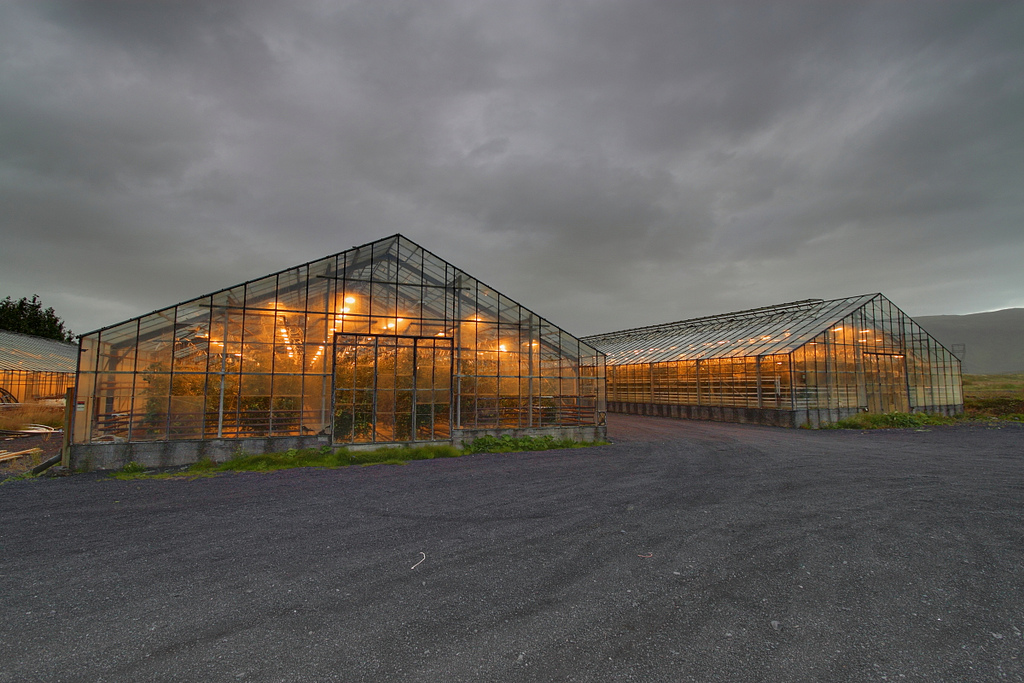 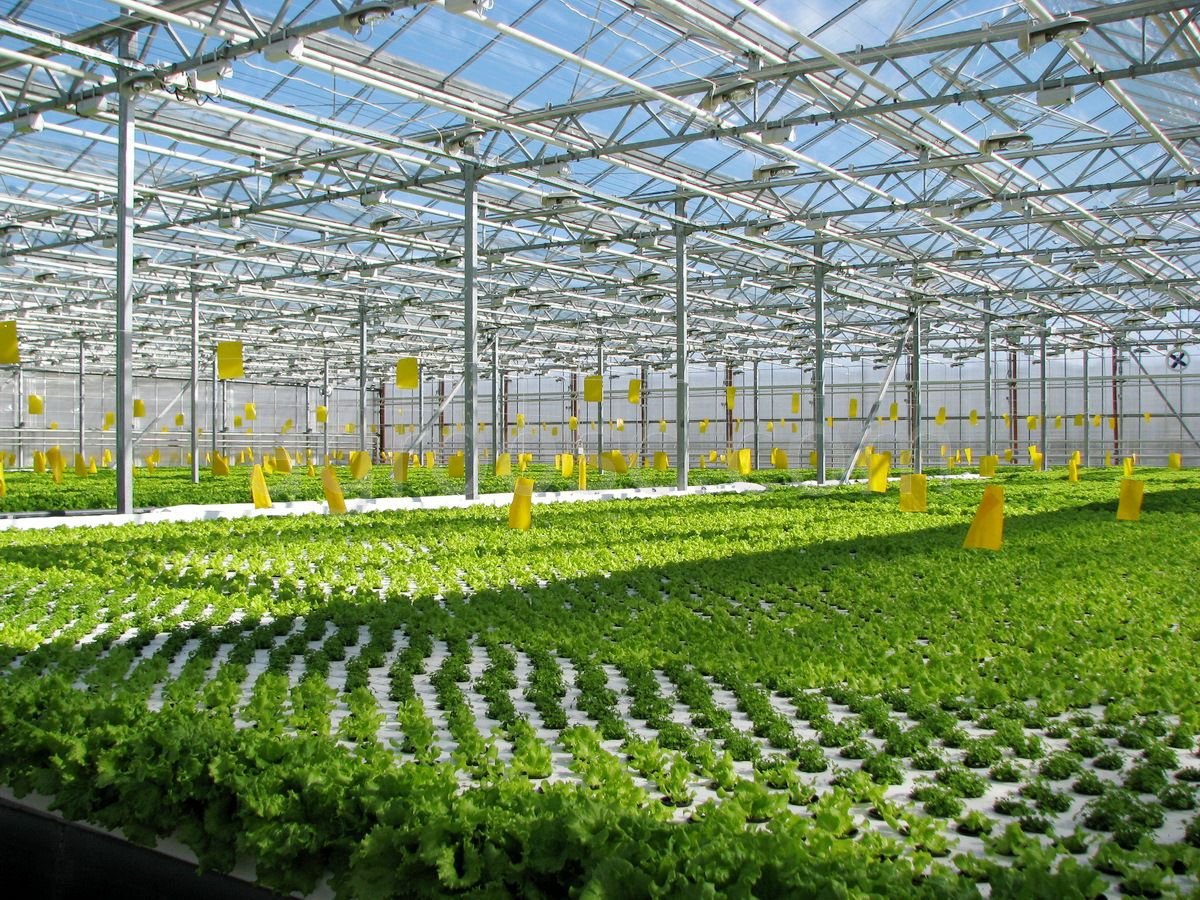 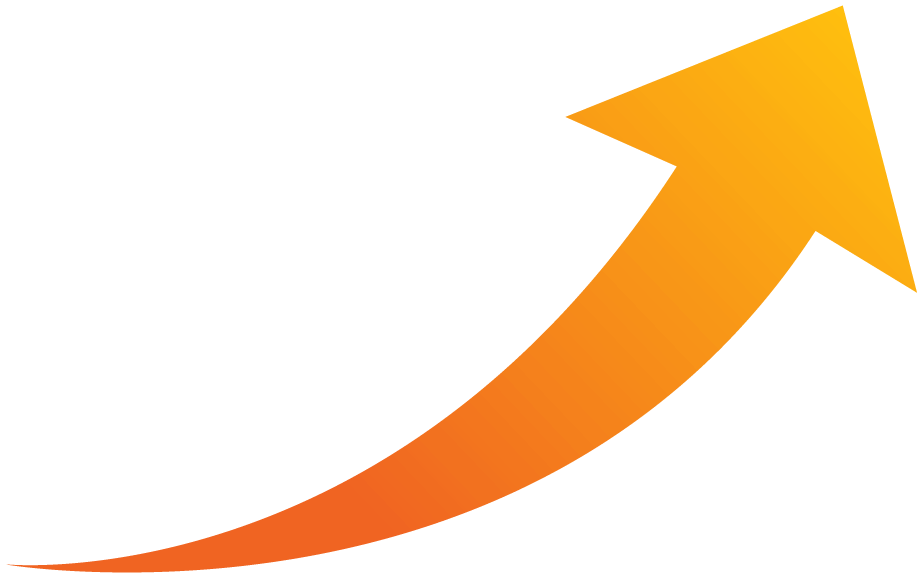 239 рабочих мест
Здравоохранение
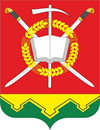 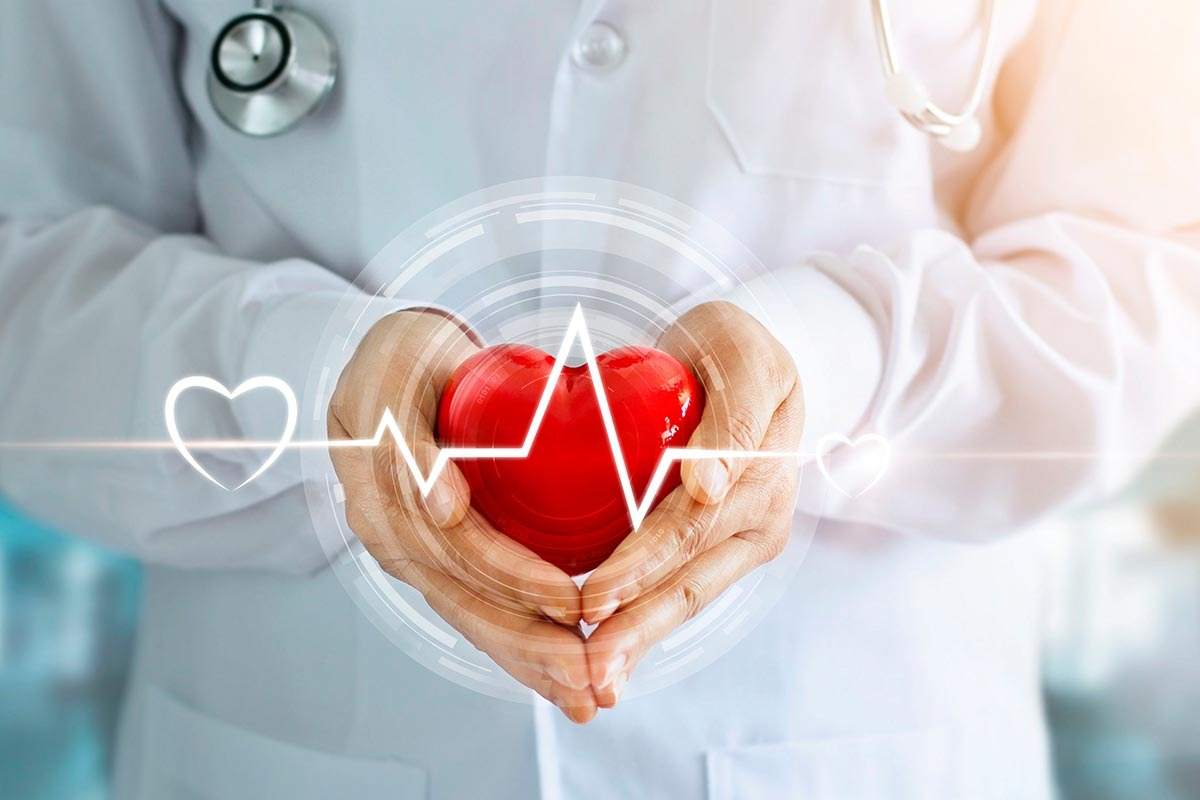 Здравоохранение
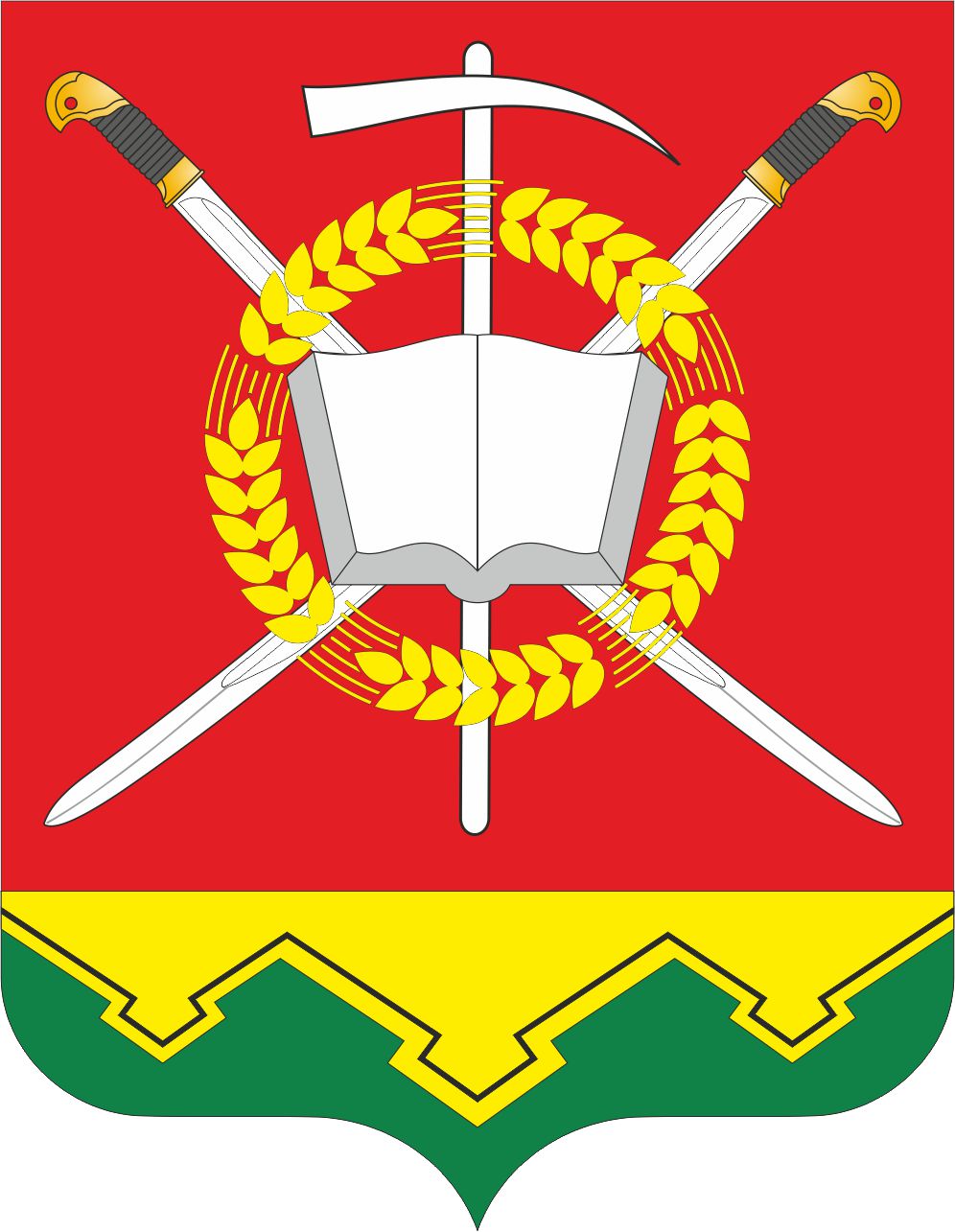 Приобретены 204 единицы медицинского оборудования
25,5 млн рублей
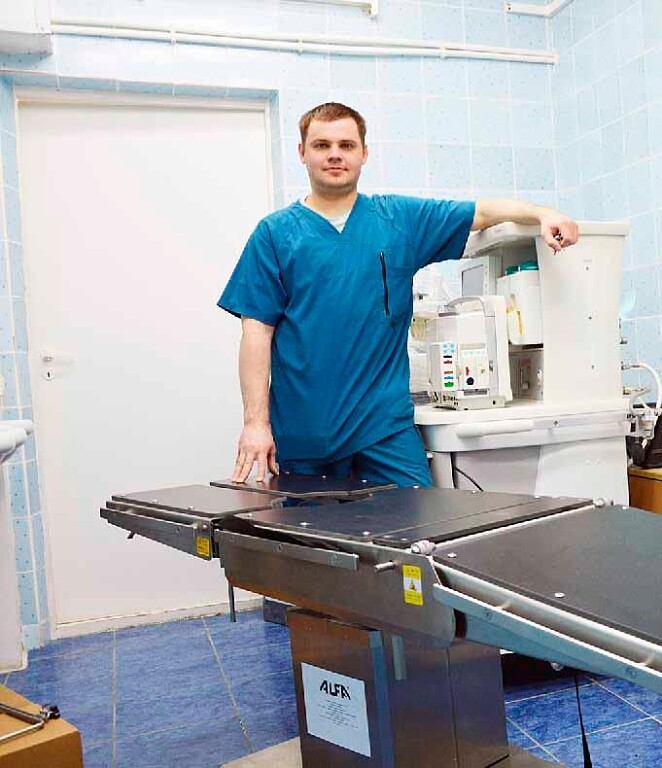 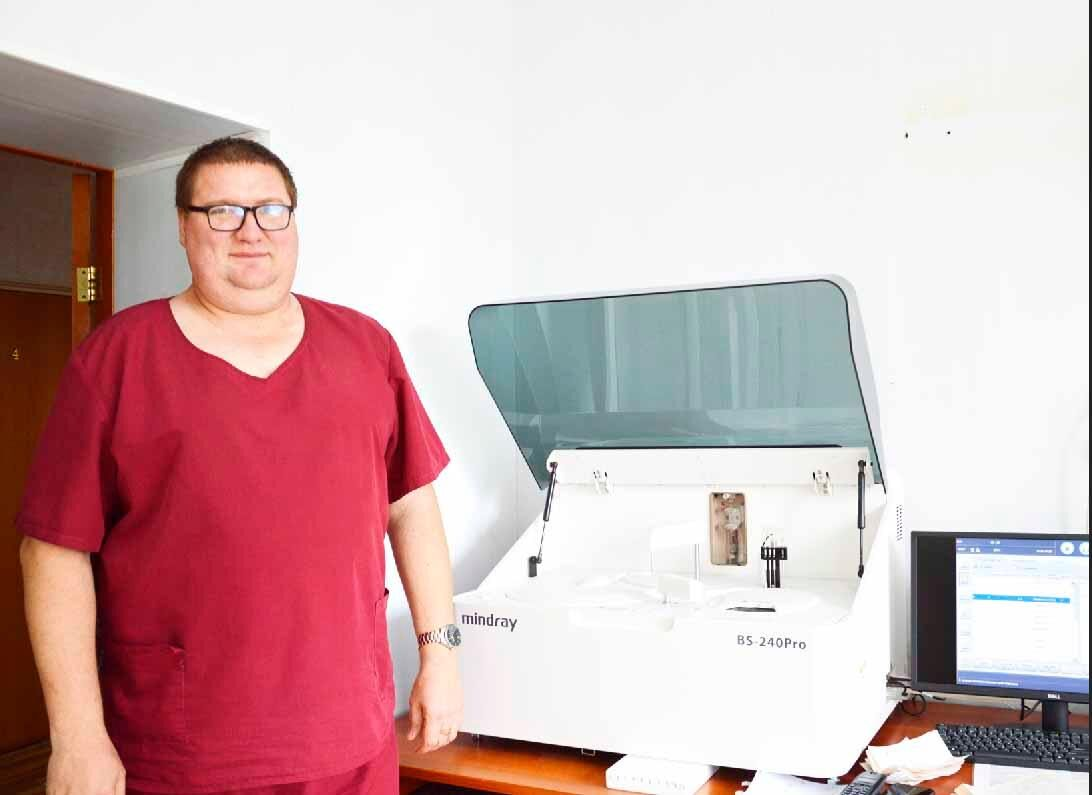 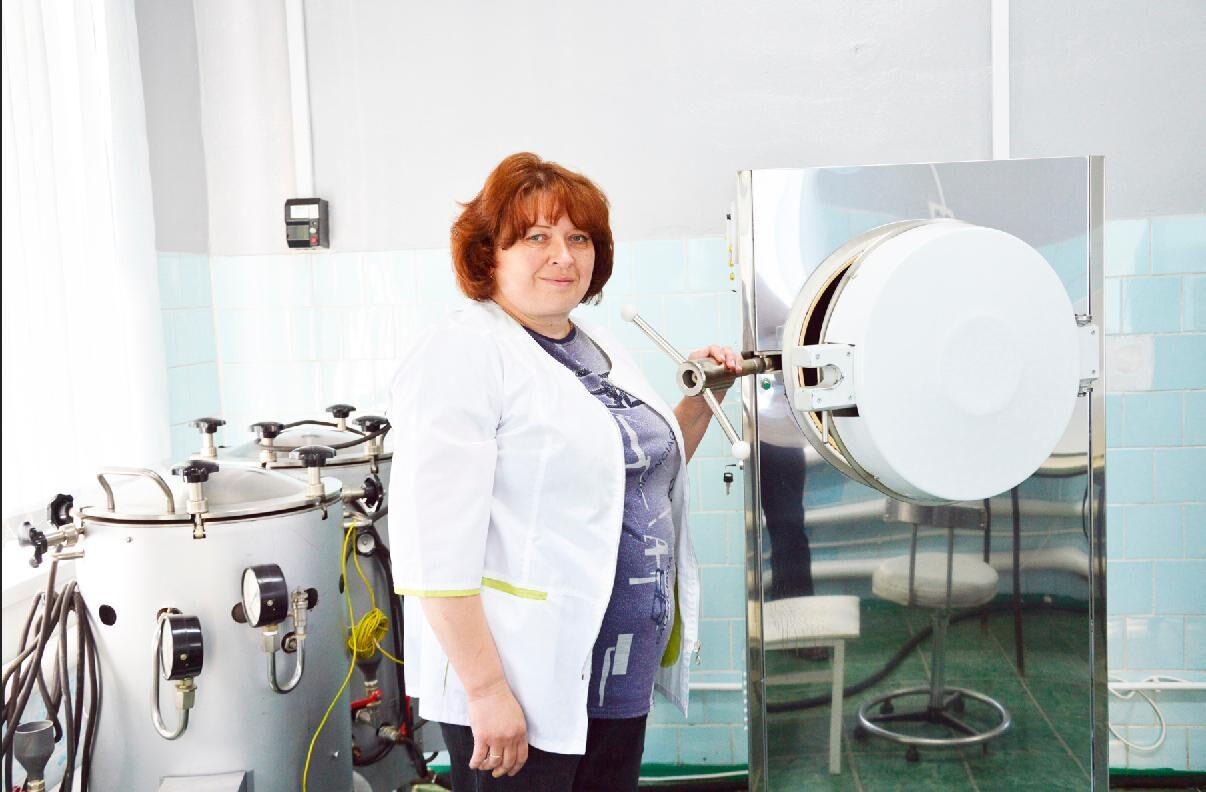 Создание условий для медработников
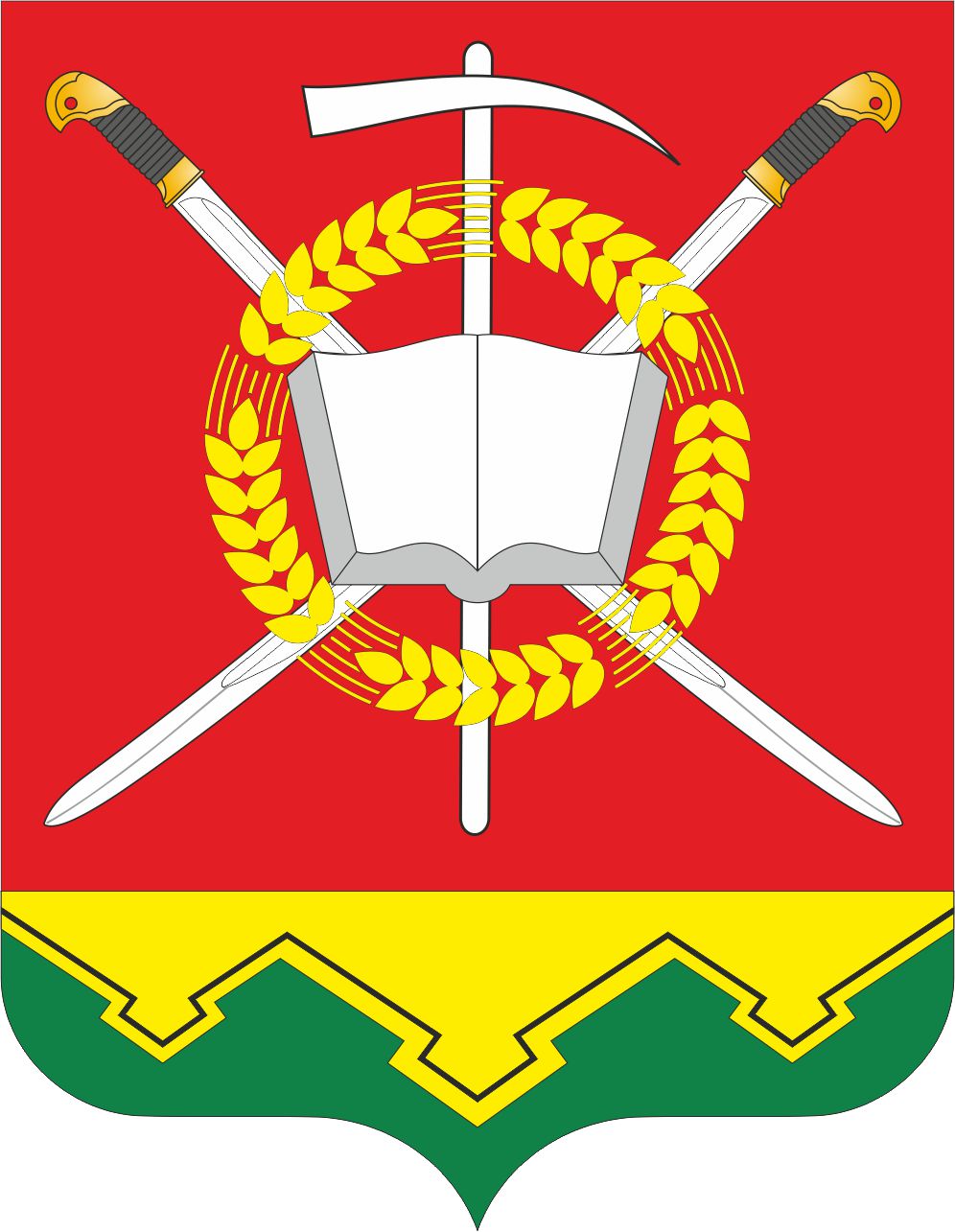 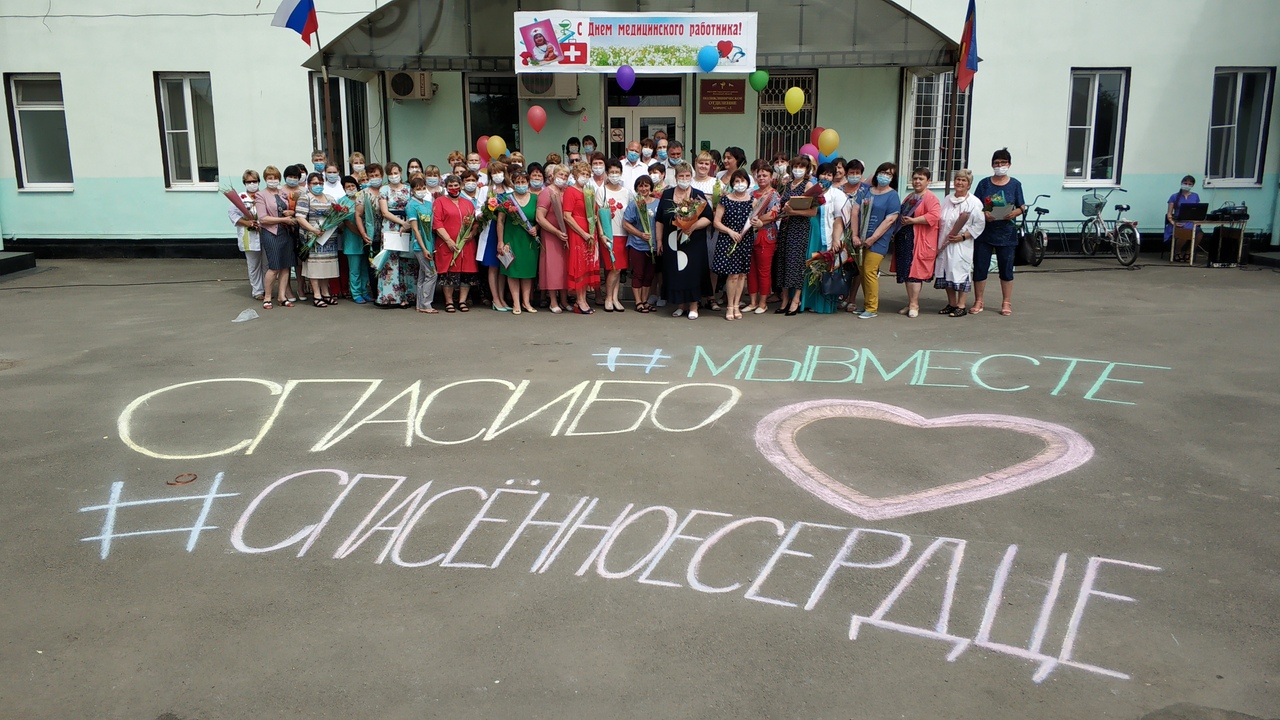 Обеспечение жильем
Стипендия
Гарантия трудоустройства
ОБРАЗОВАНИЕ
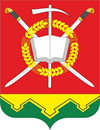 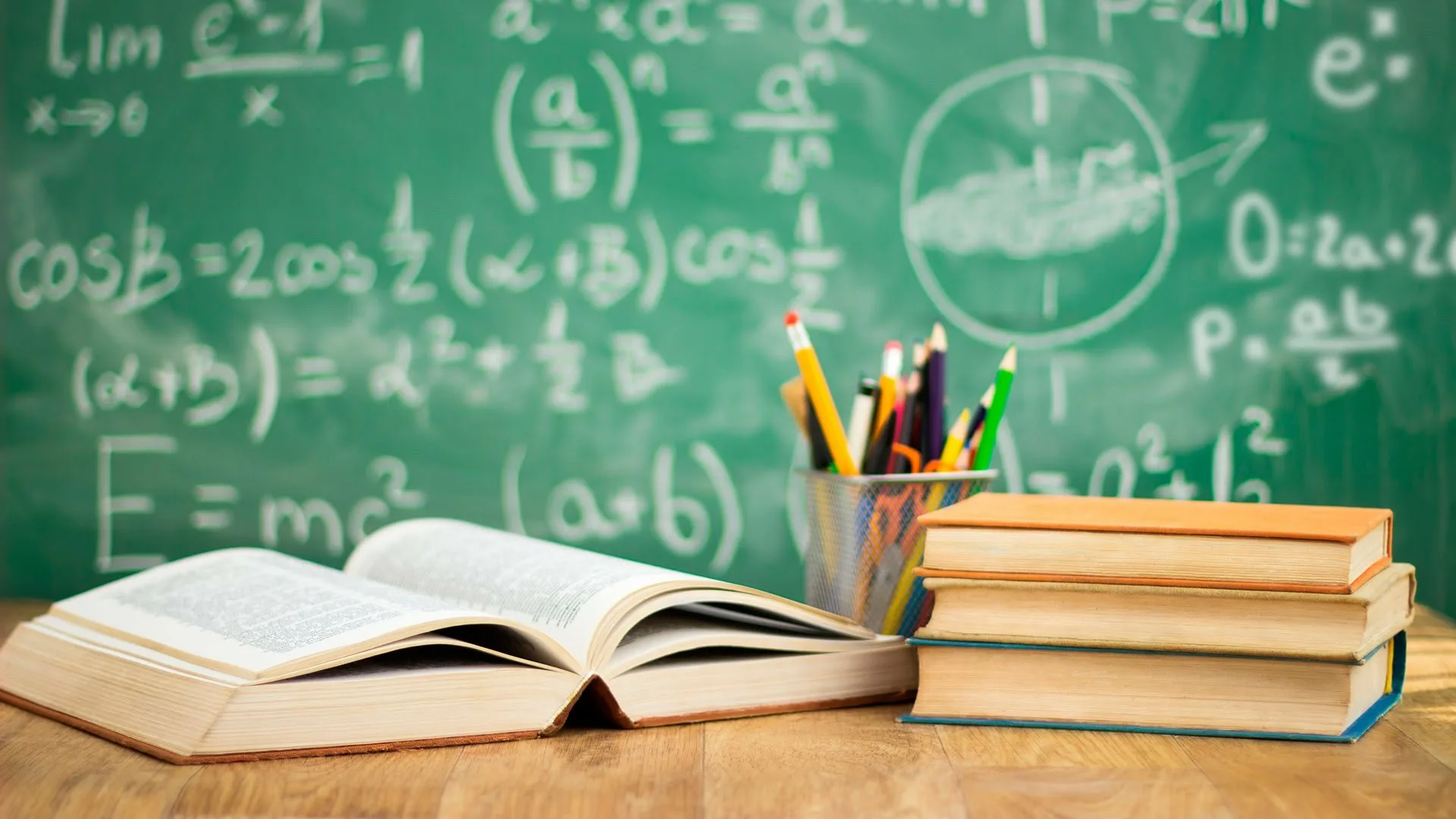 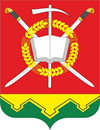 ОБРАЗОВАНИЕ
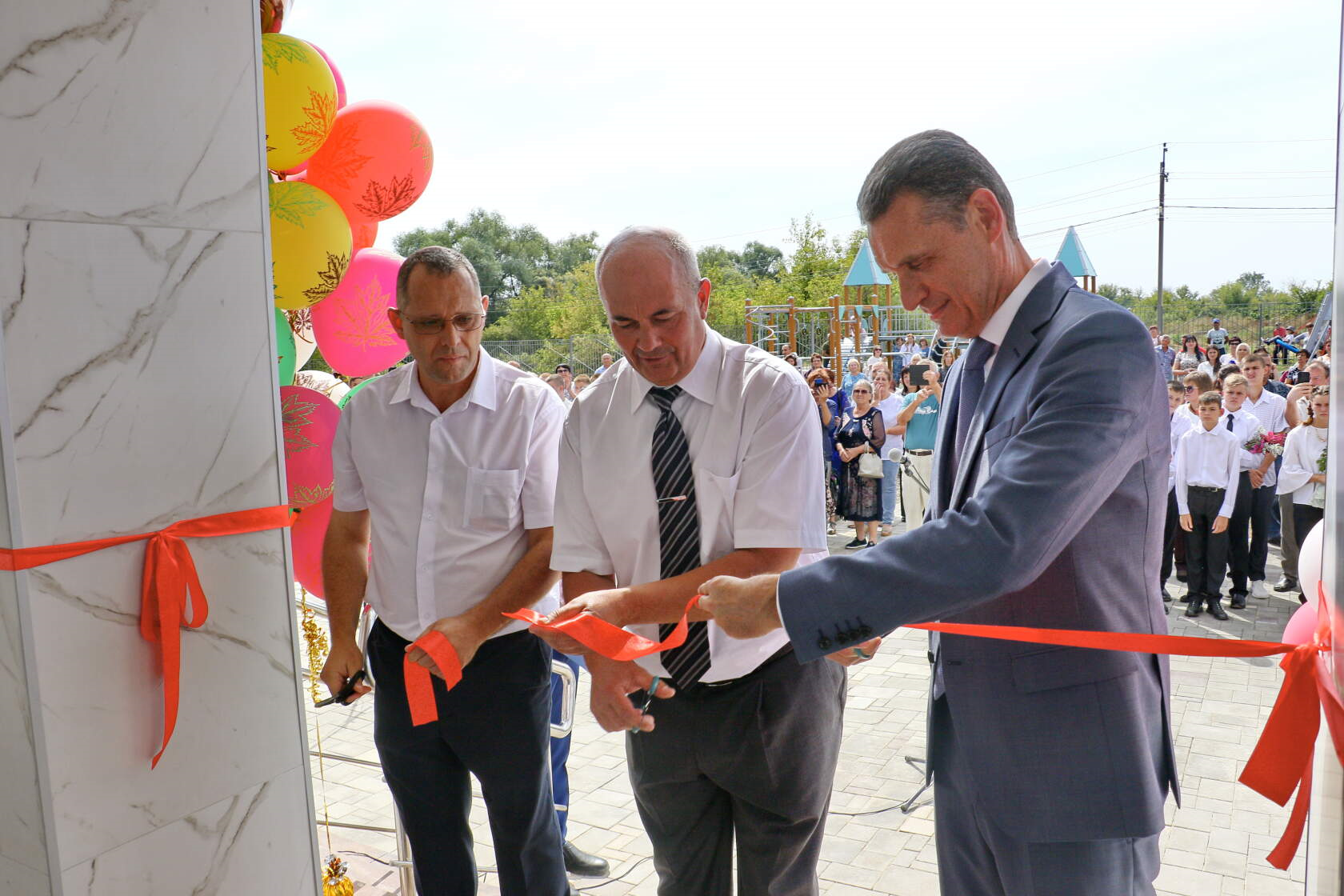 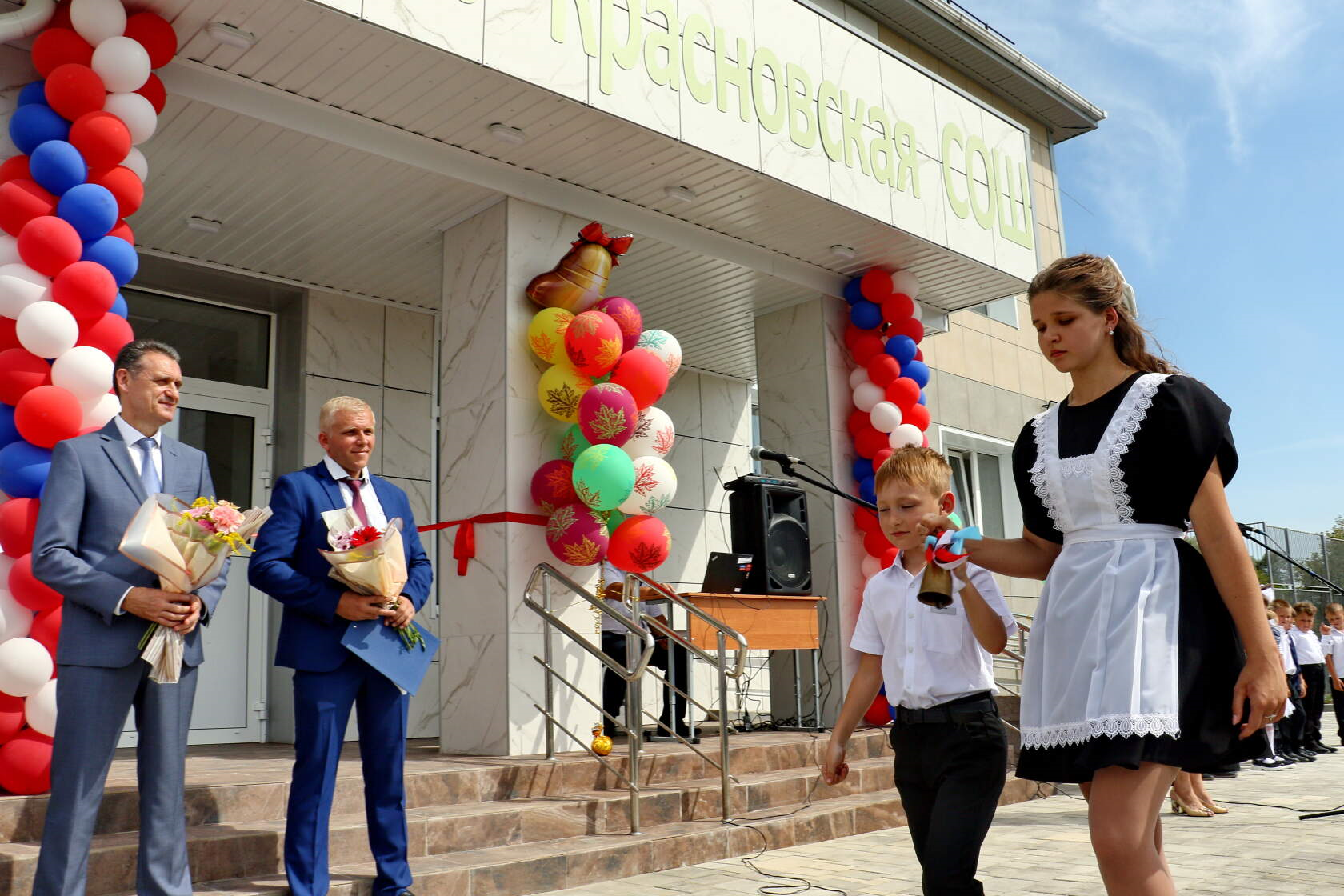 В рамках модернизации школьных систем образования проведен капитальный ремонт Красновской средней школы
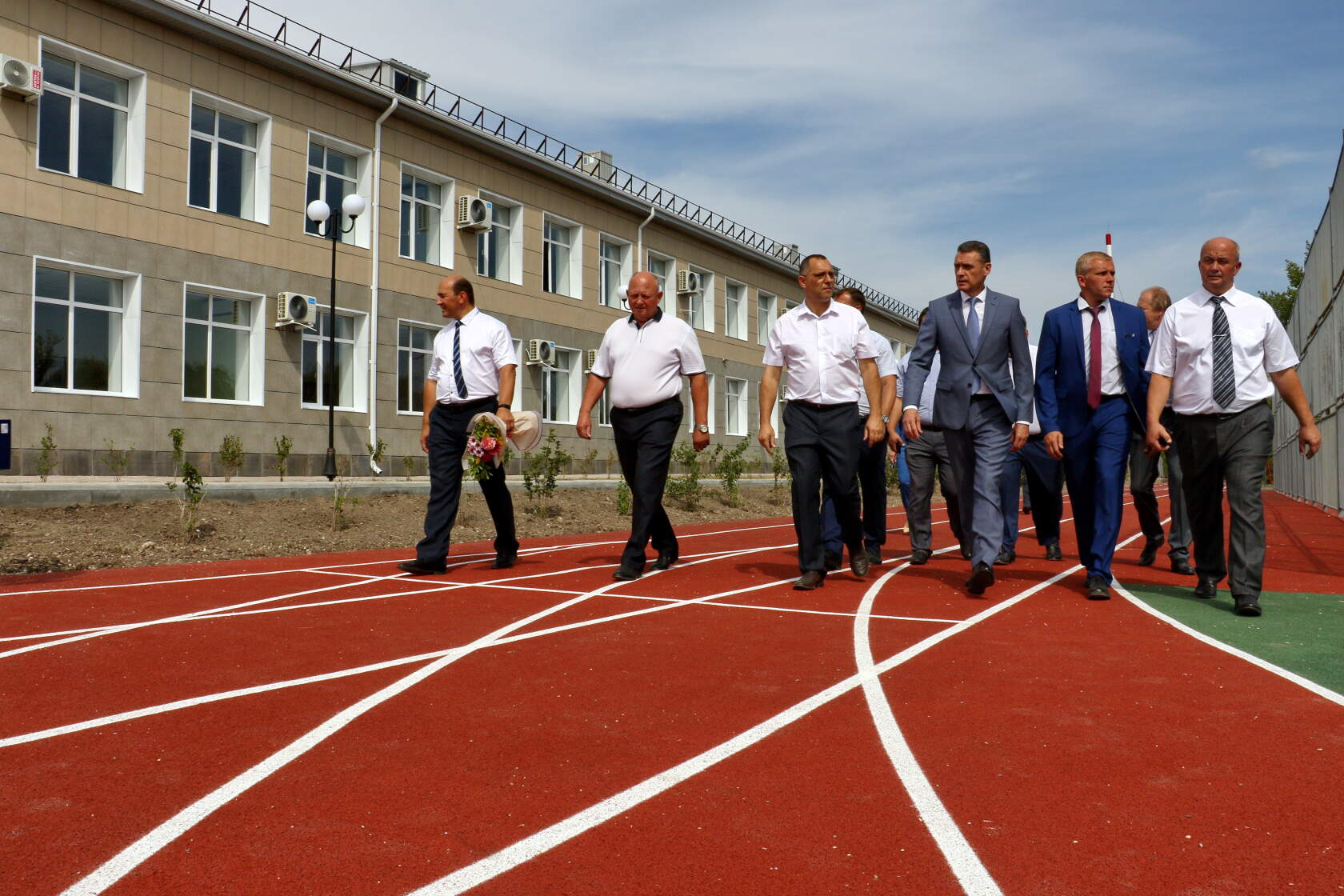 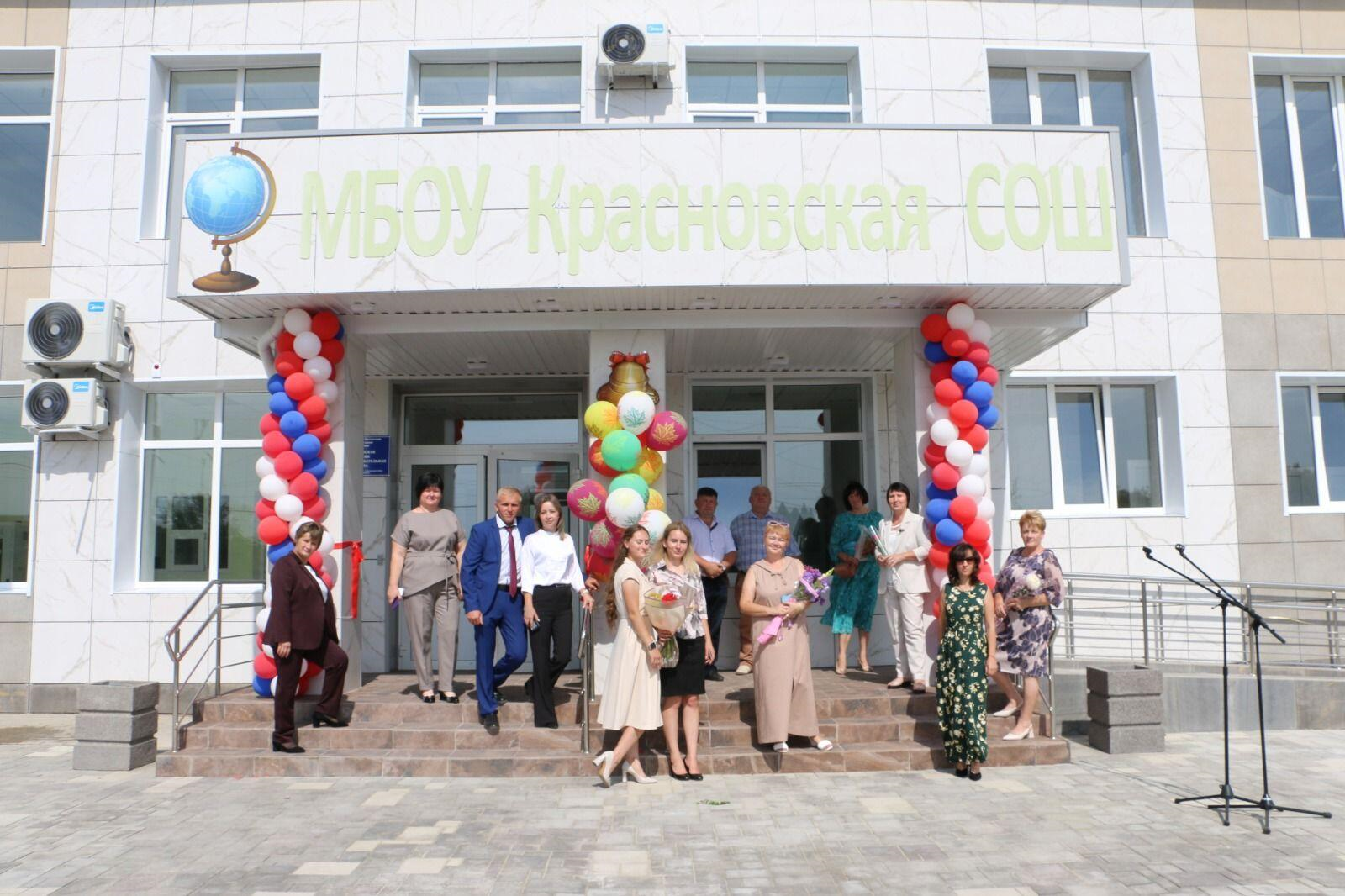 Дорожное хозяйство
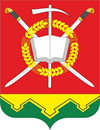 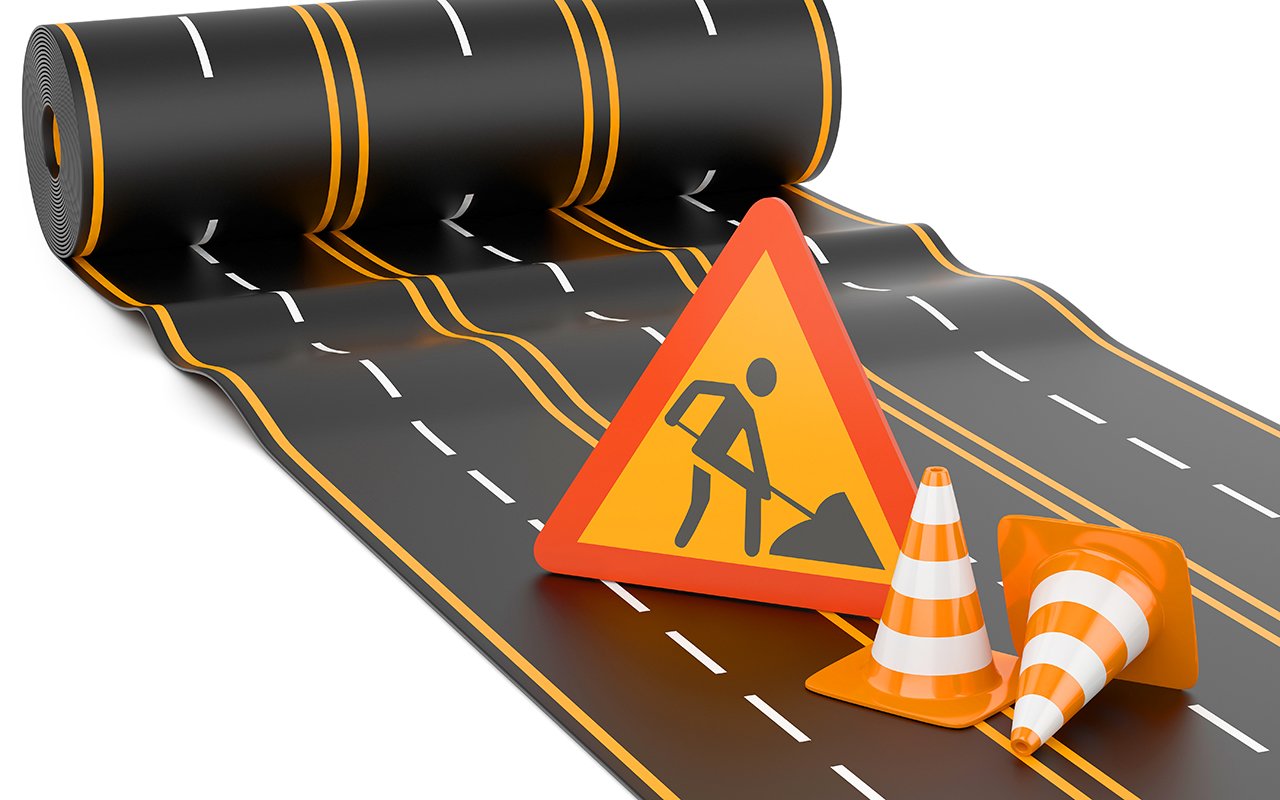 Дорожное хозяйство
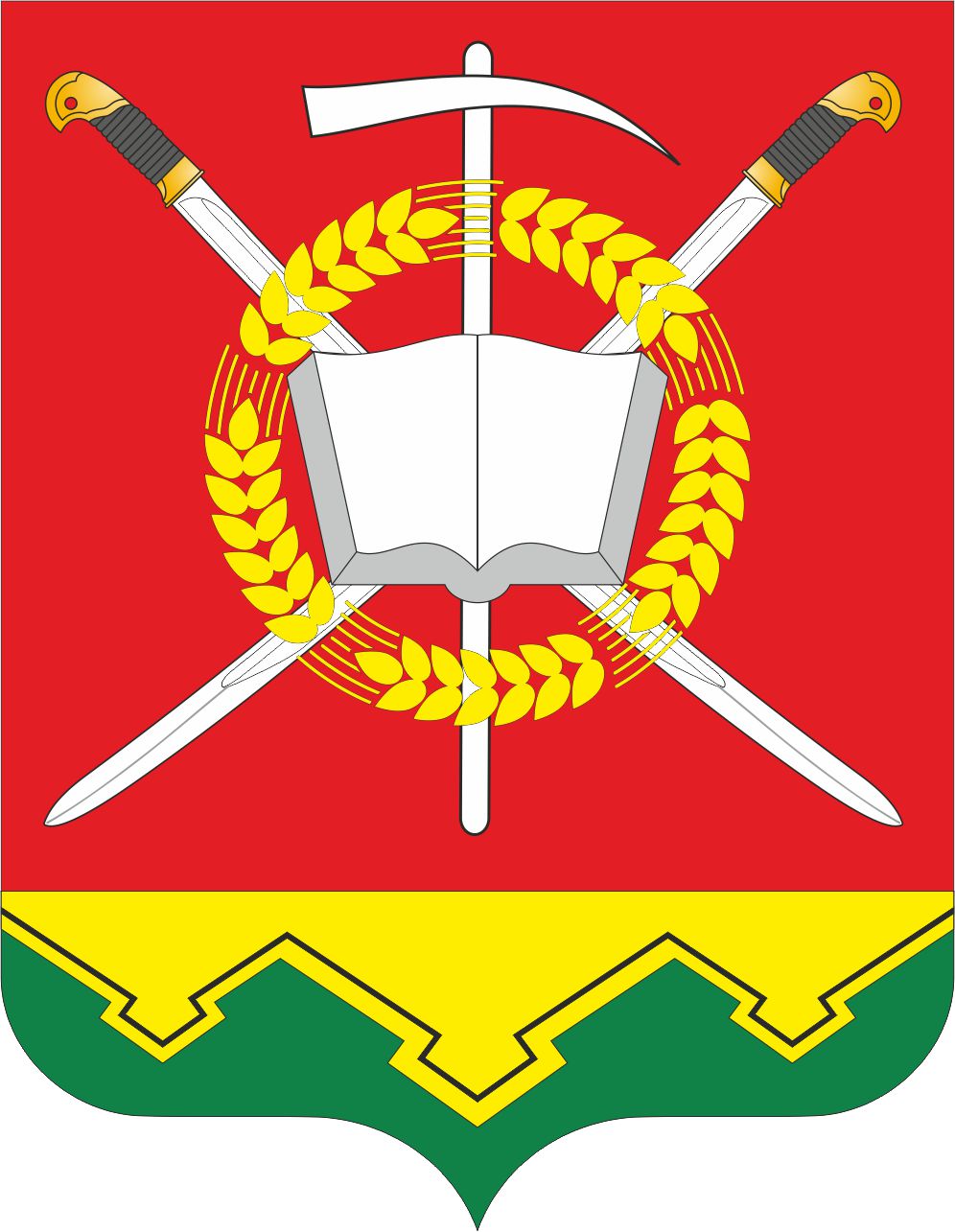 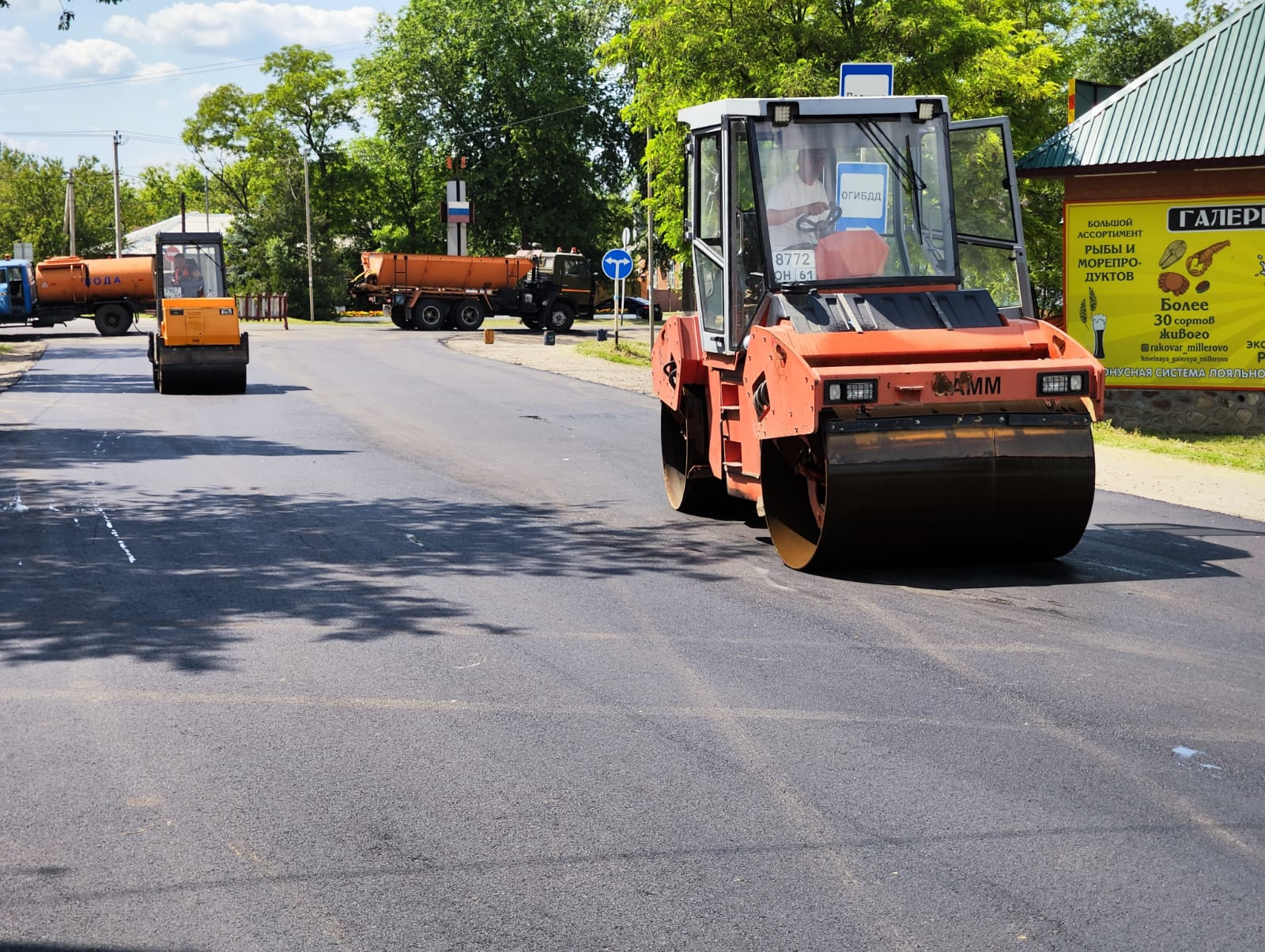 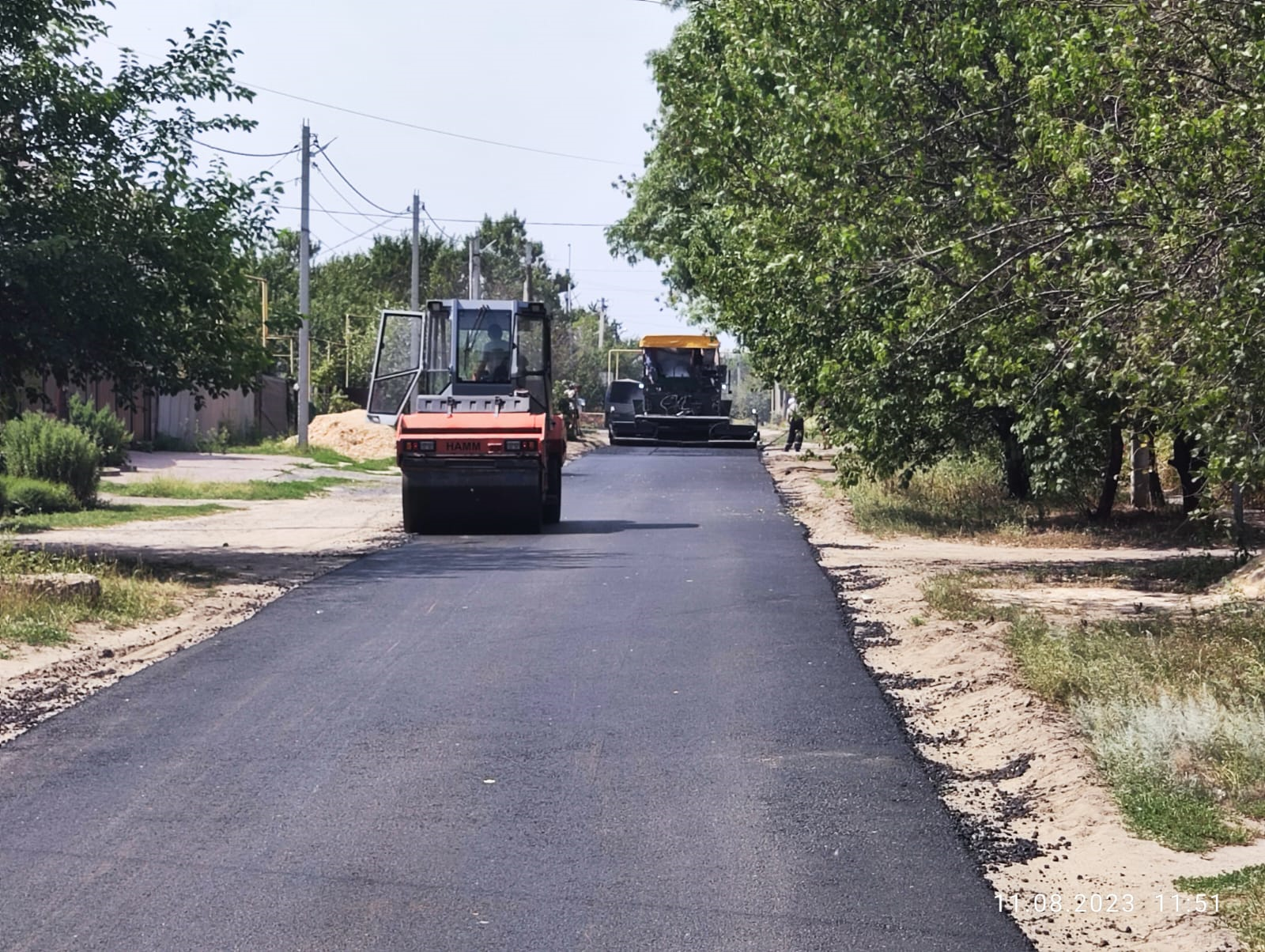 Проведен ремонт автомобильных дорог             в поселке Тарасовский           и хуторе Нижнемитякин
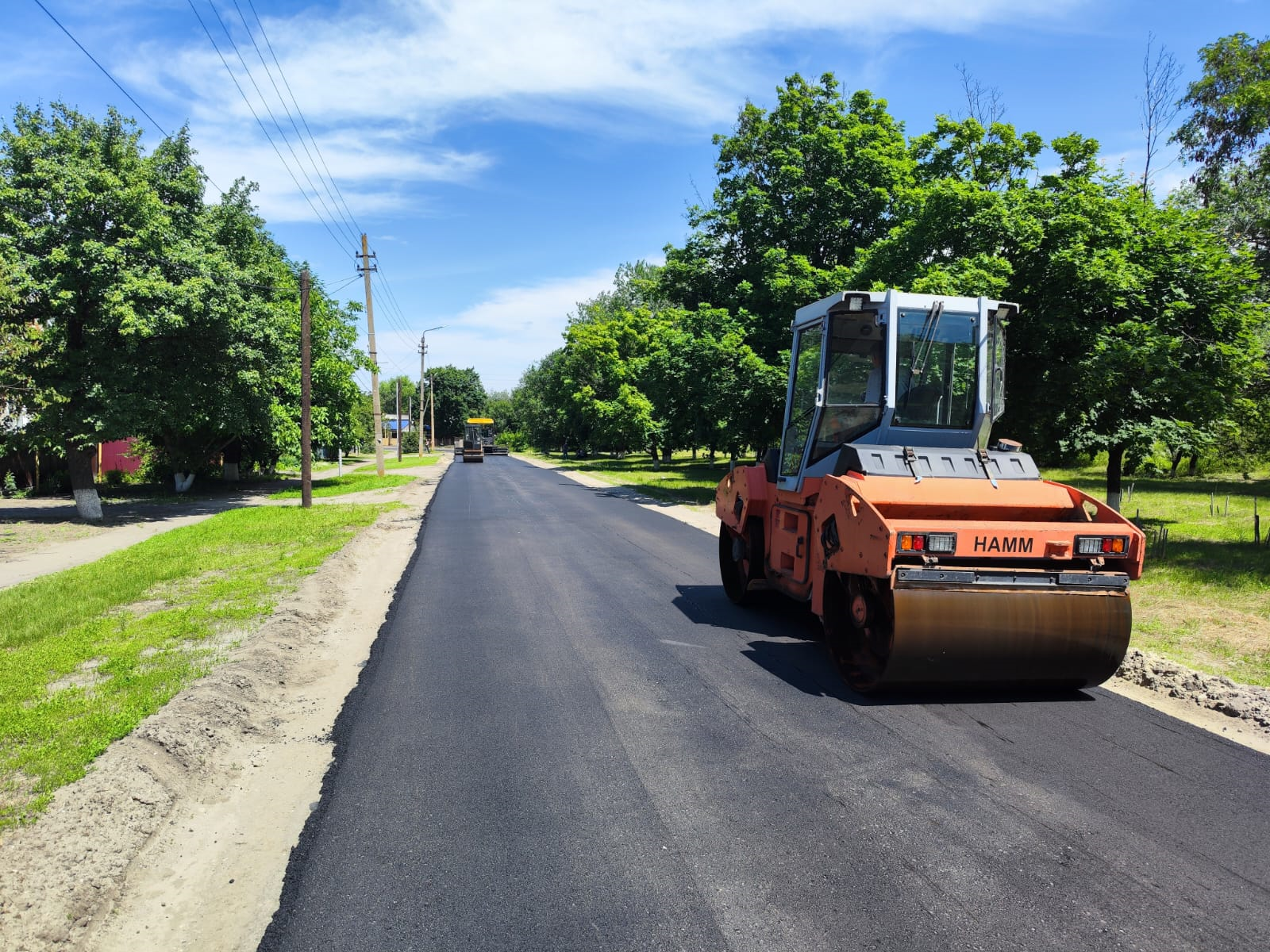 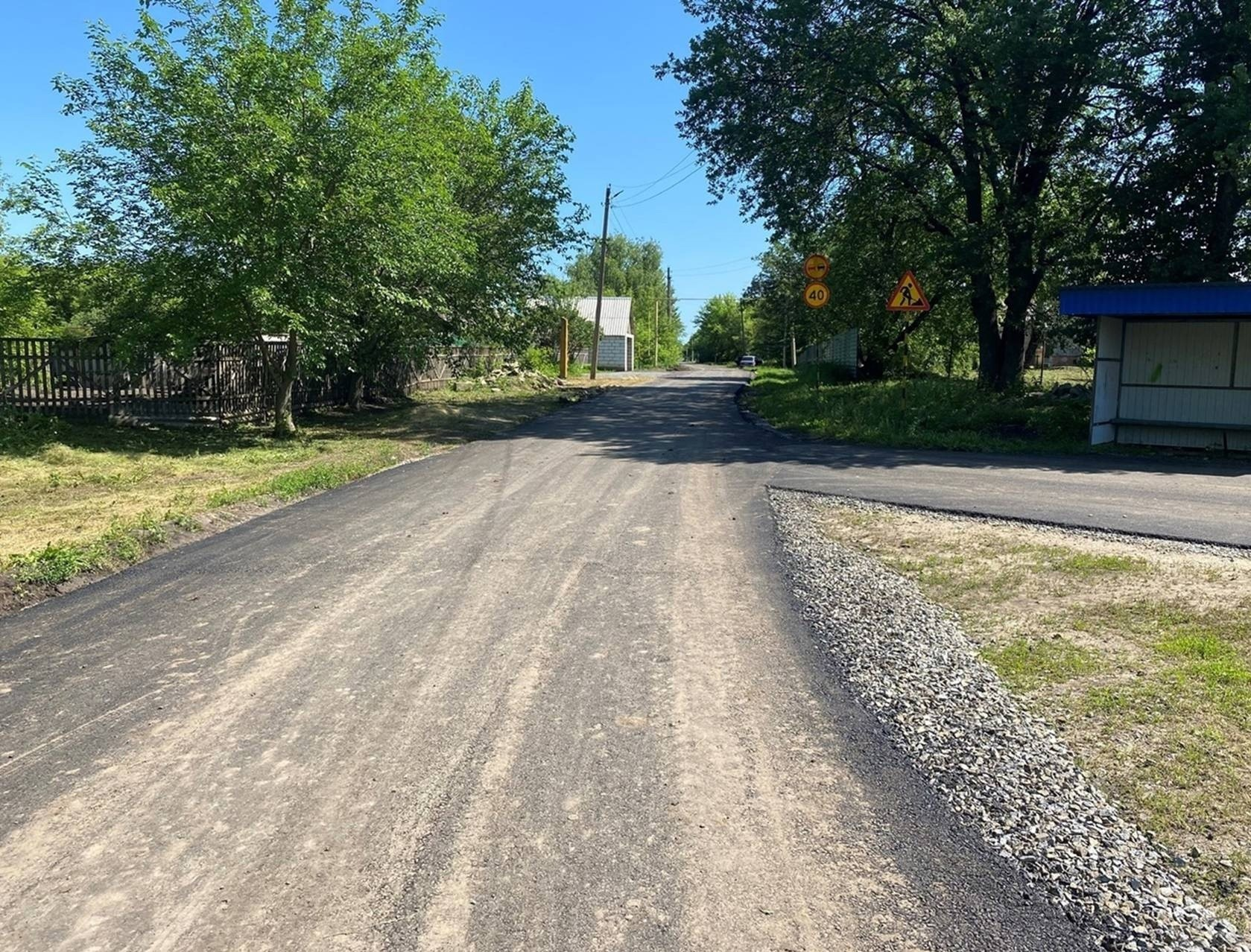 Дорожный фонд 2023 года – 82,5 млн рублей
Формирование комфортной городской среды
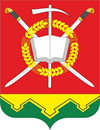 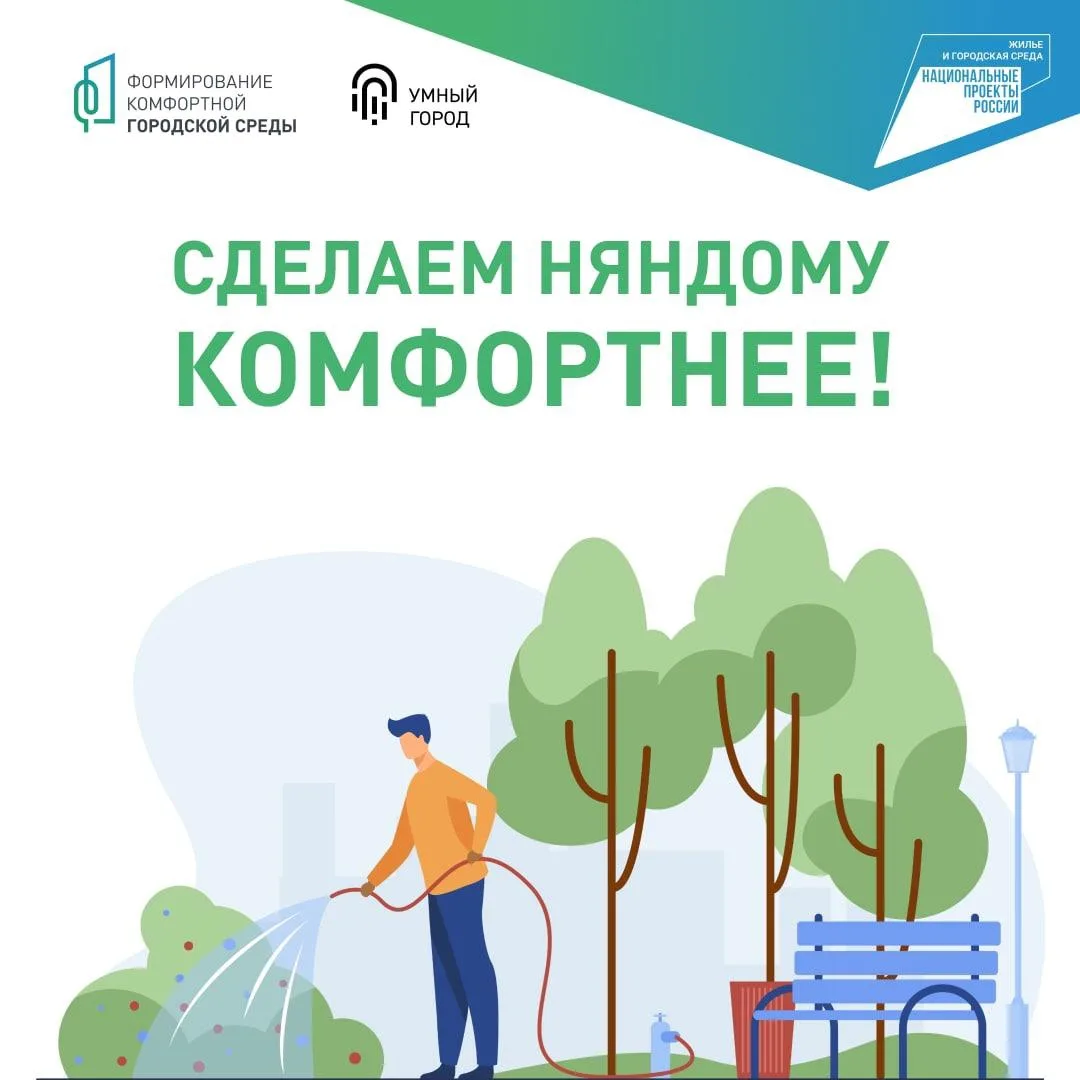 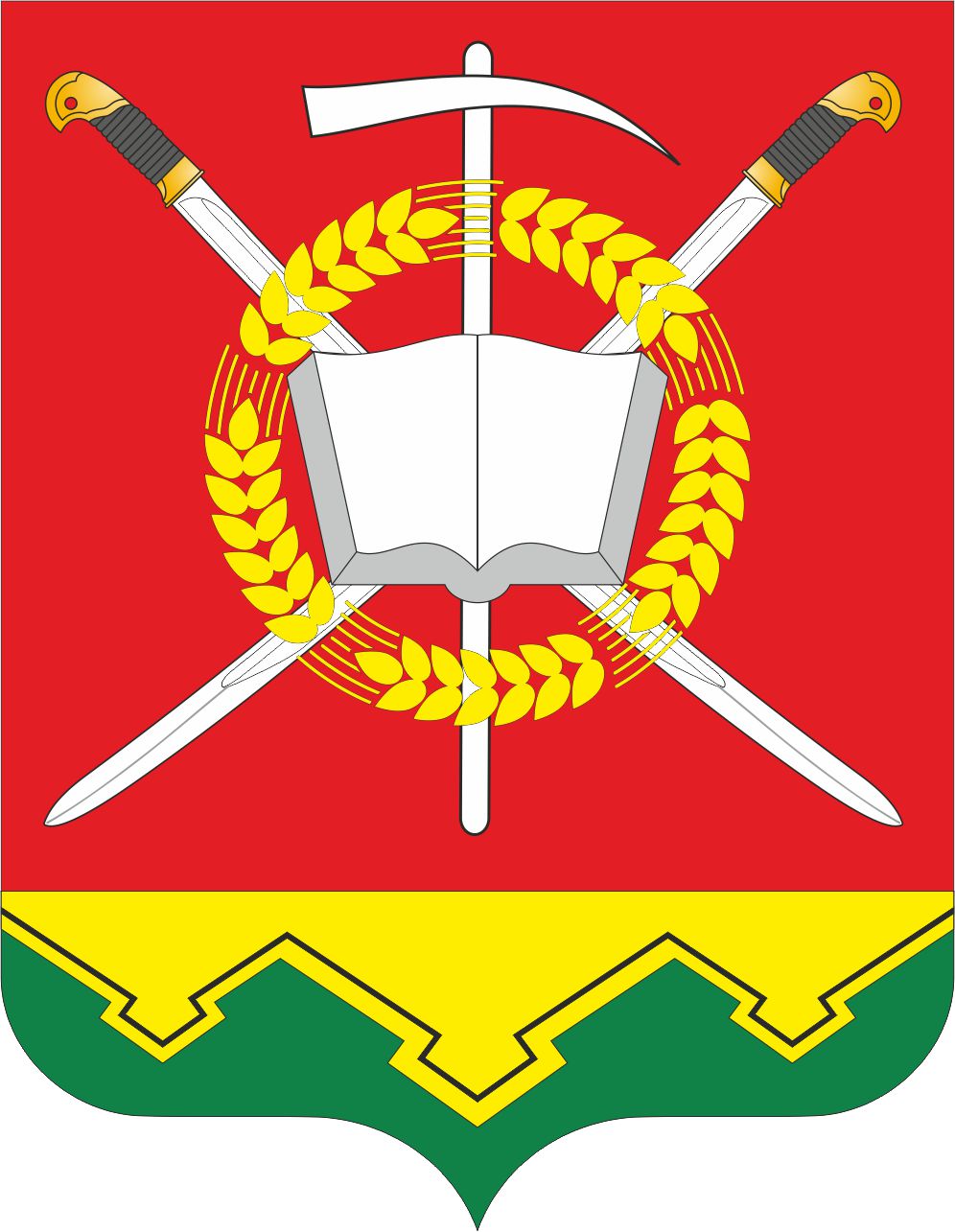 Формирование комфортной городской среды
Реализованы два проекта: 
многофункциональная спортивная детская площадка в пос. Весенний;
общественная территория, прилегающая к Зеленовскому сельскому дому культуры

Планируется в 2024 году:
ремонт Братской могилы
в х. Верхний Митякин;
устройство ограждения территории Тарасовской средней школы № 2;
благоустройство территории, прилегающей
к памятнику в сл. Большинка
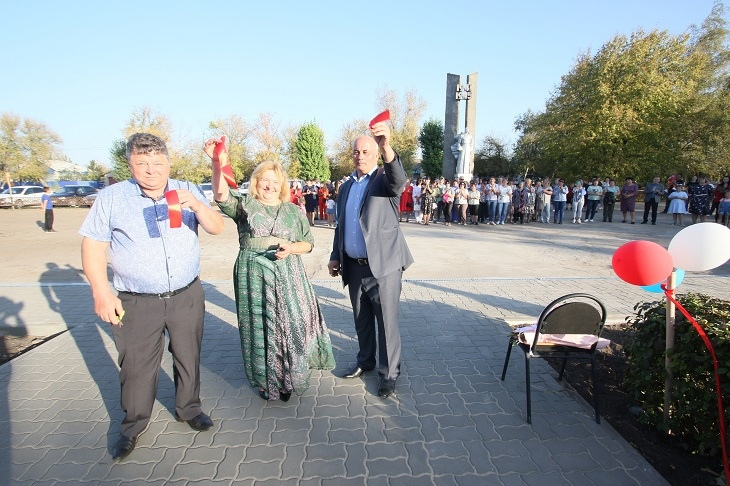 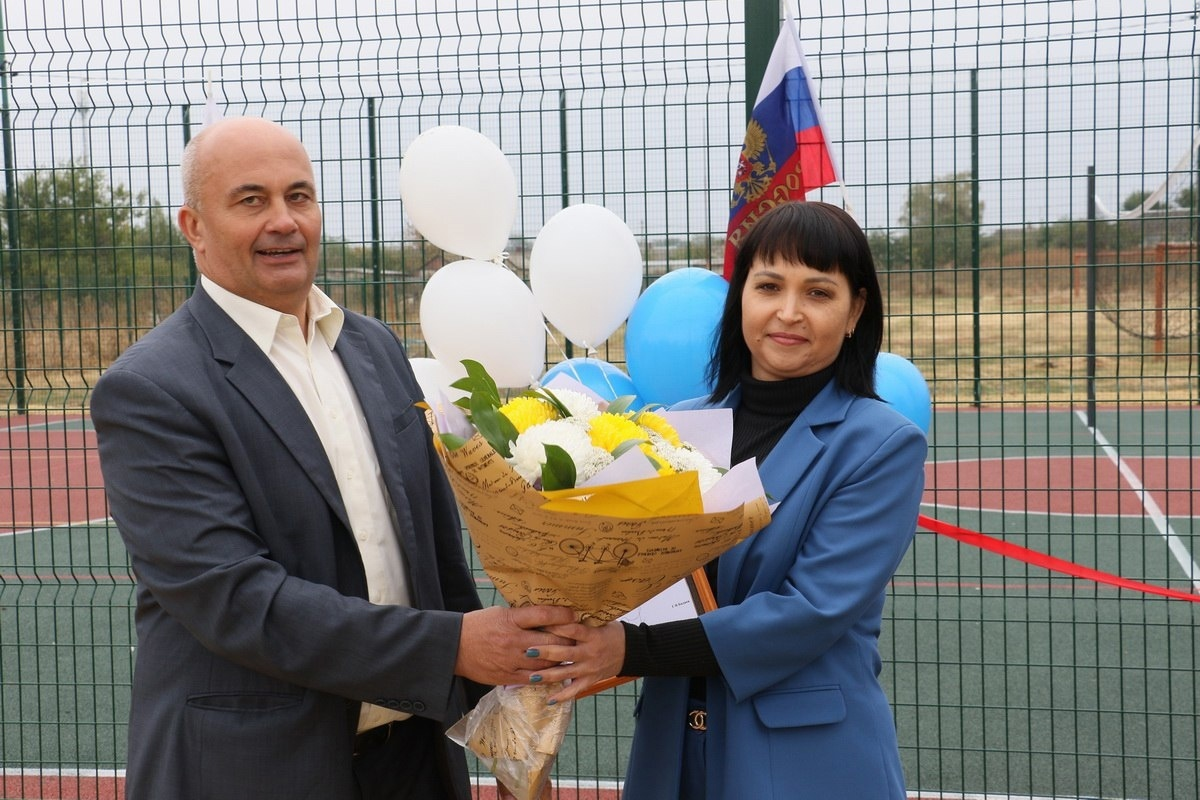 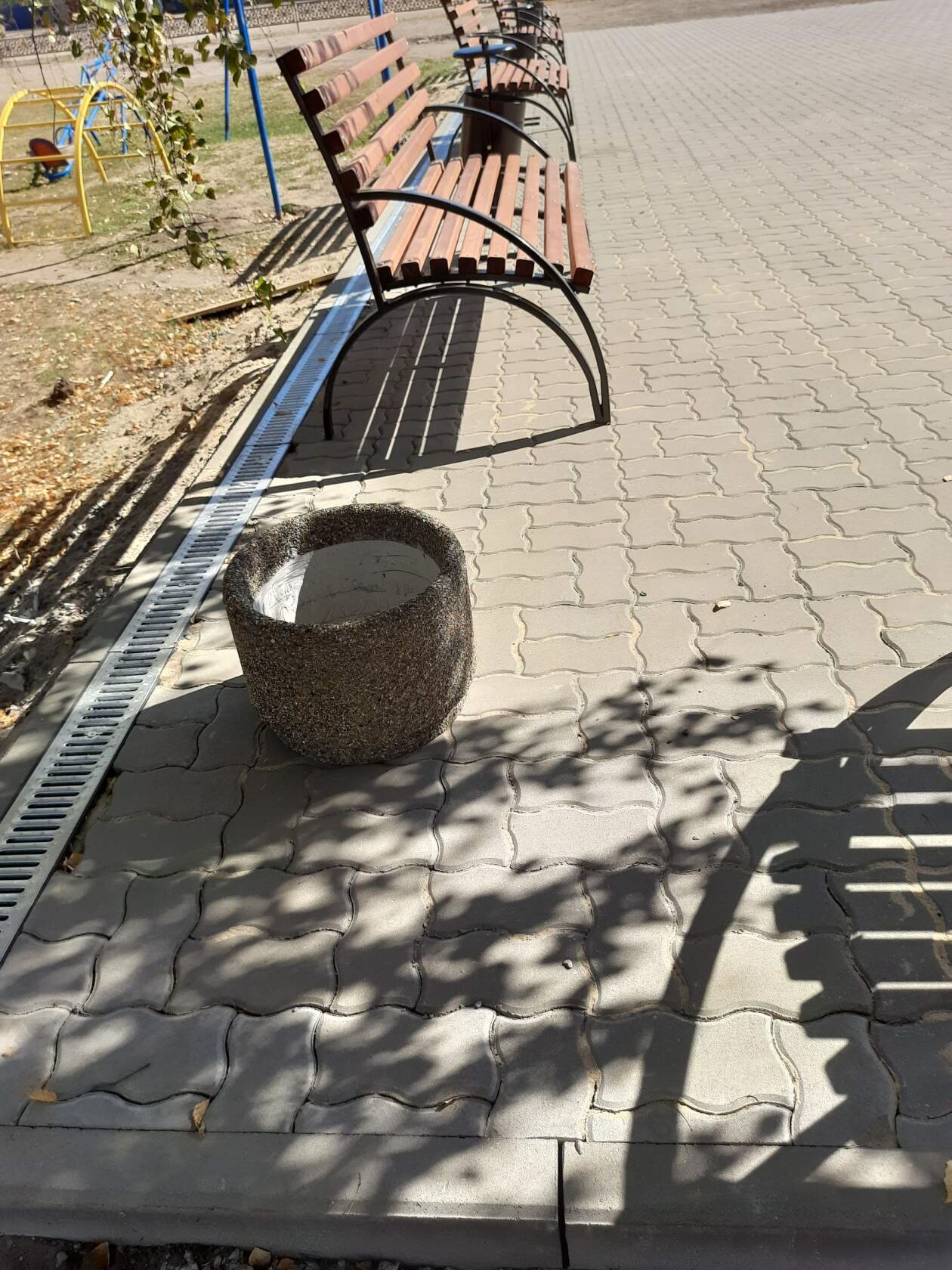 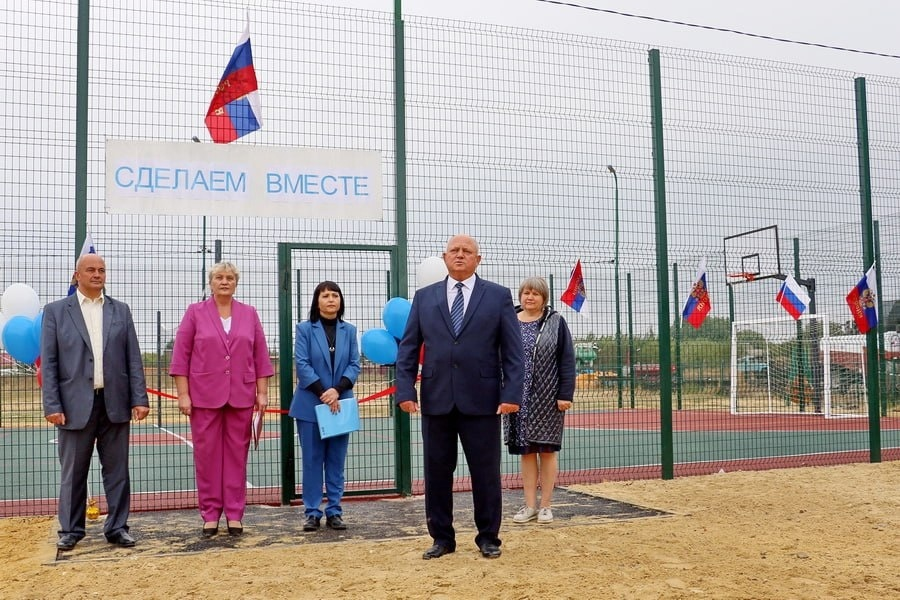 Освоено в 2023году – 4,047 млн. рублей
КУЛЬТУРА
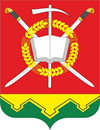 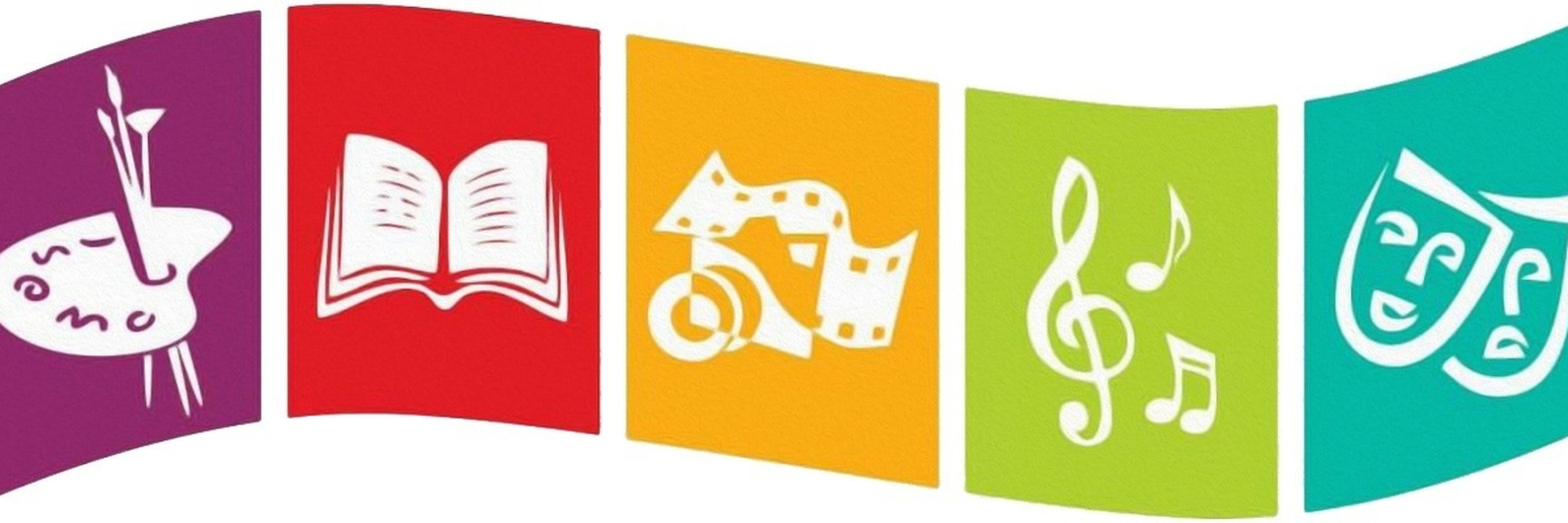 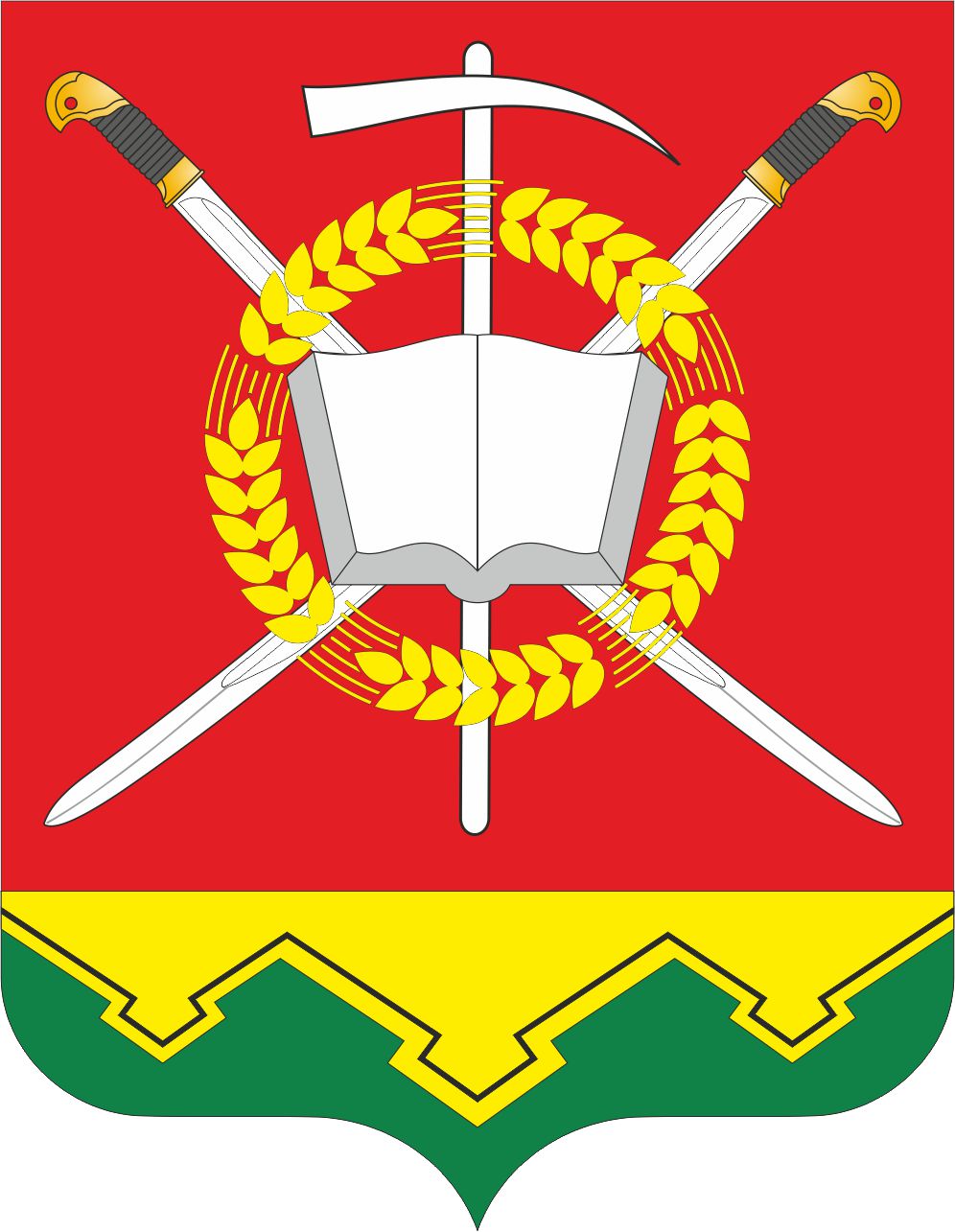 культура
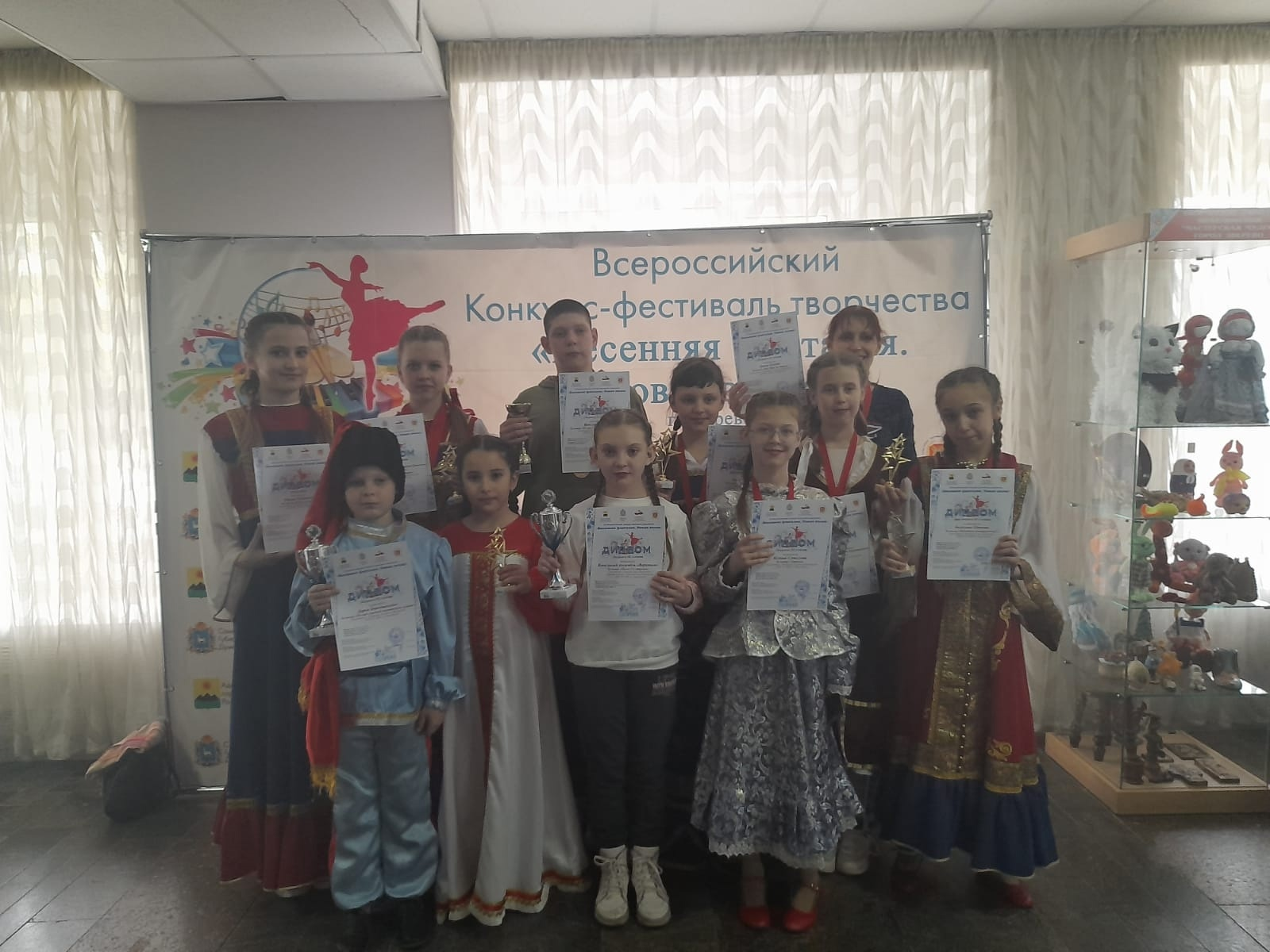 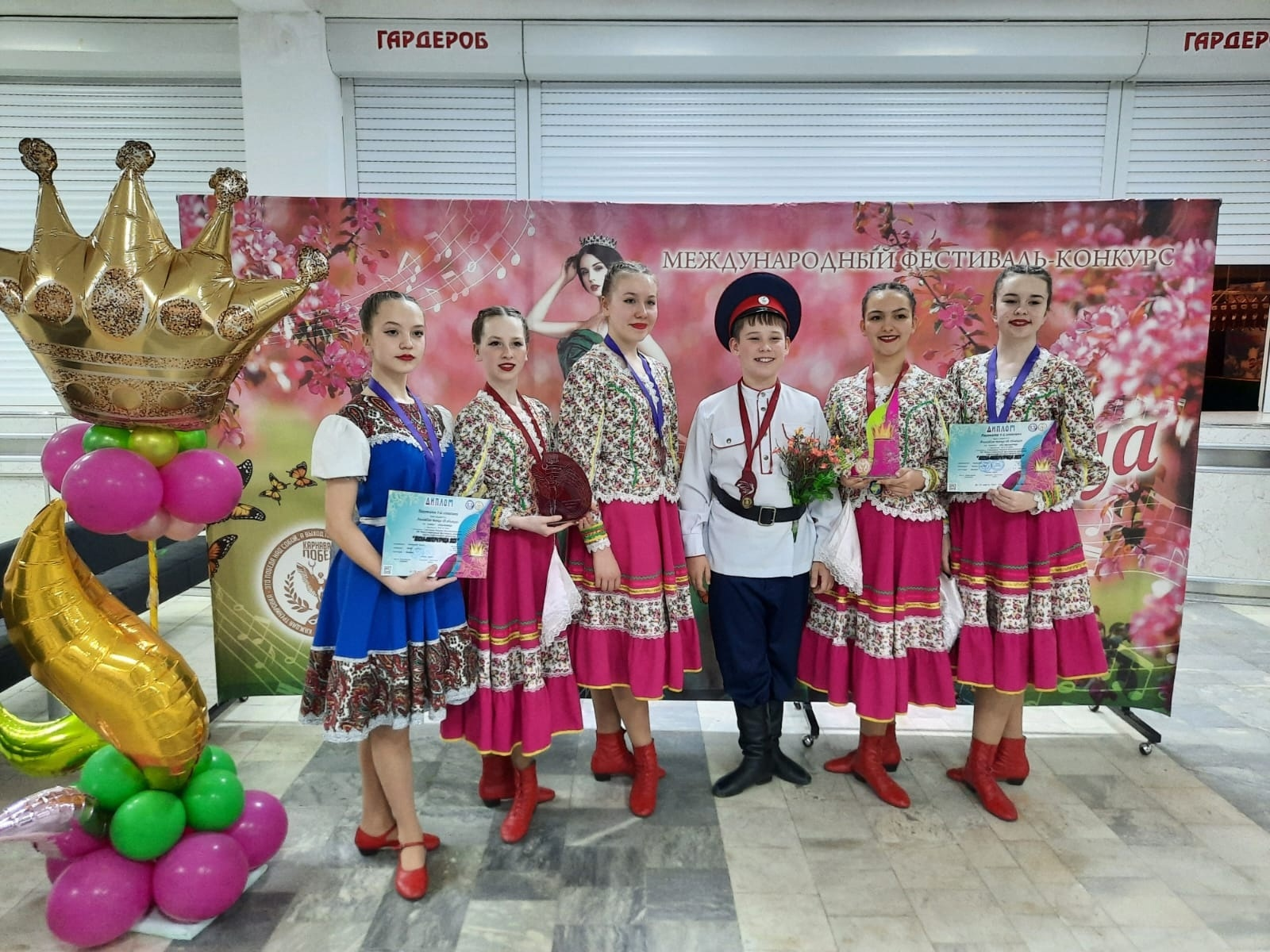 Проведено 5 174 культурно – массовых мероприятий 

Посетили сельские библиотеки 14 255 человек
Творческие коллективы Тарасовского района стали лауреаты международных
и всероссийских конкурсов и фестивалей
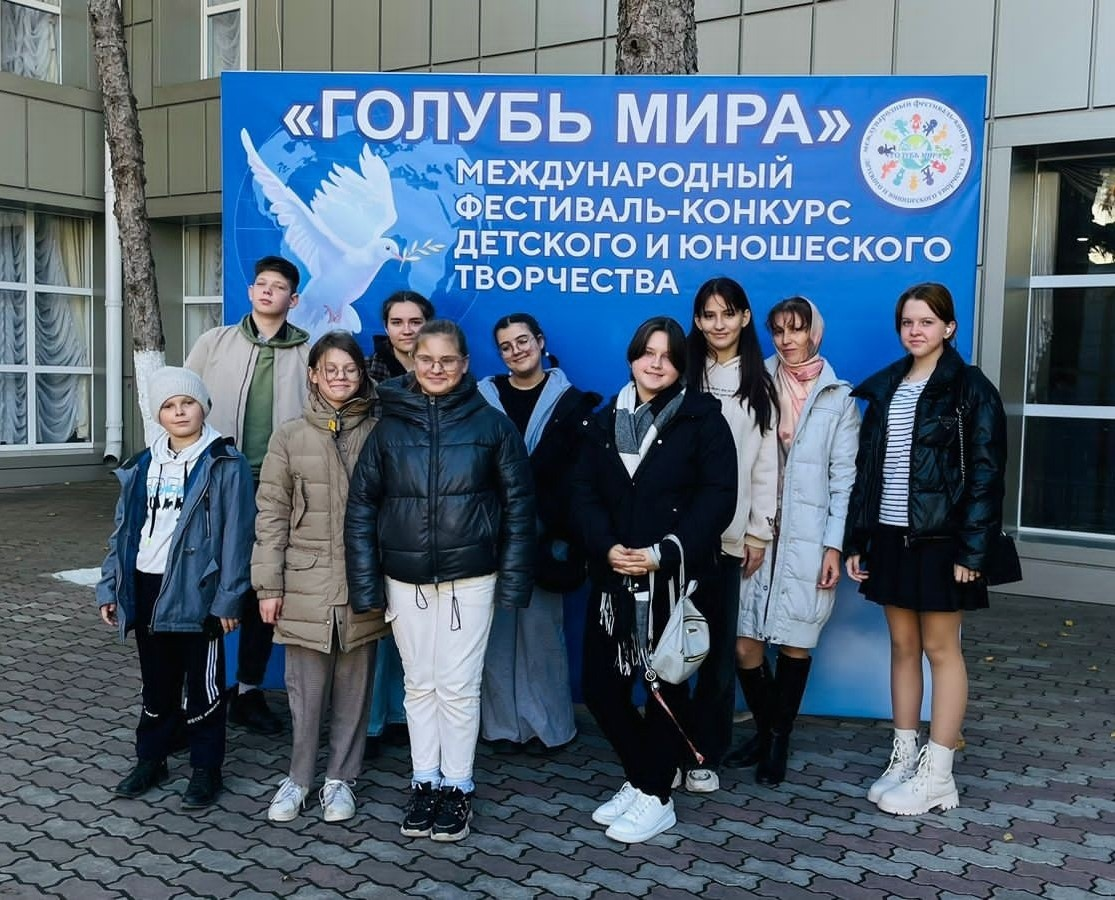 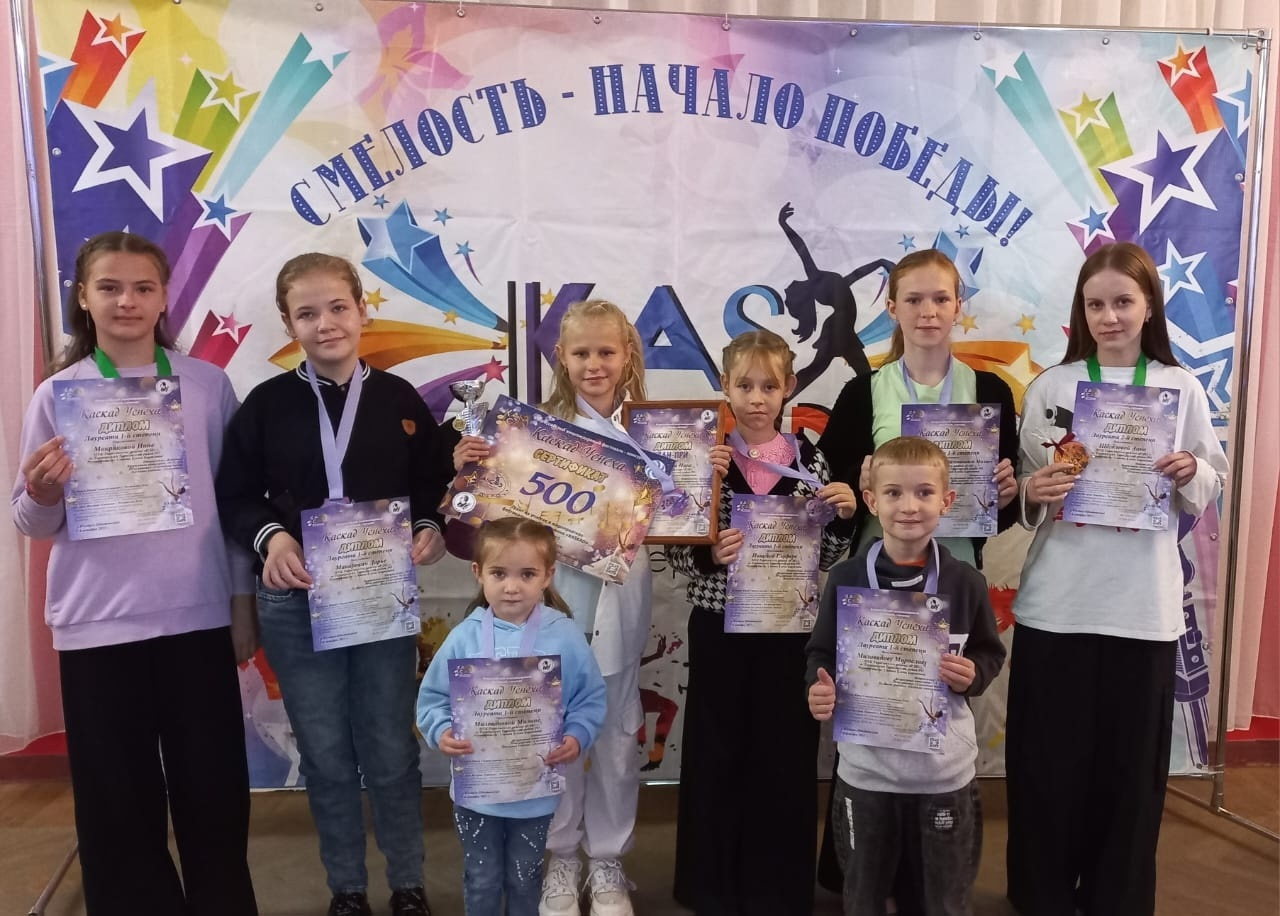 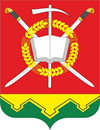 физическая культура и спорт
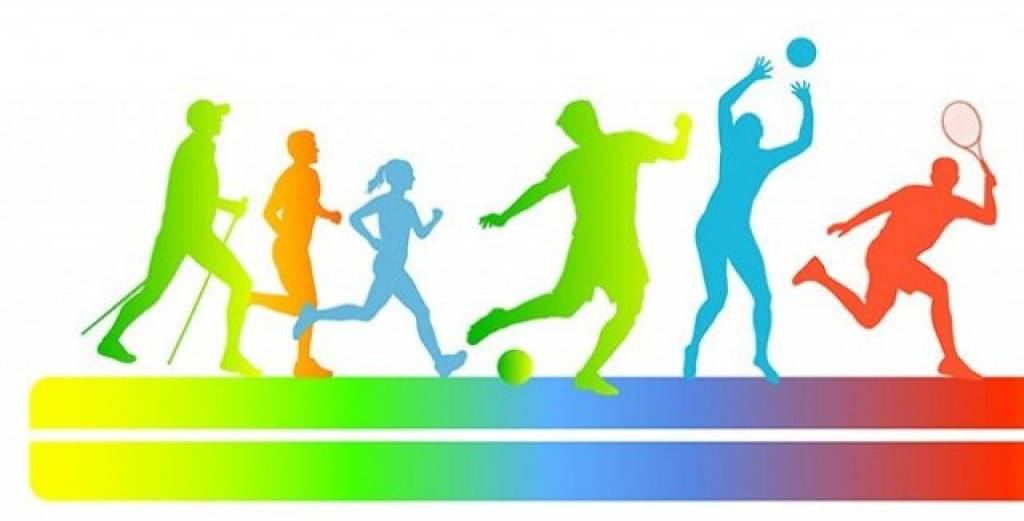 ФИЗКУЛЬТУРА И СПОРТ
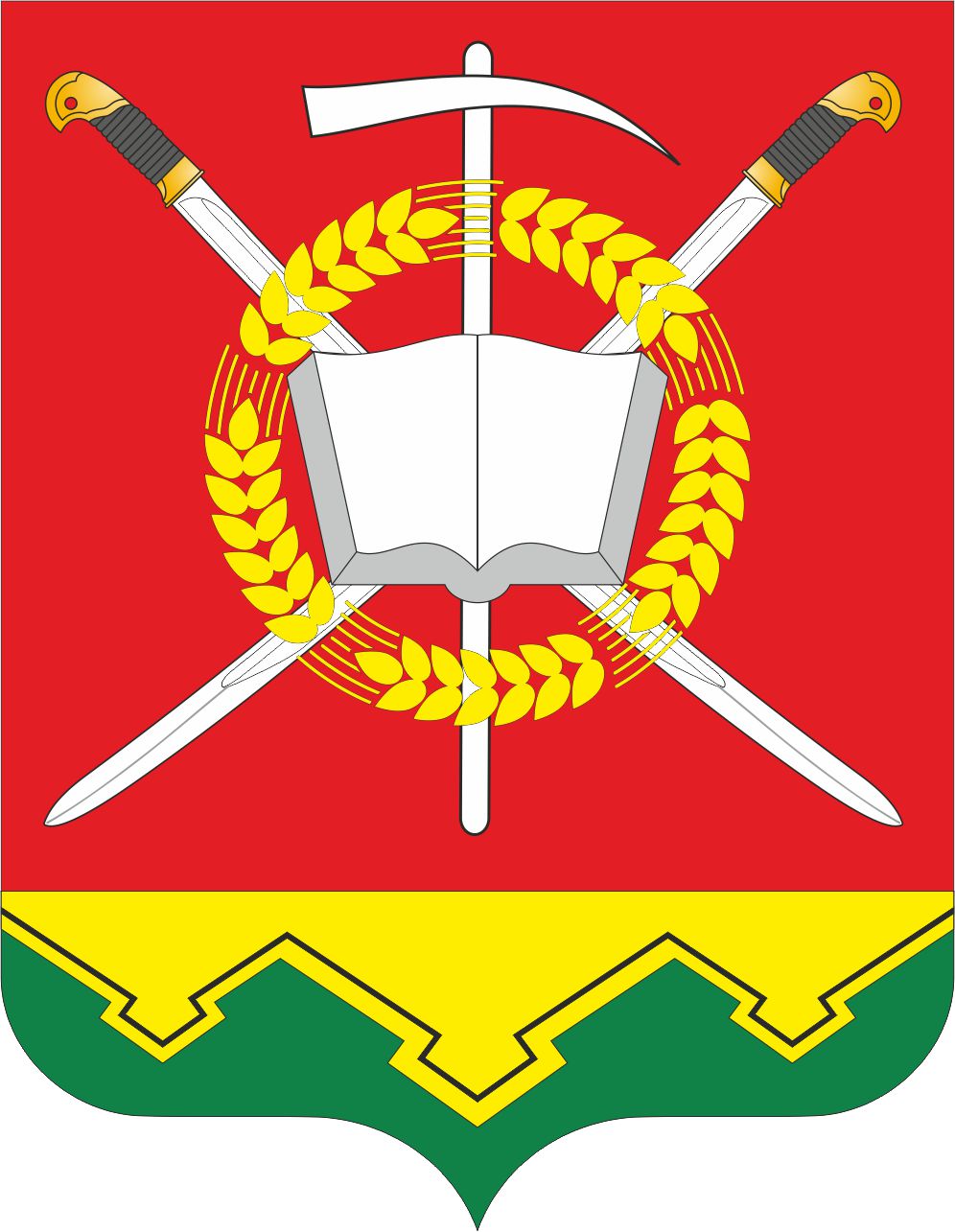 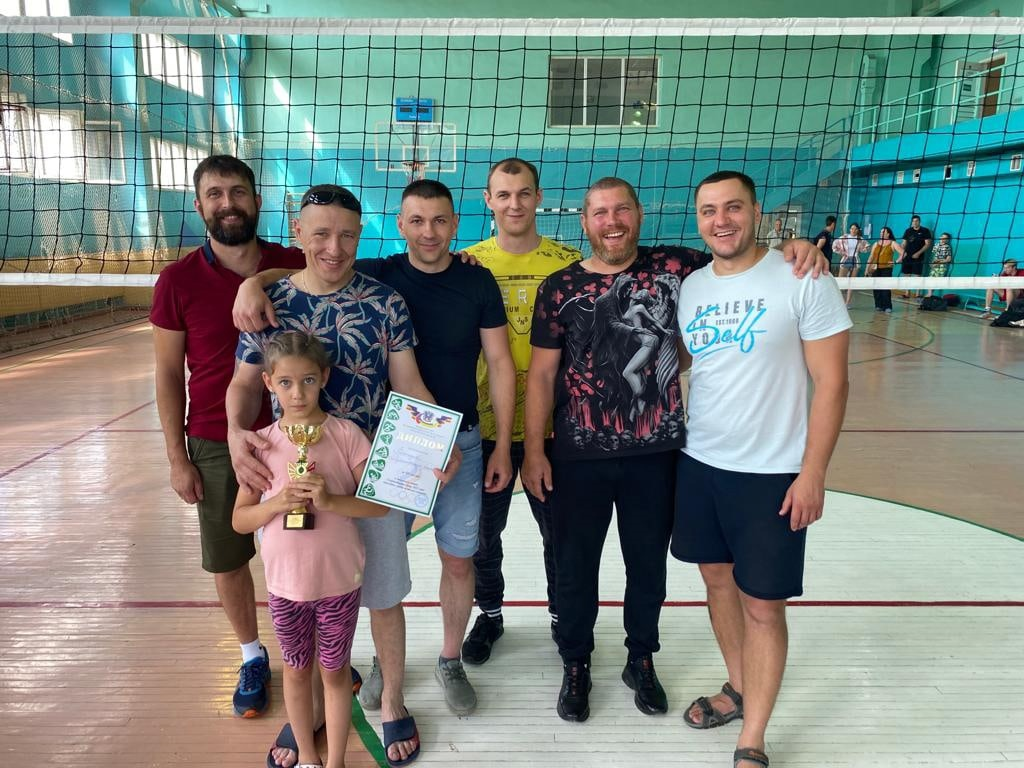 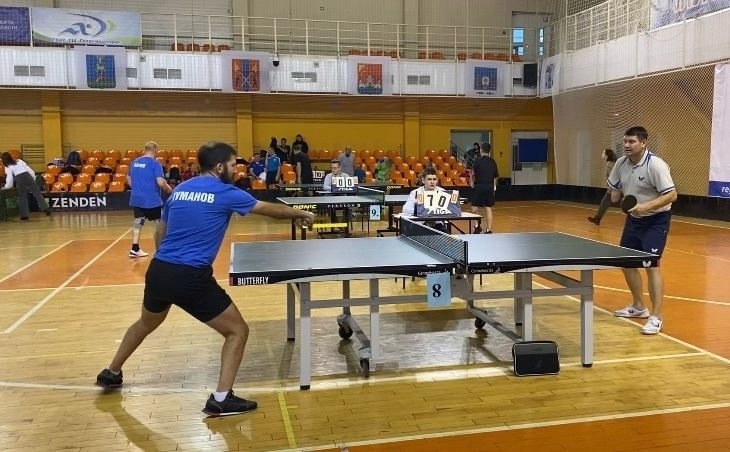 Тарасовские спортсмены – призеры областных соревнований             по футболу, волейболу, настольному теннису, армреслингу и ГТО
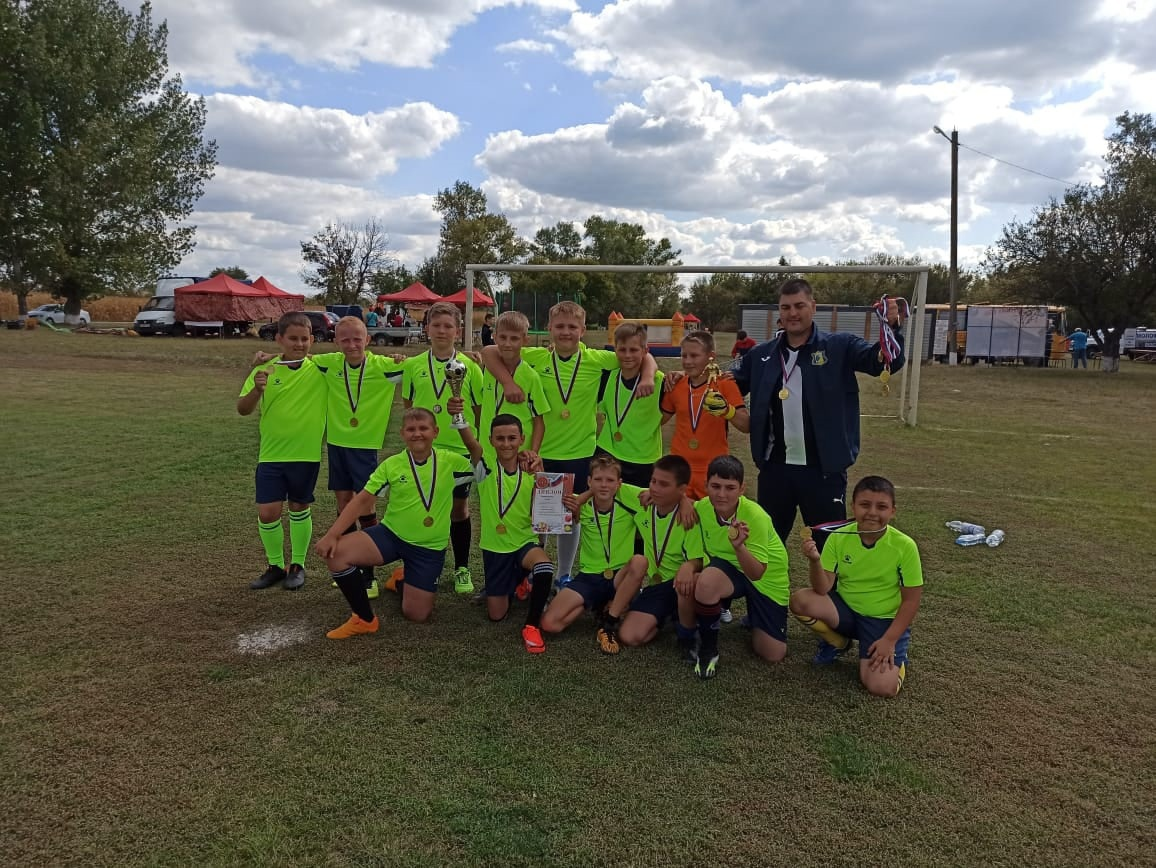 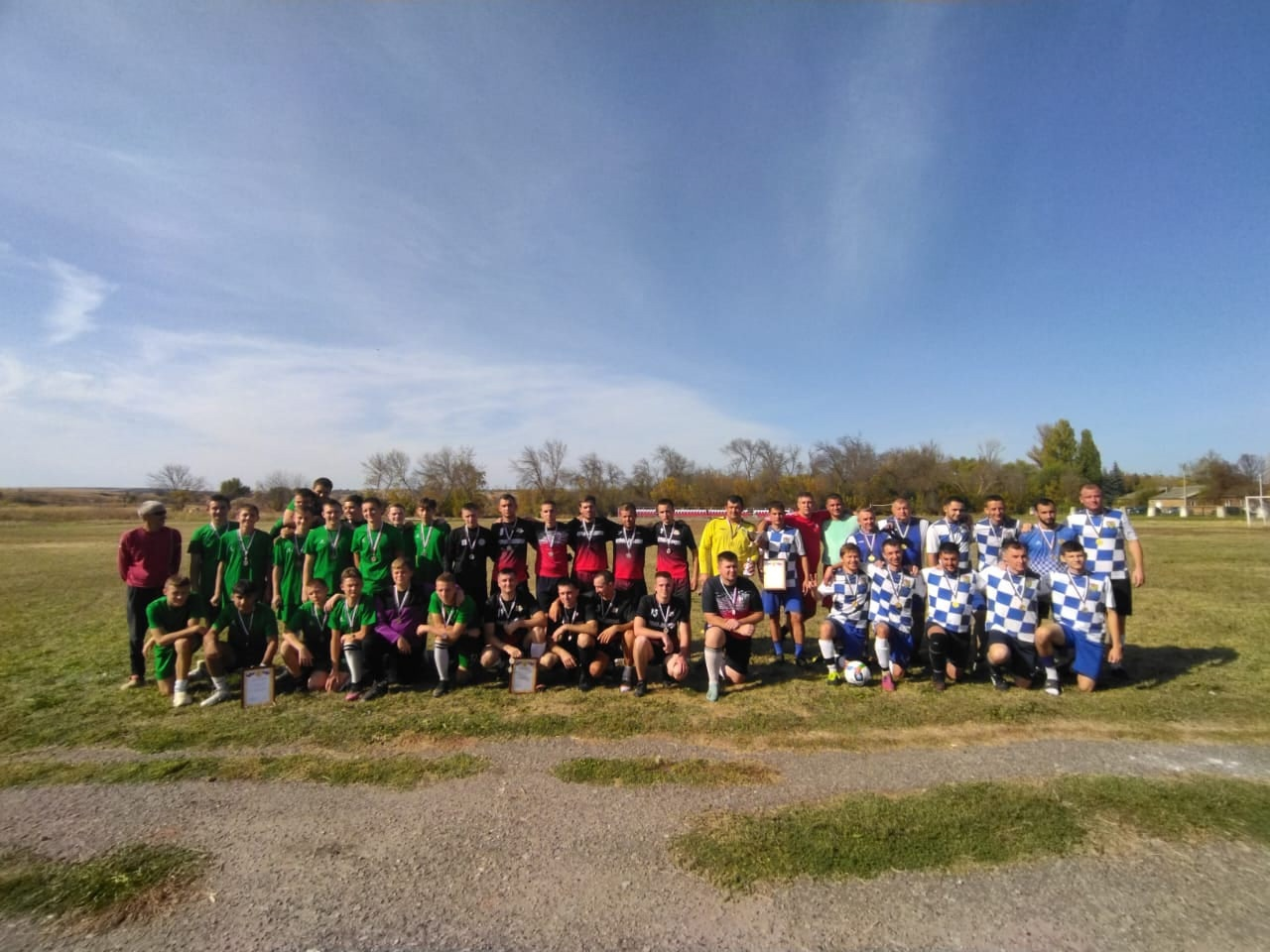 ОБЕСПЕЧЕНИЕ ЖИЛЬЕМ МОЛОДЫХ СЕМЕЙ
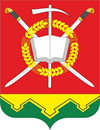 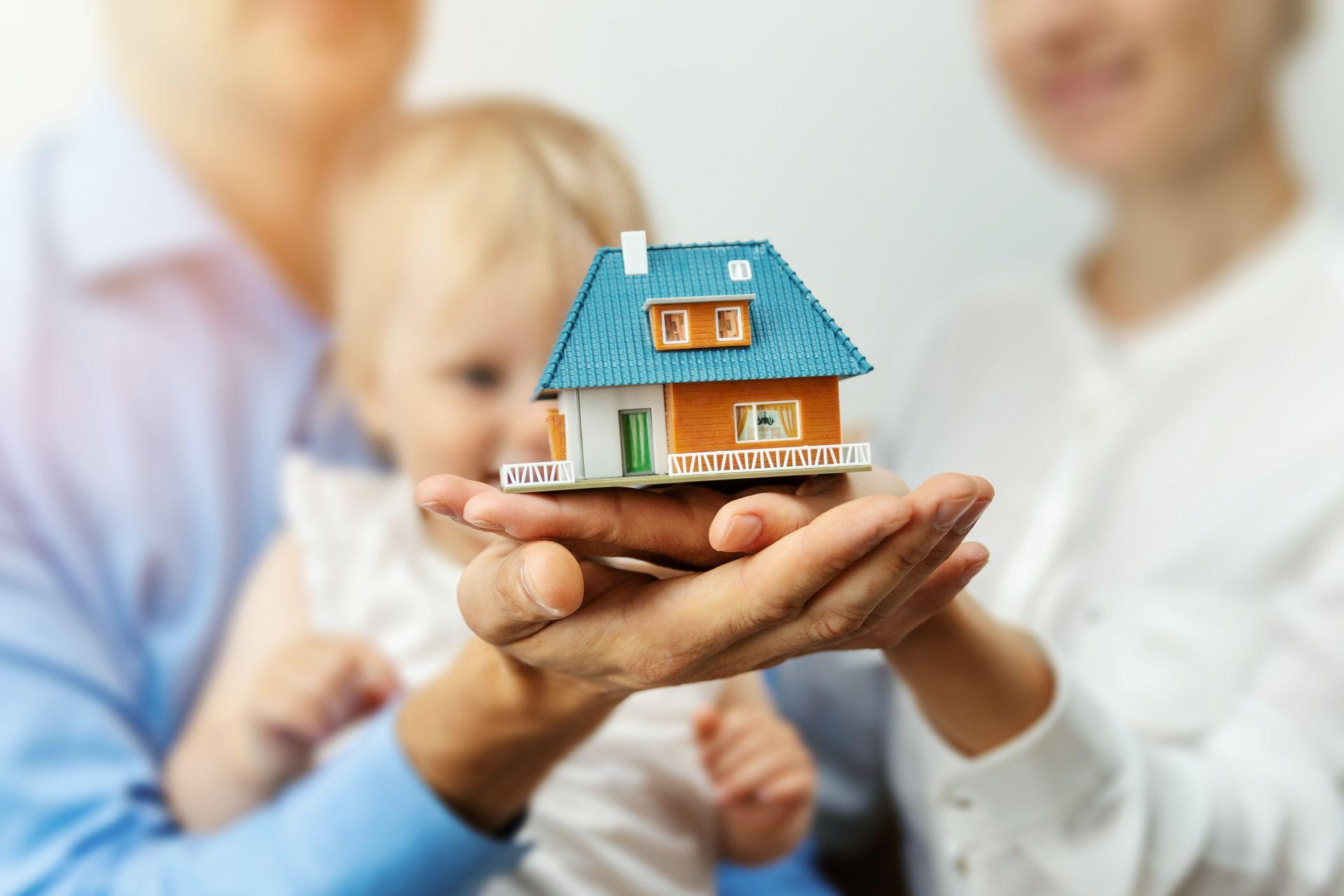 ОБЕСПЕЧЕНИЕ ЖИЛЬЕМ МОЛОДЫХ СЕМЕЙ
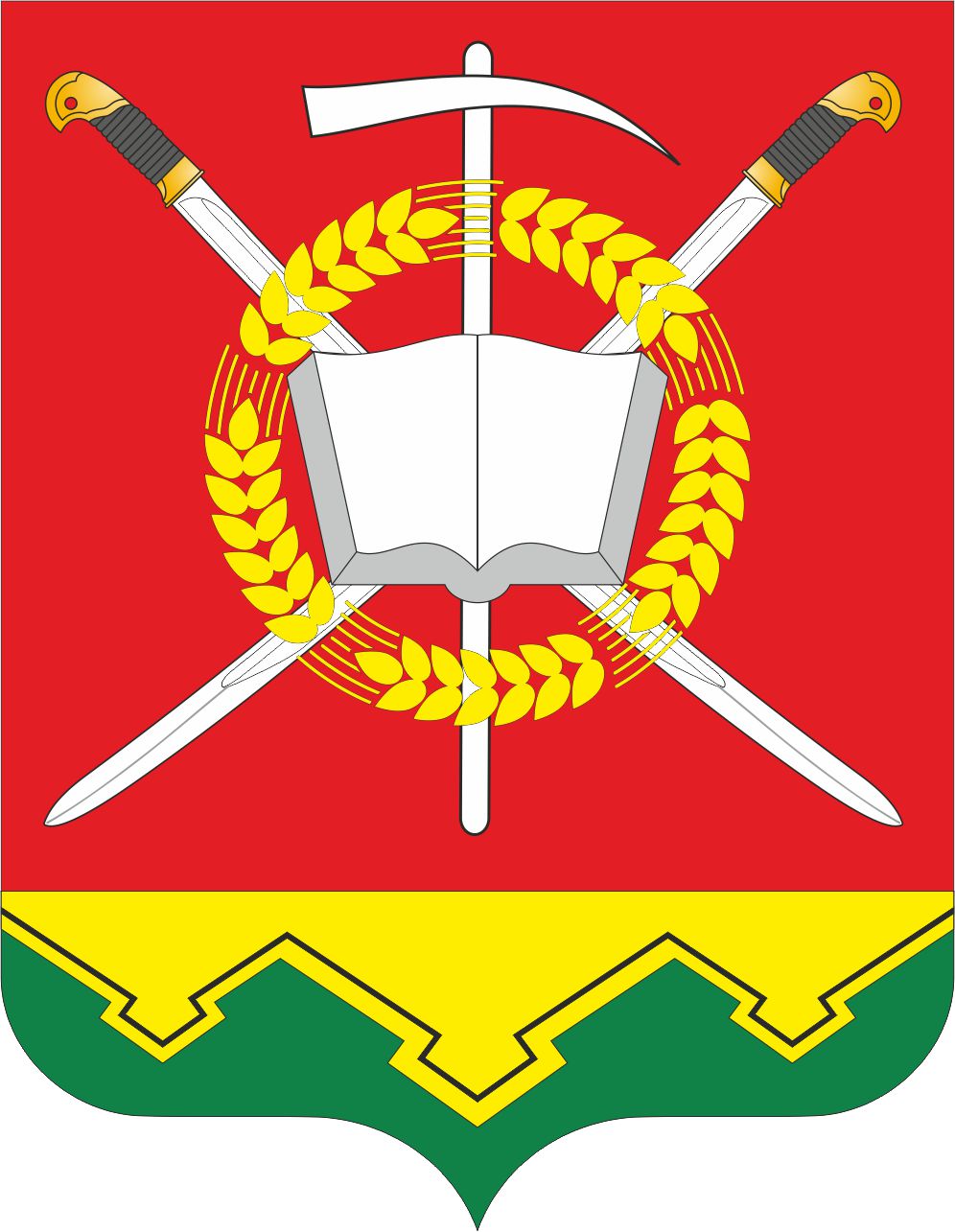 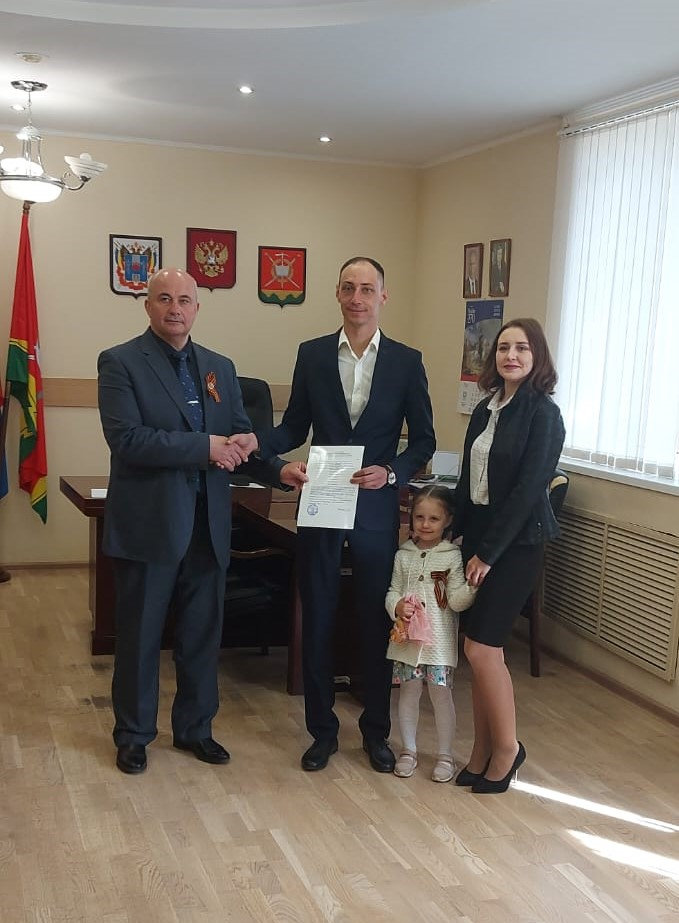 В 2023 году одной молодой семье выдано Свидетельство о праве на получение социальной выплаты для приобретения жилья
Освоено 1,3 млн рублей
ОБЕСПЕЧЕНИЕ ЖИЛЬЕМ ДЕТЕЙ-СИРОТ
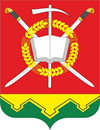 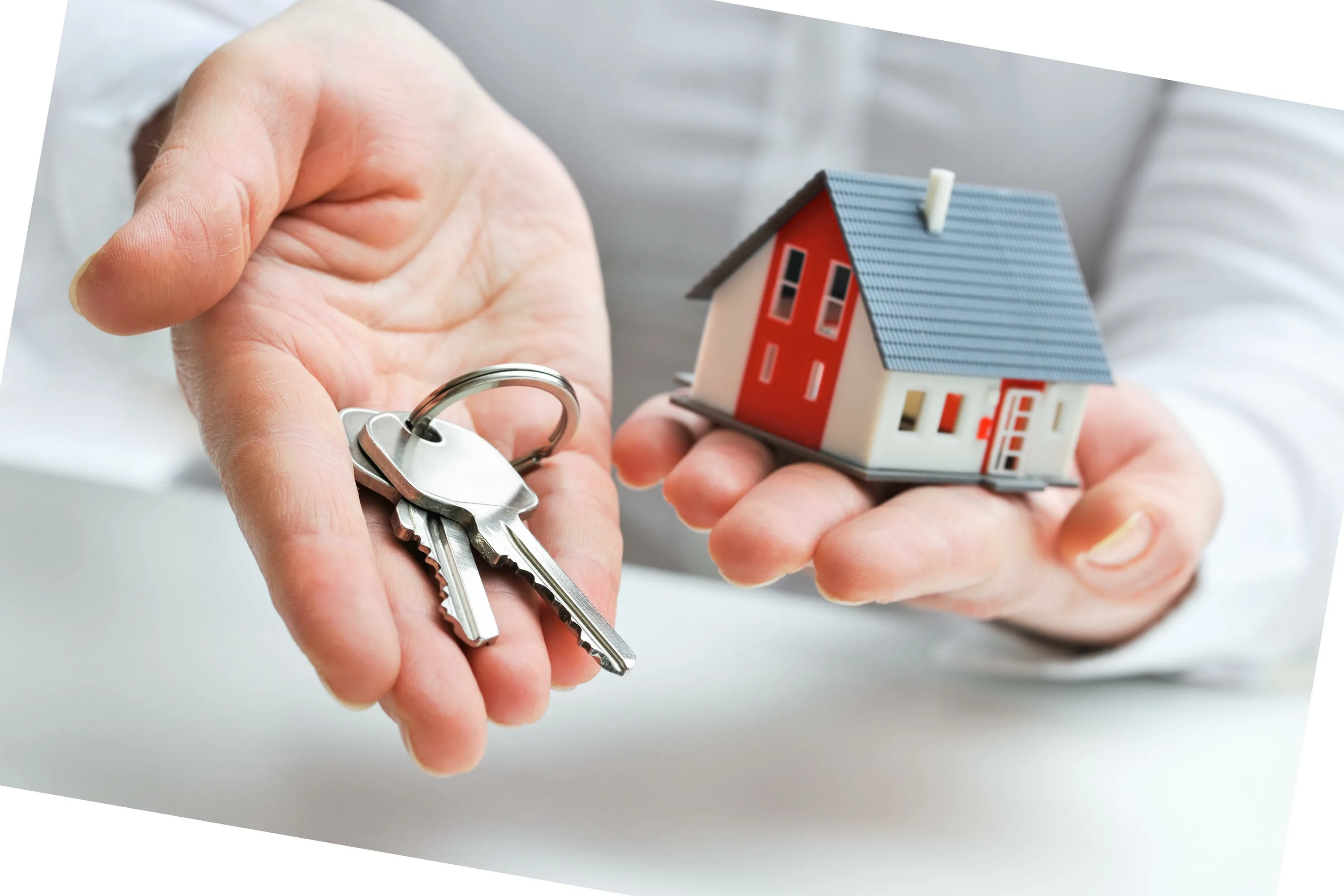 ОБЕСПЕЧЕНИЕ ЖИЛЬЕМ ДЕТЕЙ-СИРОТ
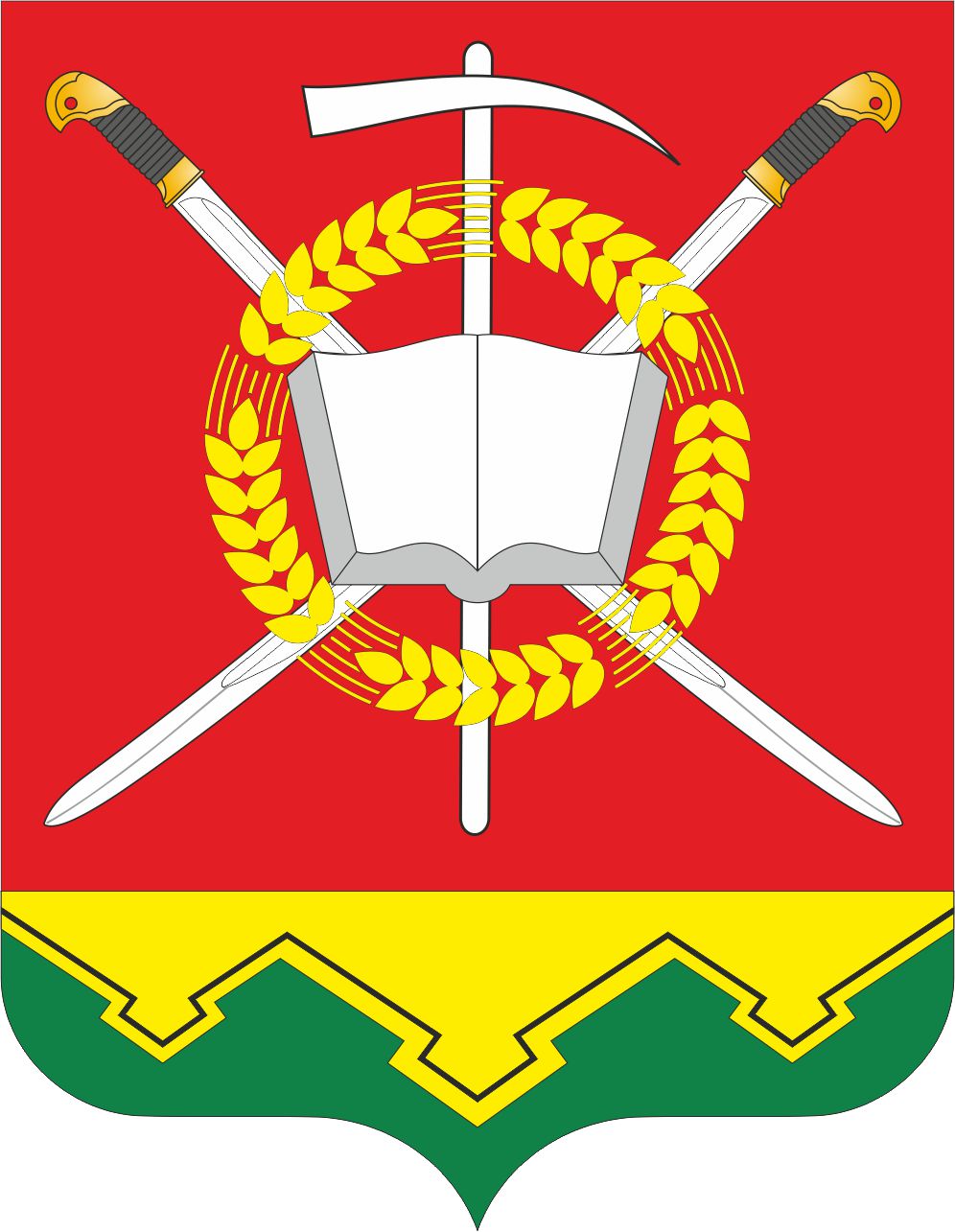 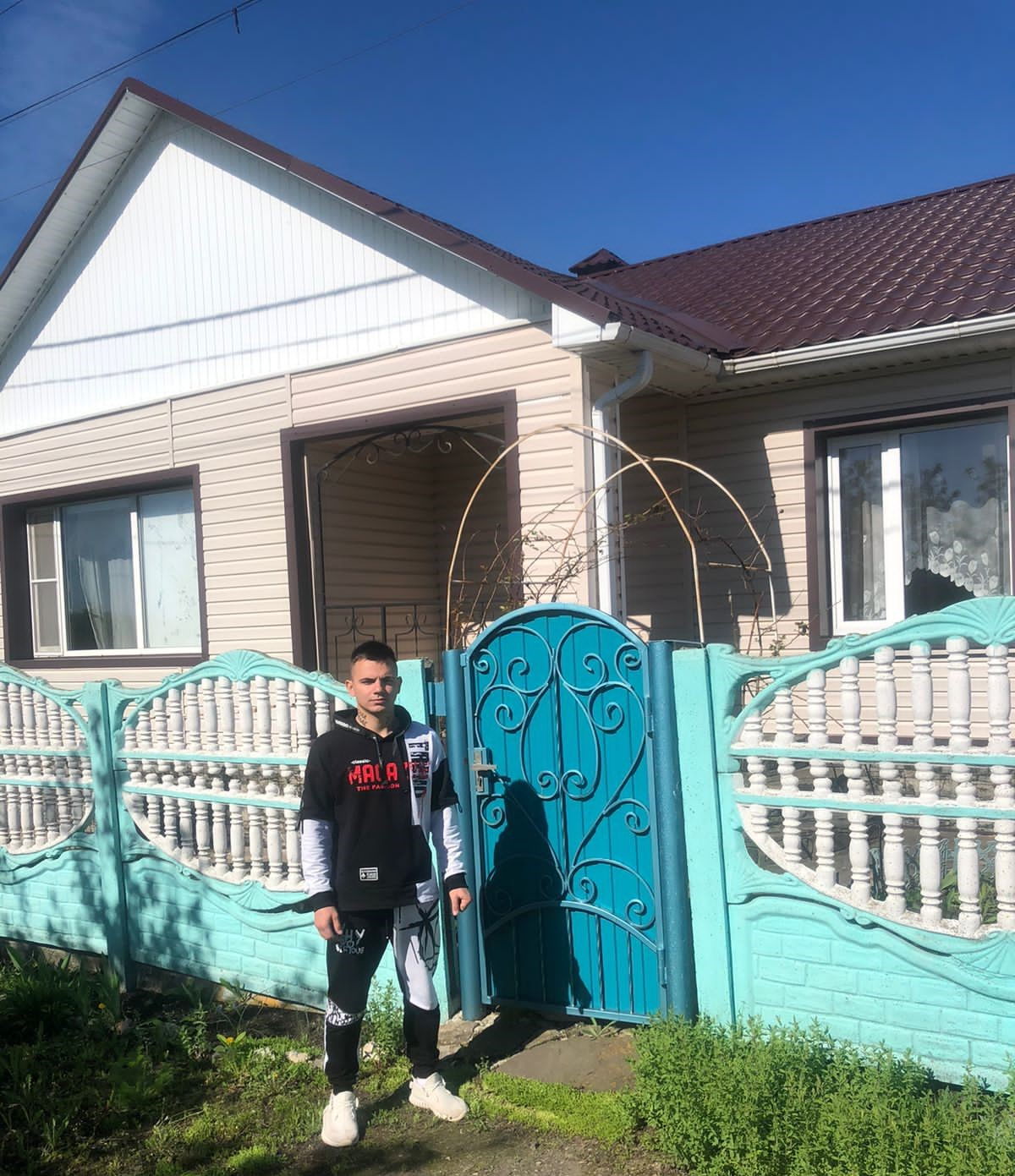 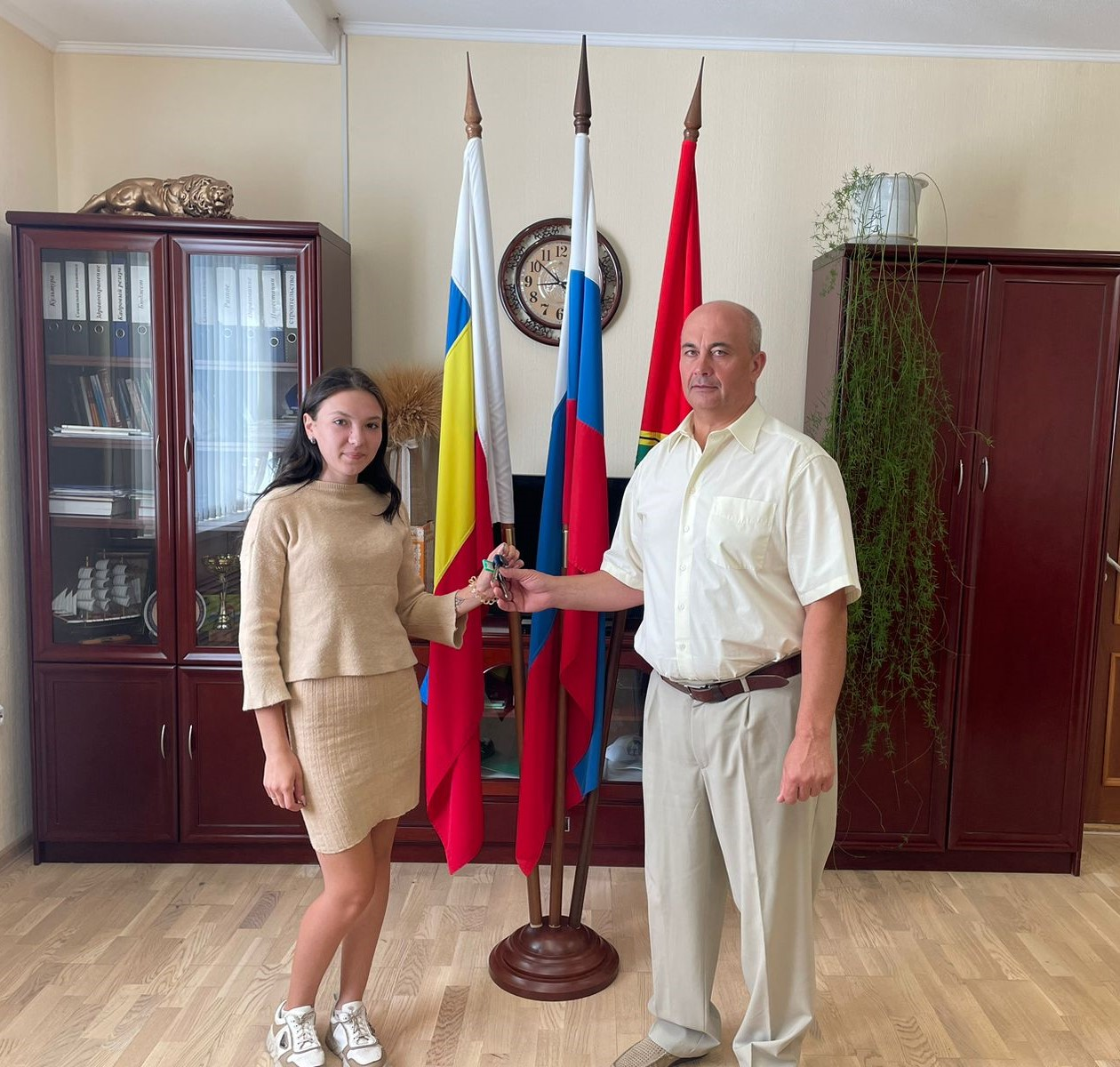 В 2023 году семь детей-сирот обеспечены собственным жильем
Освоено 15,9 млн рублей
ДОКЛАД ГЛАВЫ АДМИНИСТРАЦИИ ТАРАСОВСКОГО РАЙОНАБАДАЕВА ГРИГОРИЯ ВАСИЛЬЕВИЧА
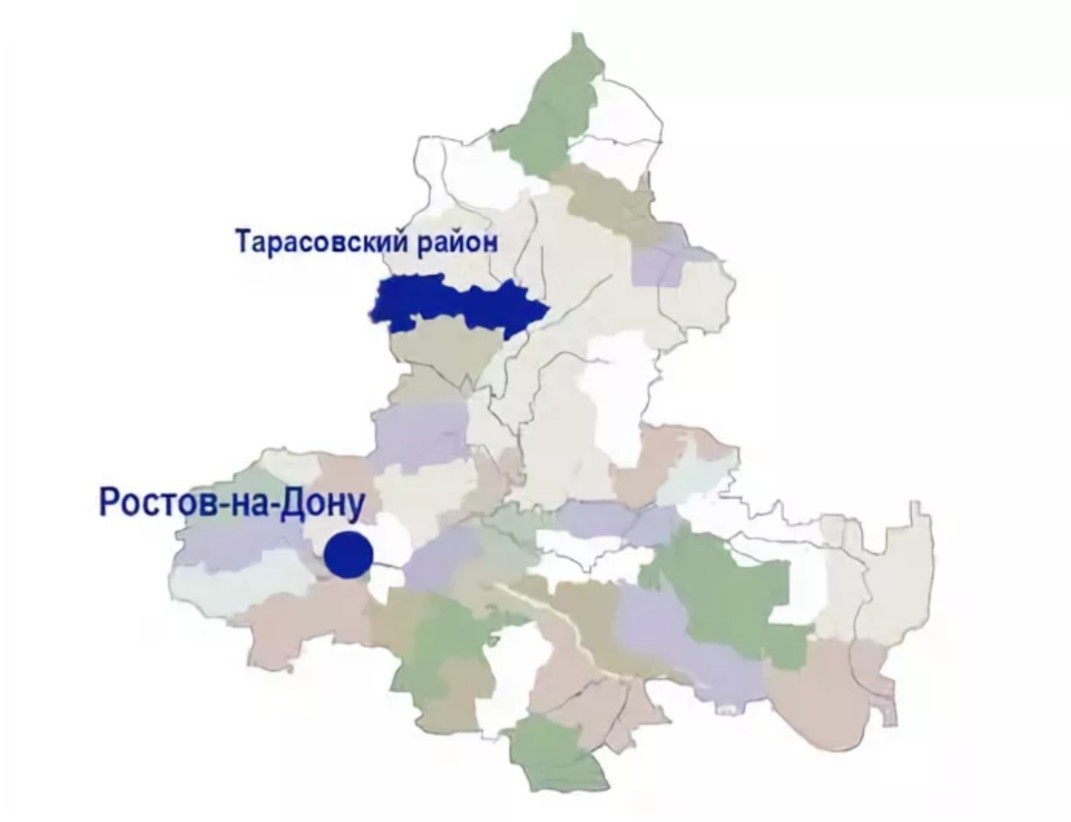 [Speaker Notes: Чтобы изменить изображение на этом слайде, выберите рисунок и удалите его. Затем нажмите значок «Рисунки» в заполнителе, чтобы вставить изображение.]